муниципальное казённое дошкольное образовательное учреждение – детский сад № 6 
г. Татарска
Познавательно – информационный  проект «Безопасная дорога»
Автор проекта: Жилина Н.А.,
воспитатель МКДОУ – детского сада №6
Актуальность проекта:
Одной из задач, которые ставит Стандарт дошкольного образования, является формирование основ безопасного поведения в быту, социуме, природе.
    В связи с этим: решение проблемы обеспечения безопасности дорожного движения отнесено к приоритетным задачам. 
    К сожалению, у нас в городе ещё недостаточно оборудованных детских площадок, где дети могут проводить время, находясь в сравнительной безопасности. Поэтому часто дворы являются местом игр ребят, а они практически все проездные. Недостаток светофоров также ощущается, ведь поток транспортных средств на дорогах стал более интенсивным.
         Попадая в обстановку большого города, ребёнок теряется от обилия неизвестных дорожных знаков, разнообразия светофоров. Его внимание рассеивается, ребёнок теряет бдительность, даже пугается.
Поэтому, уже в детском саду необходимо изучать правила дорожного движения и формировать у них навыки осознанного безопасного поведения на улицах и дорогах не только в малых населённых пунктах, но ориентируясь на современные мегаполисы.
Актуально:
- опасные ситуации на дорогах; 
- недостаточно оборудованных детских площадок для практического изучения правил дорожного движения;
 дворы проездные; 
недостаток светофоров;
недостаточное знание правил дорожного движения.
Цель проекта:
Формирование безопасного поведения у детей старшего дошкольного возраста посредством ознакомления с правилами дорожного движения
Задачи проекта:
Этапы работы
Методическая литература
Художественная литература
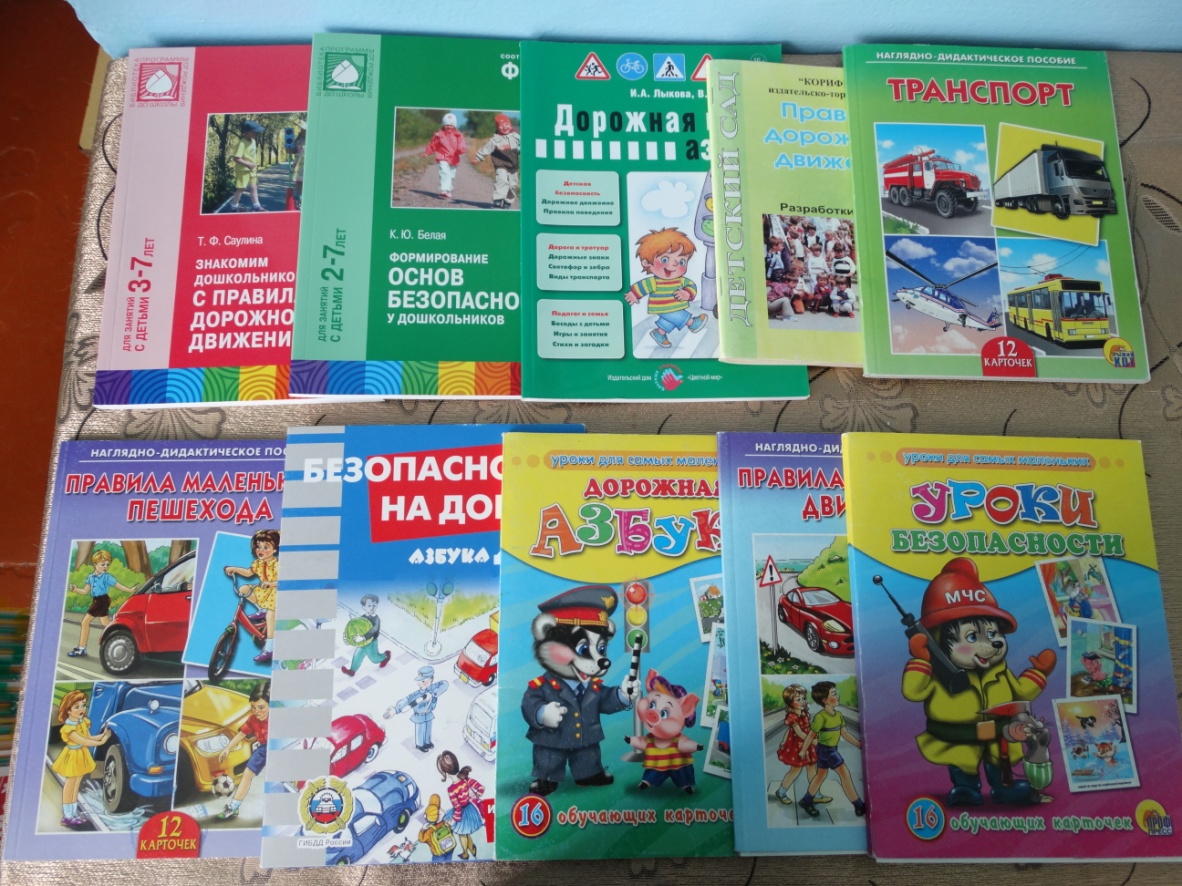 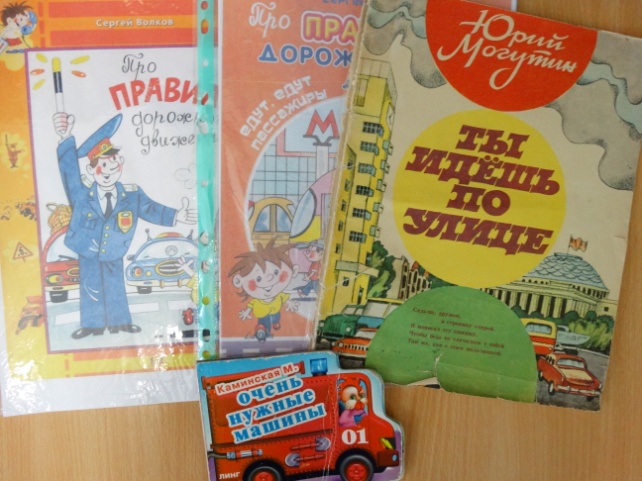 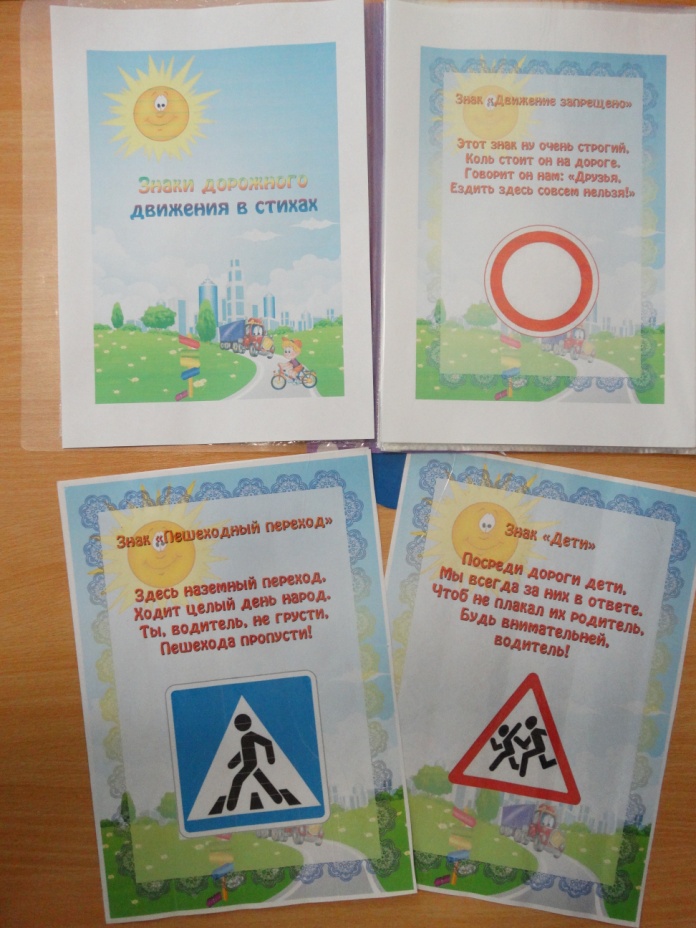 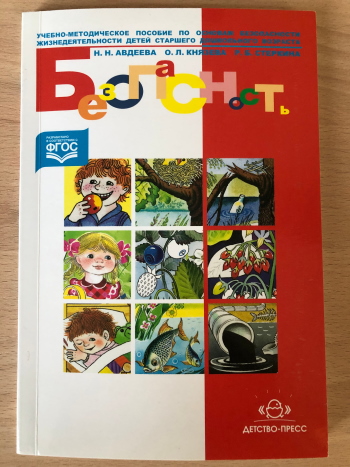 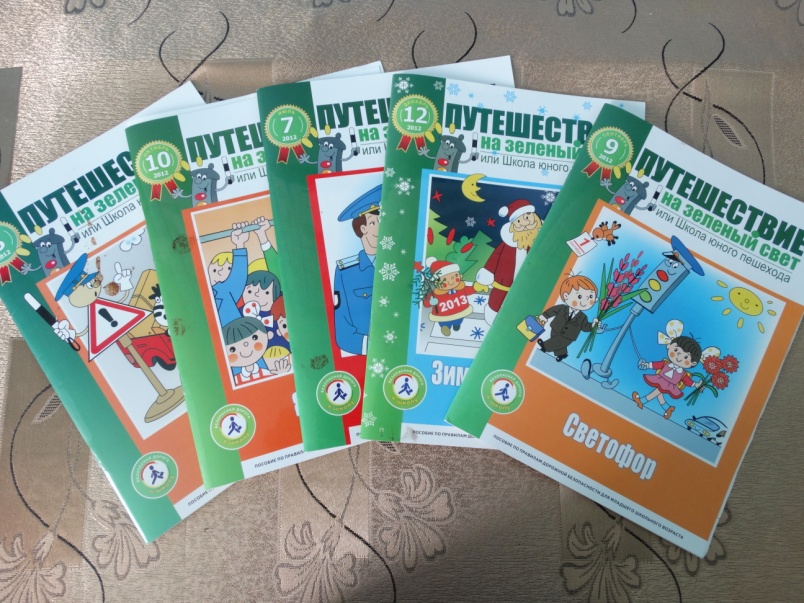 Наглядно –иллюстративный материал
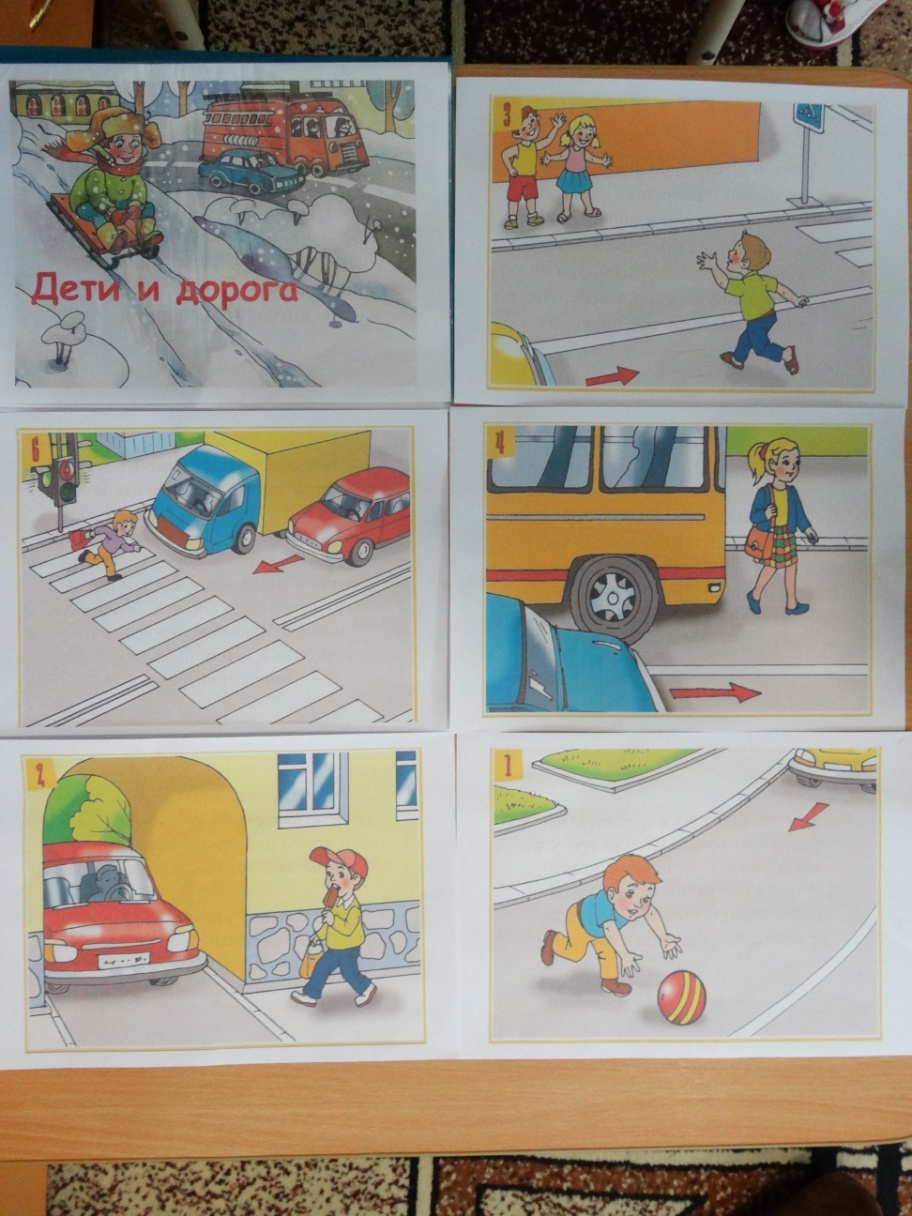 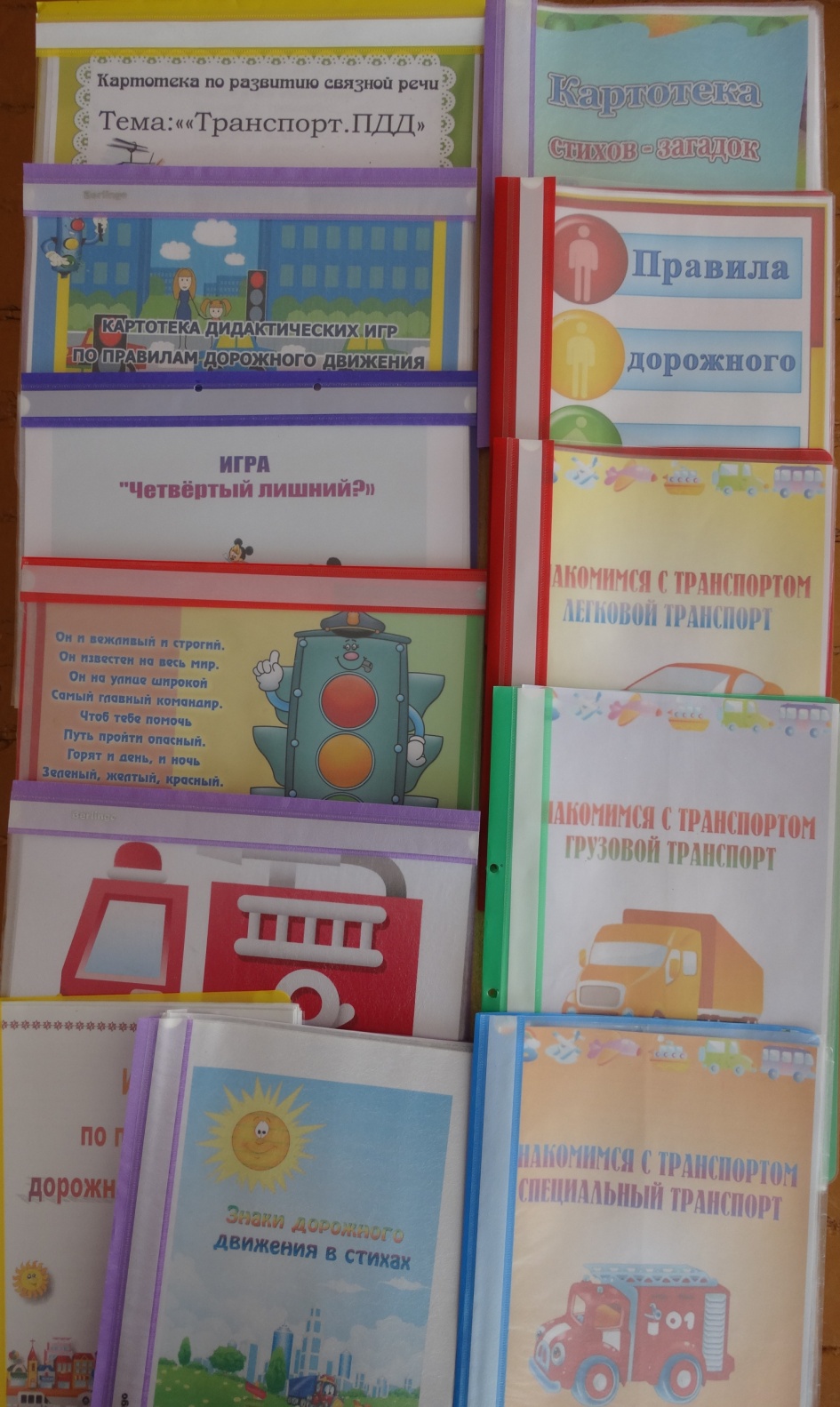 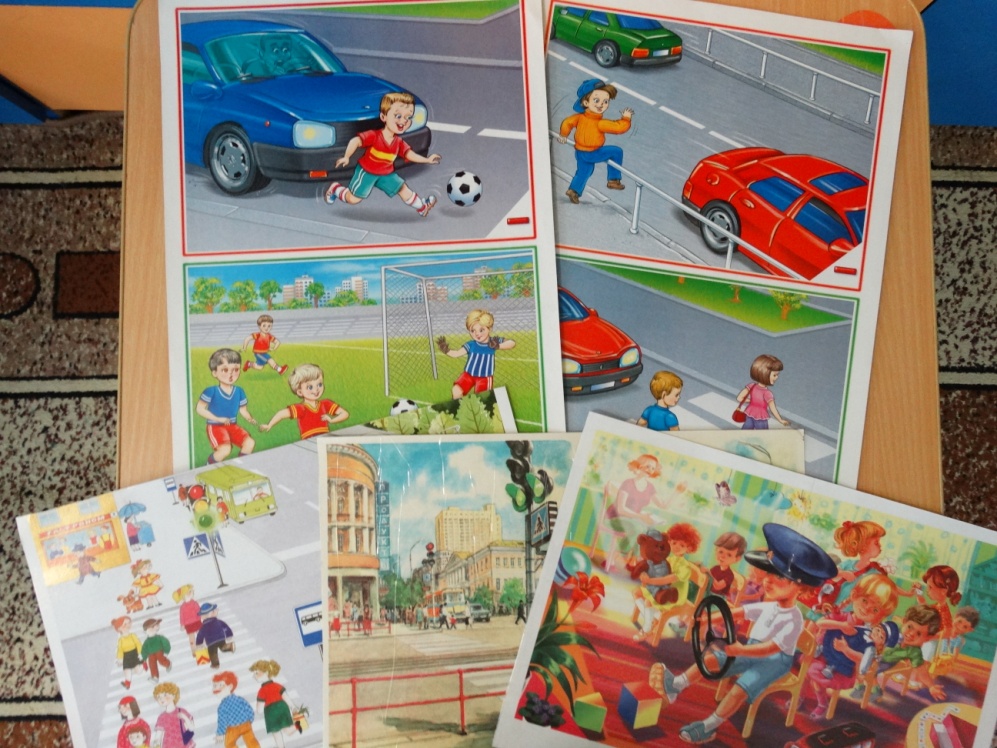 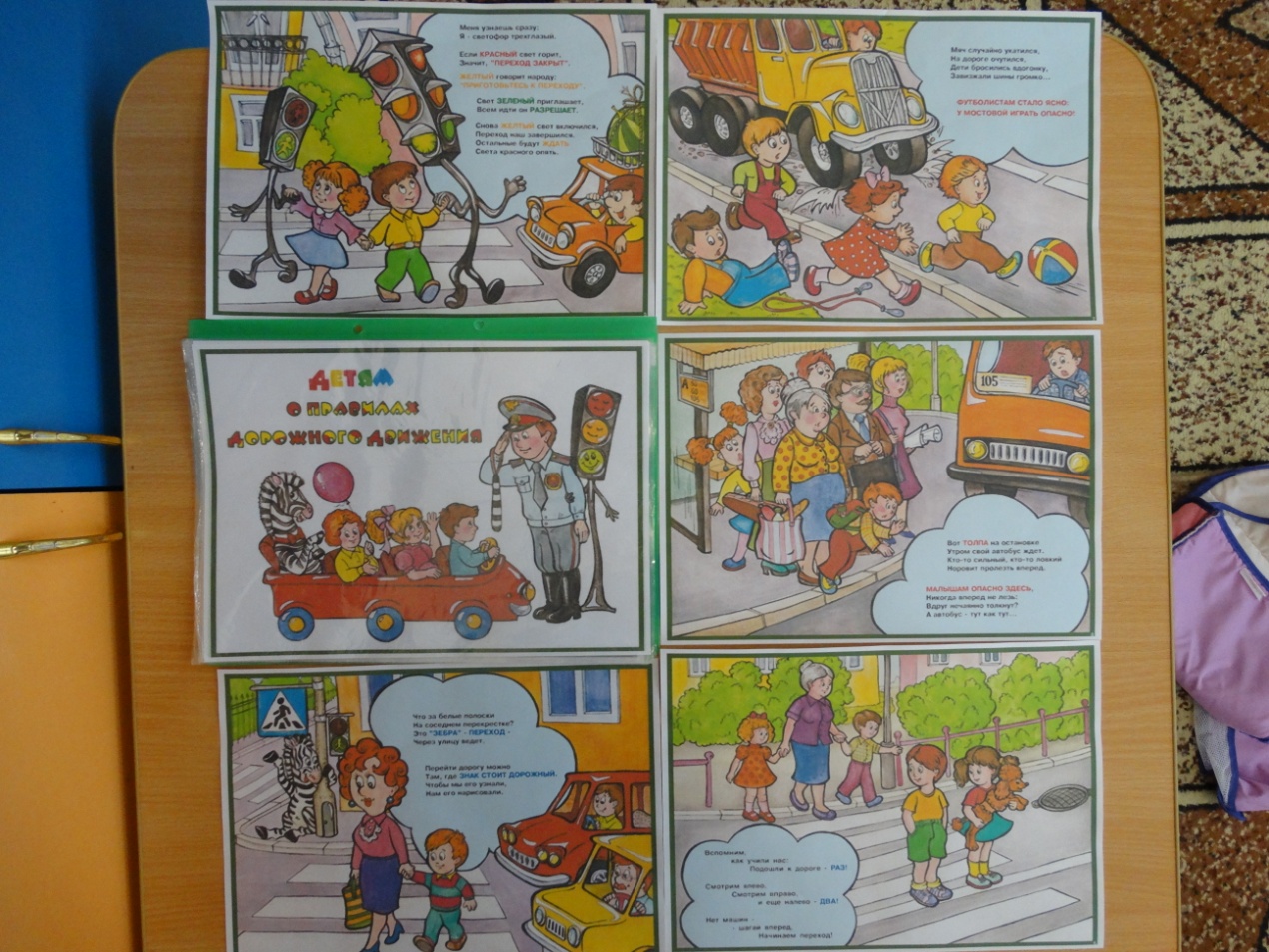 Настольно печатные игры
Игры с правилами «ходилки»
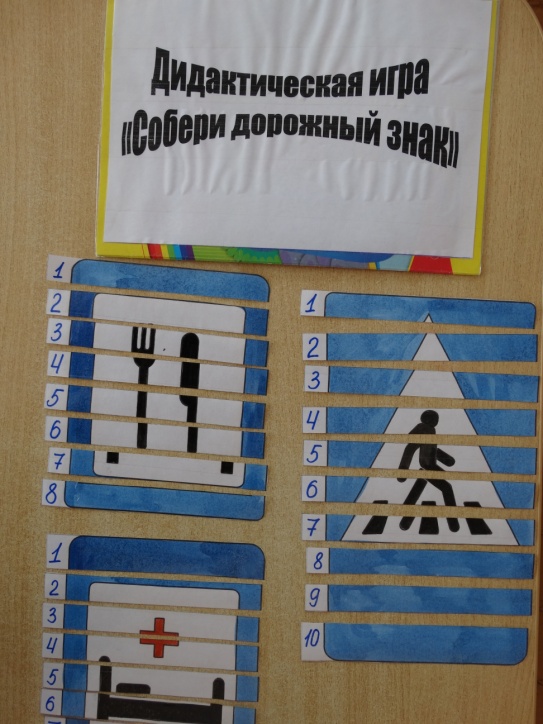 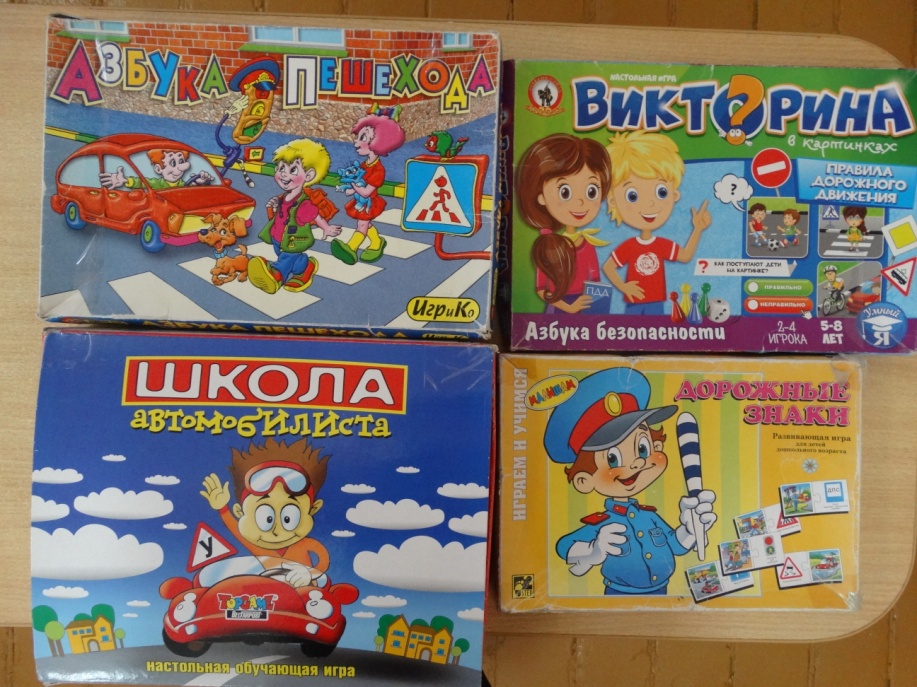 Разрезные картинки
Лото
Математические пазлы
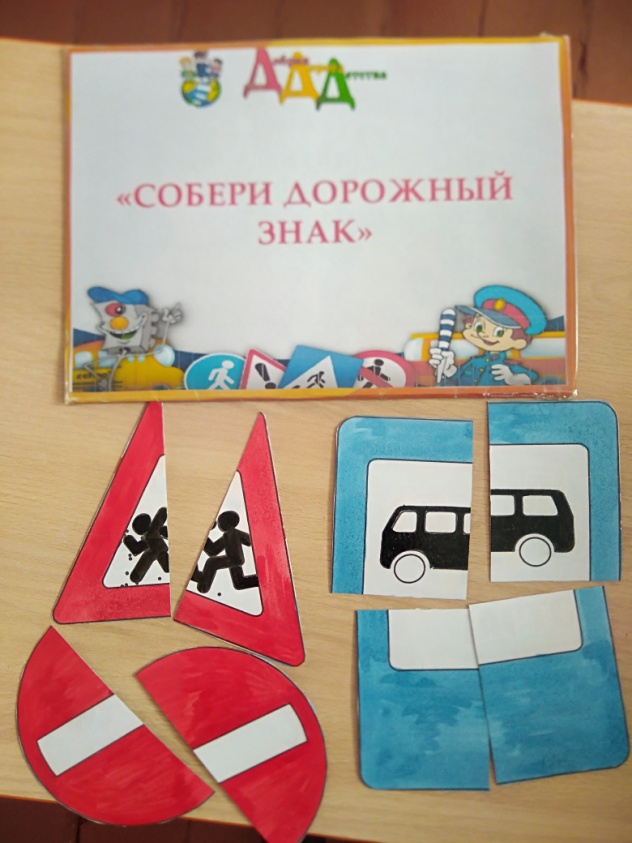 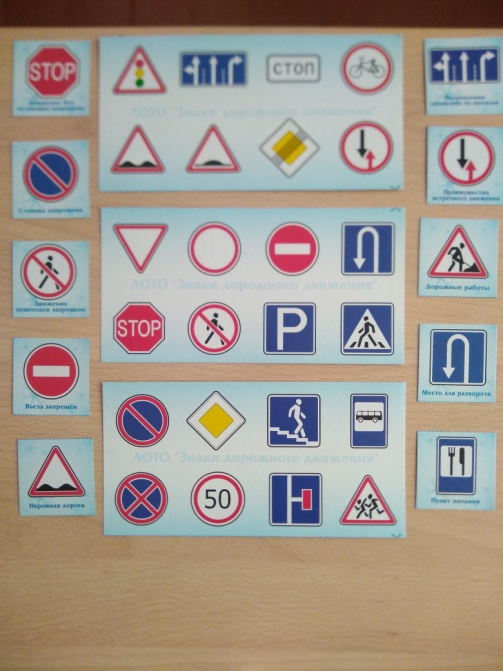 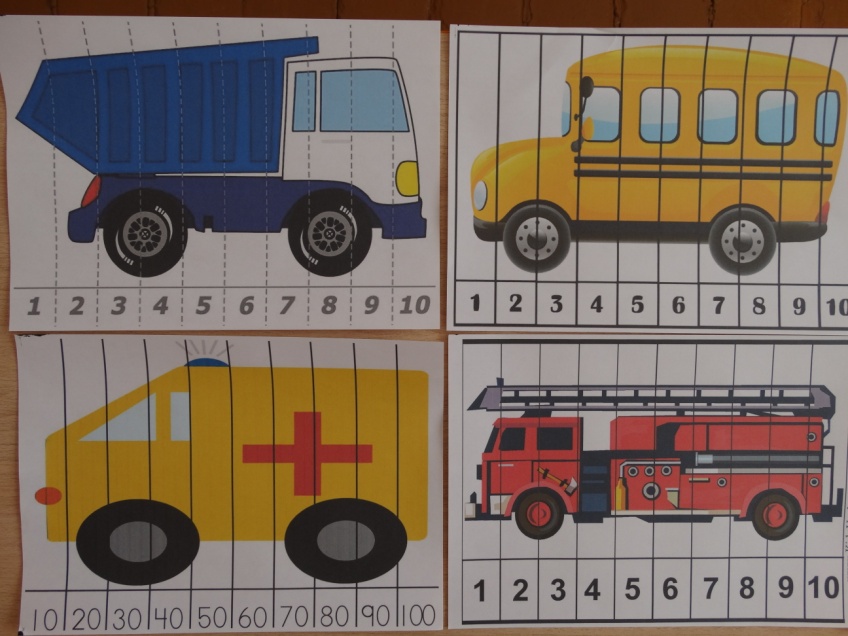 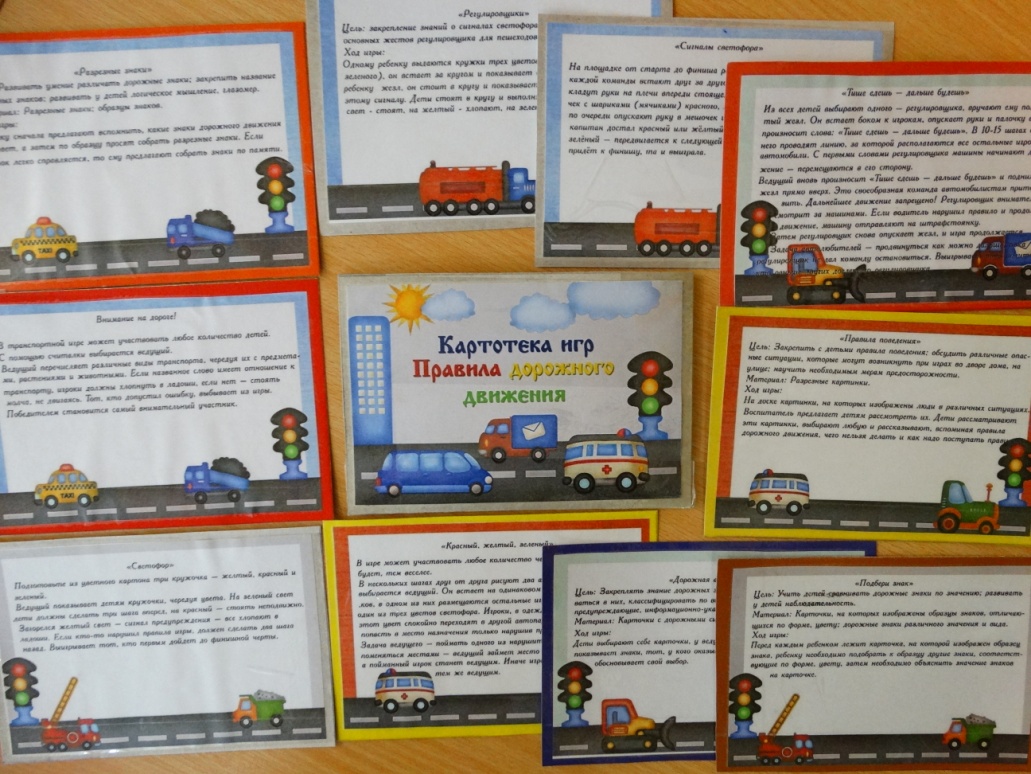 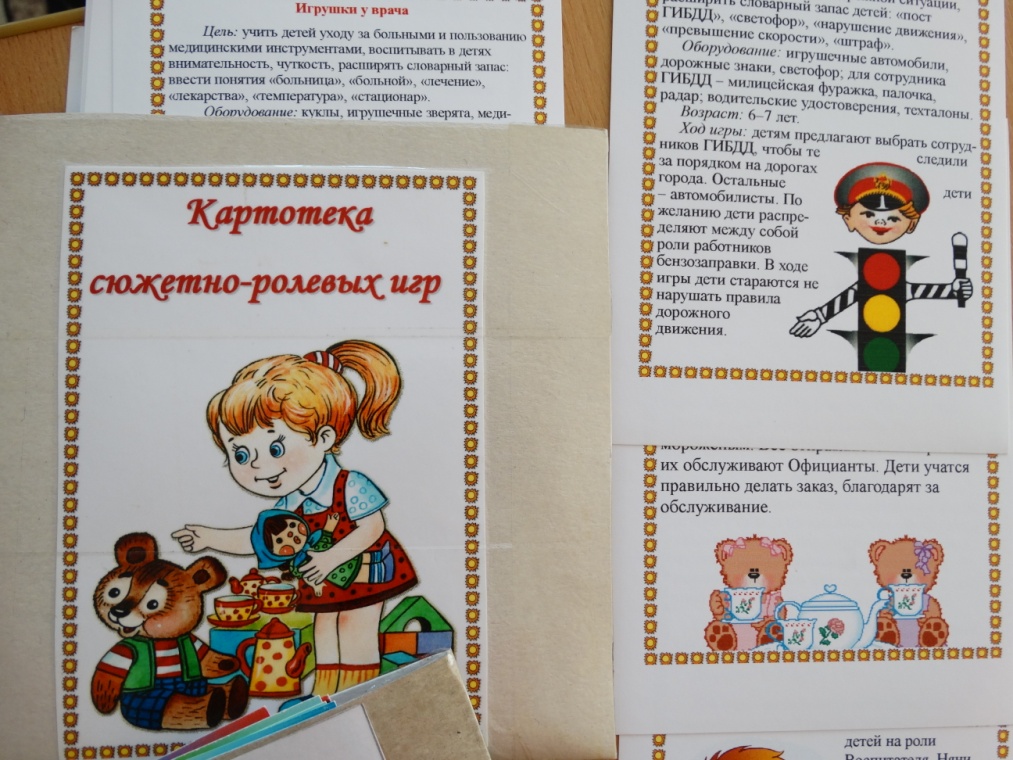 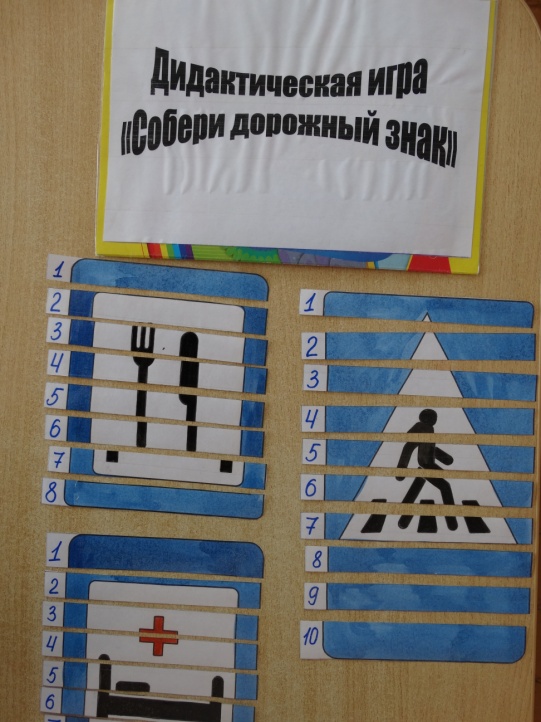 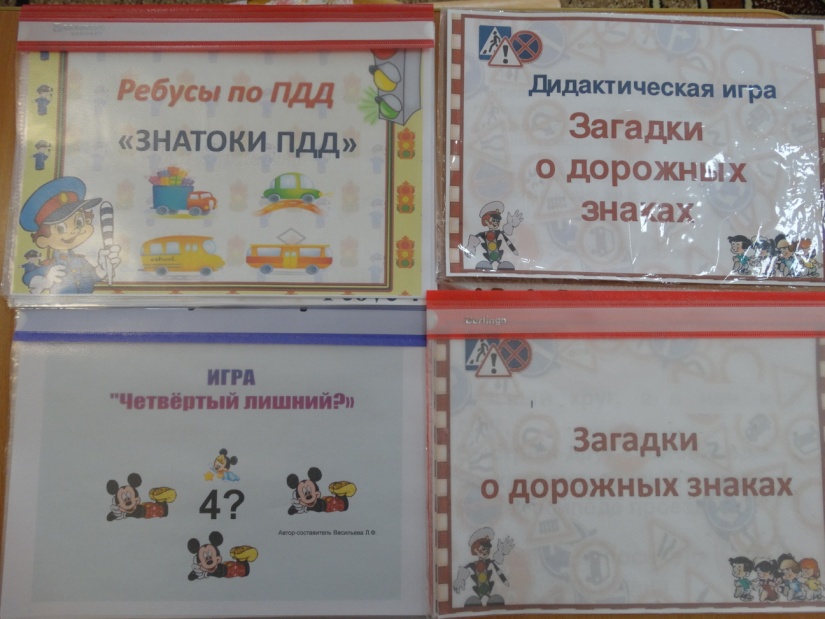 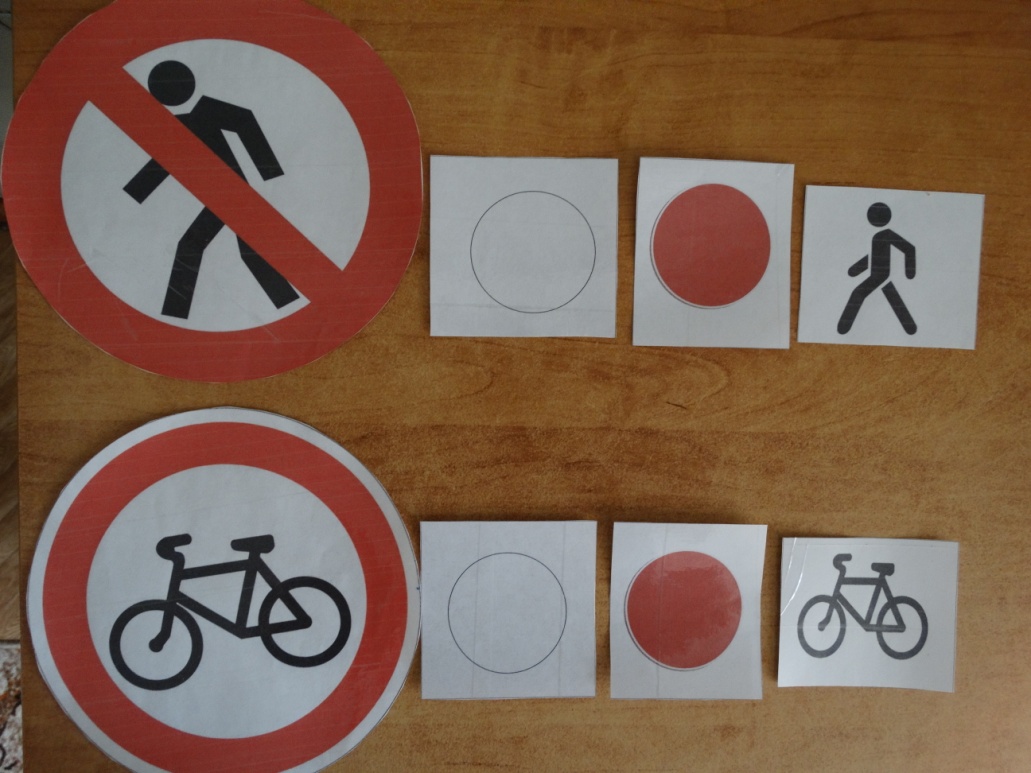 Каталог обучающих мультфильмов
Уроки тетушки совы. «Азбука безопасности на дороге»
Дорога и знаки
История ПДД
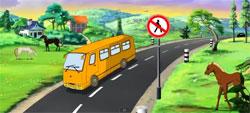 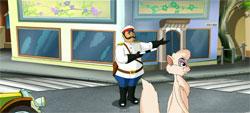 Смешарики. «Азбука безопасности»
Автомобили специального назначения
Пешеходная ''зебра''
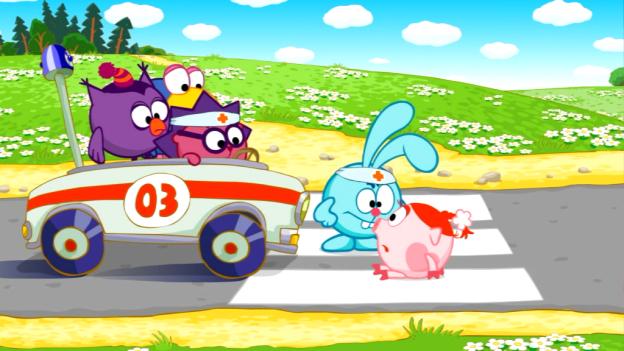 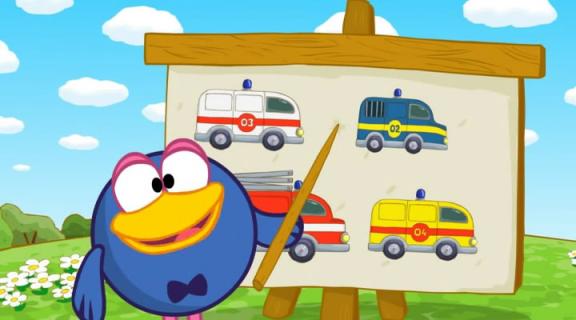 Проблемно – деятельностный этап
Реализация проекта в различных видах деятельности
Рисование «Наши друзья »
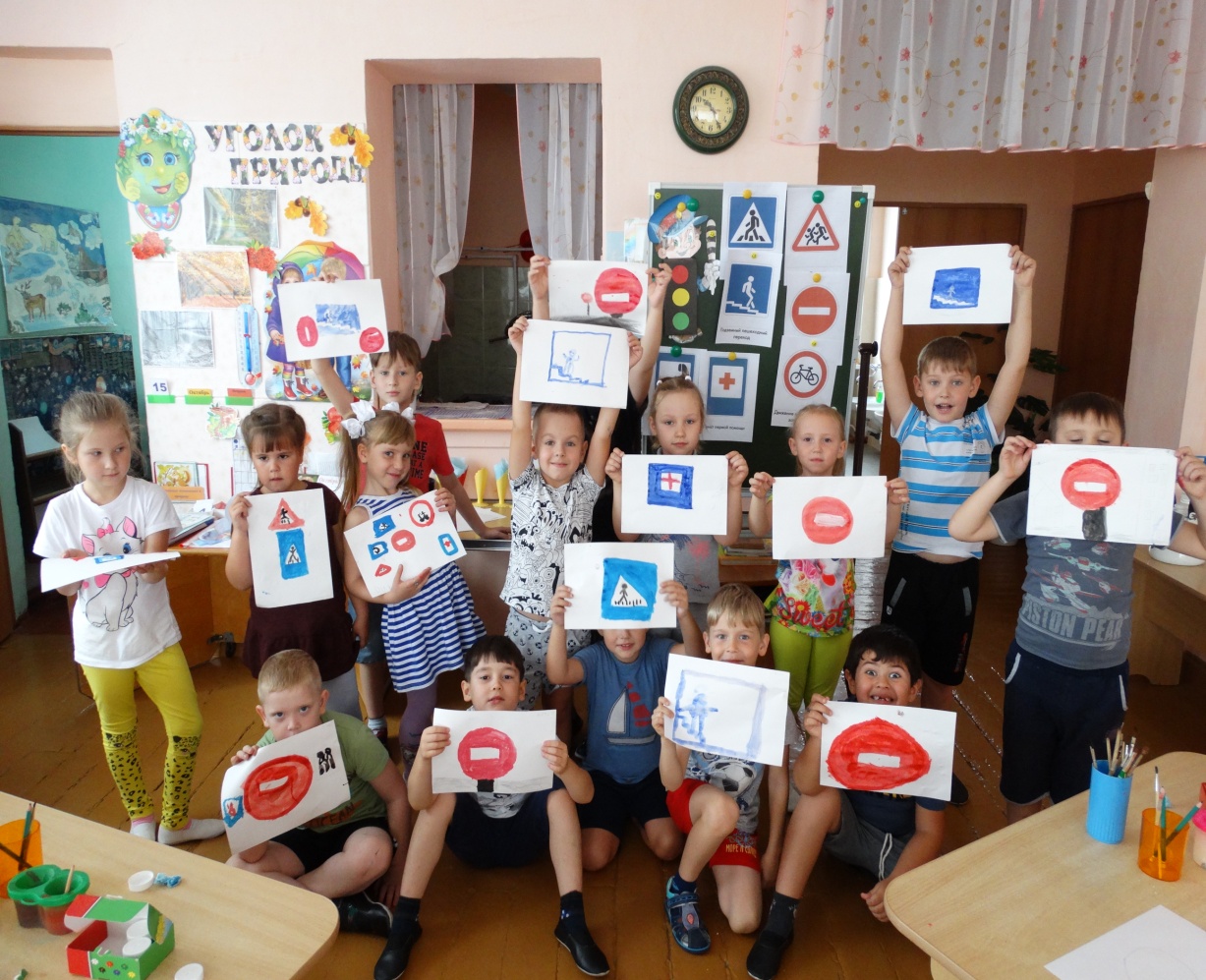 Пластилинография «Я знаю дорожные знаки»
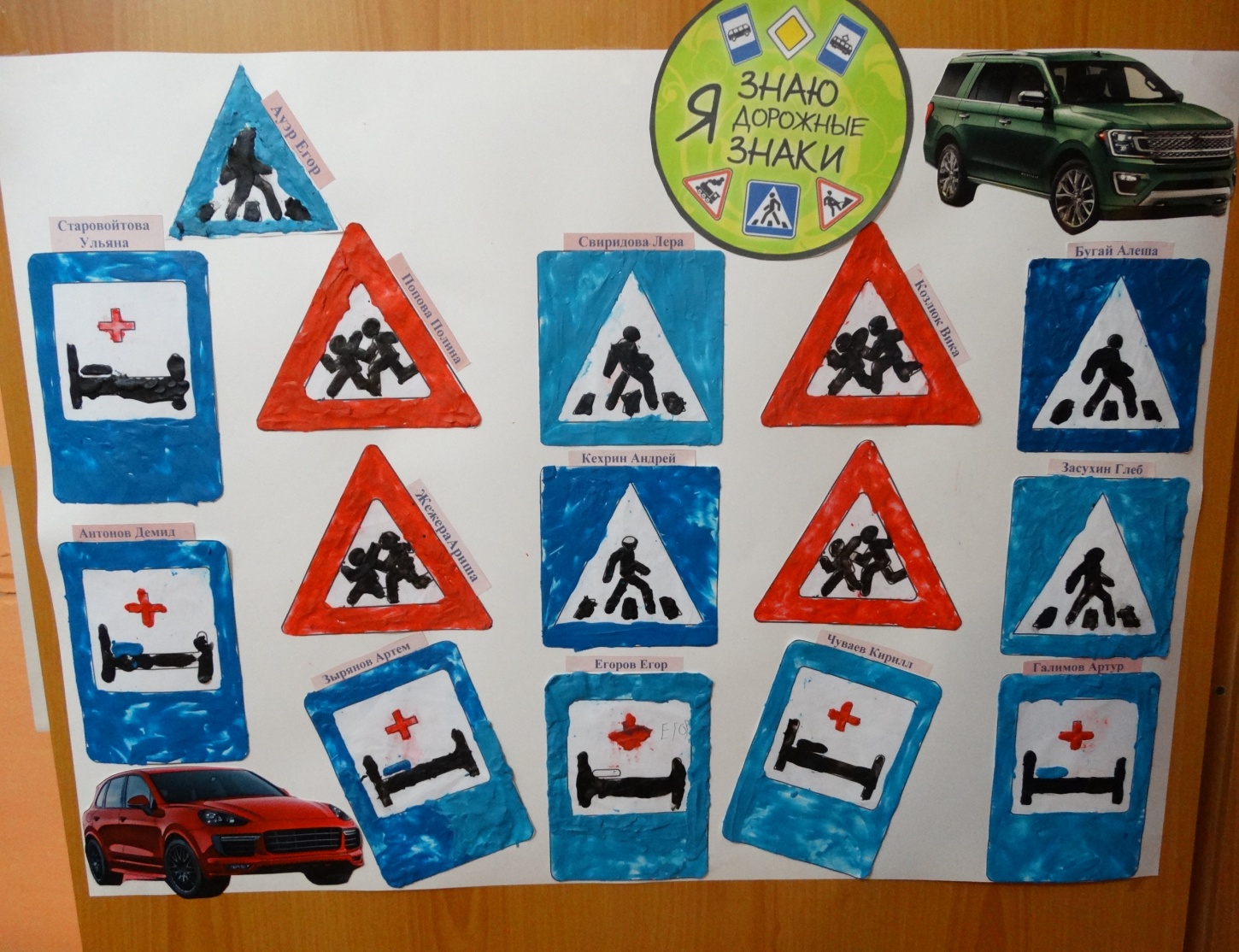 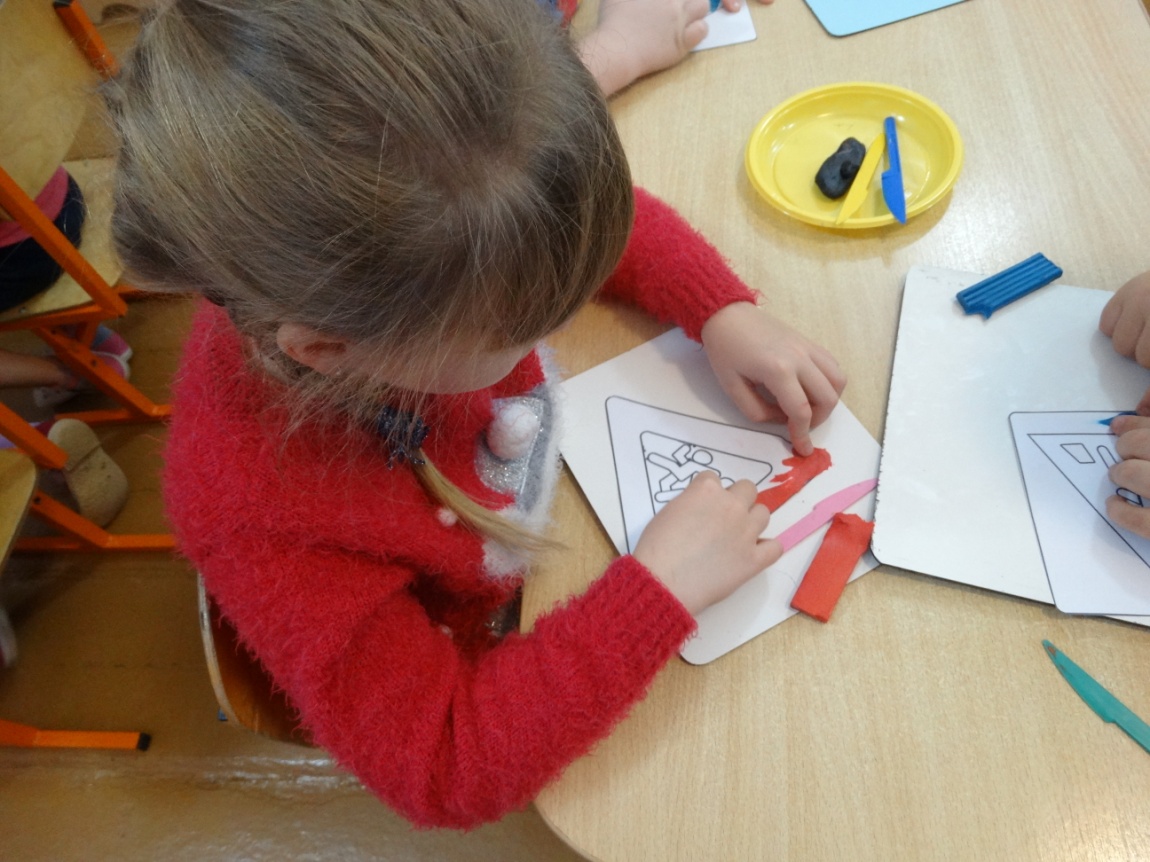 Аппликация «Светофор - Светофорович»
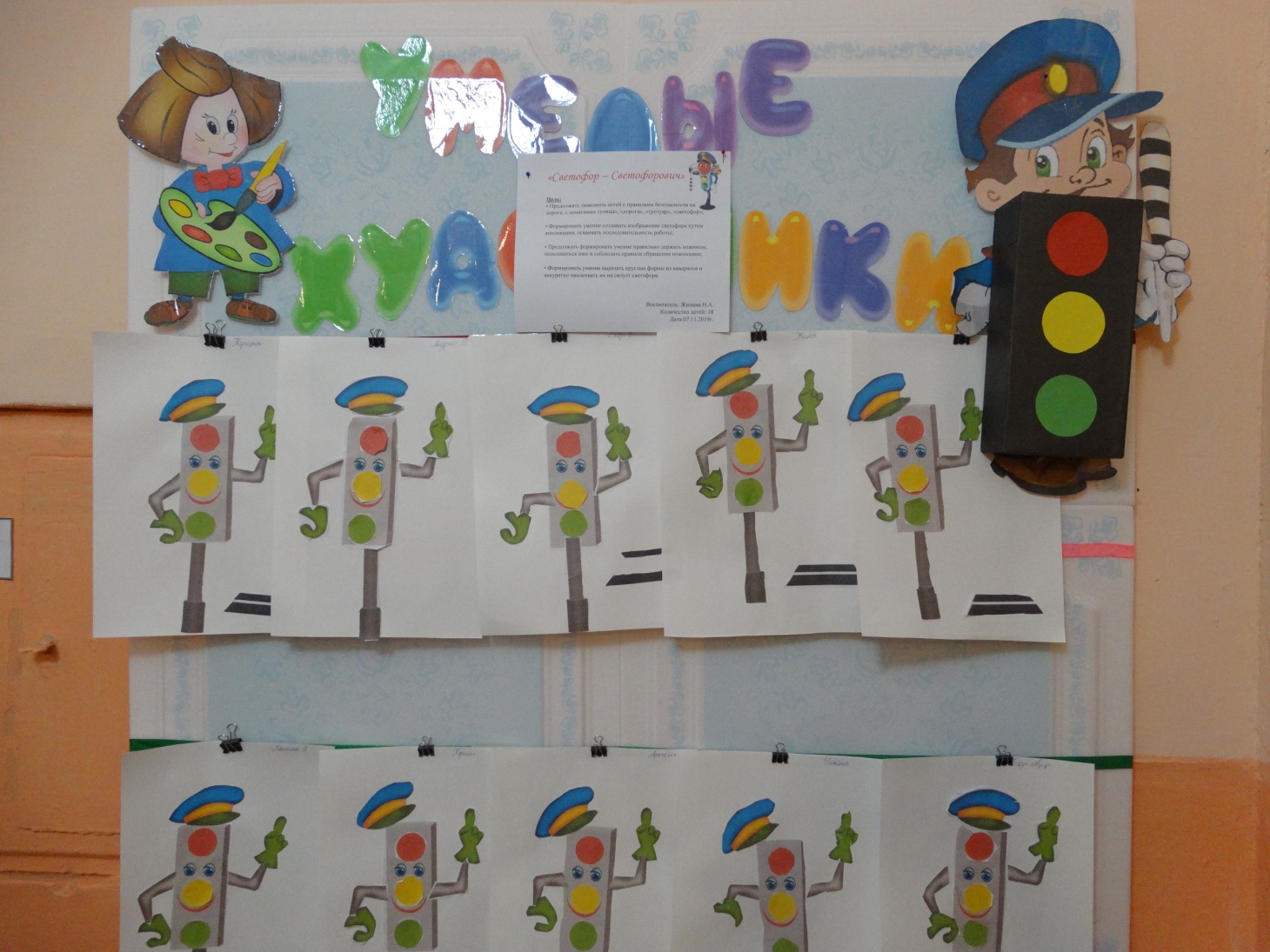 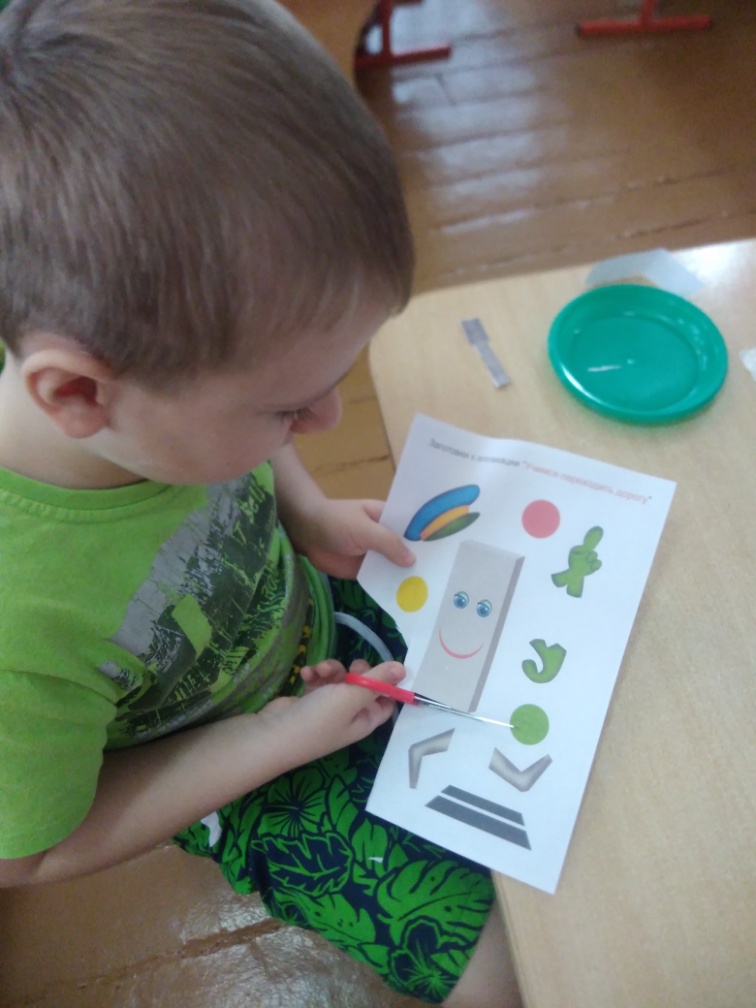 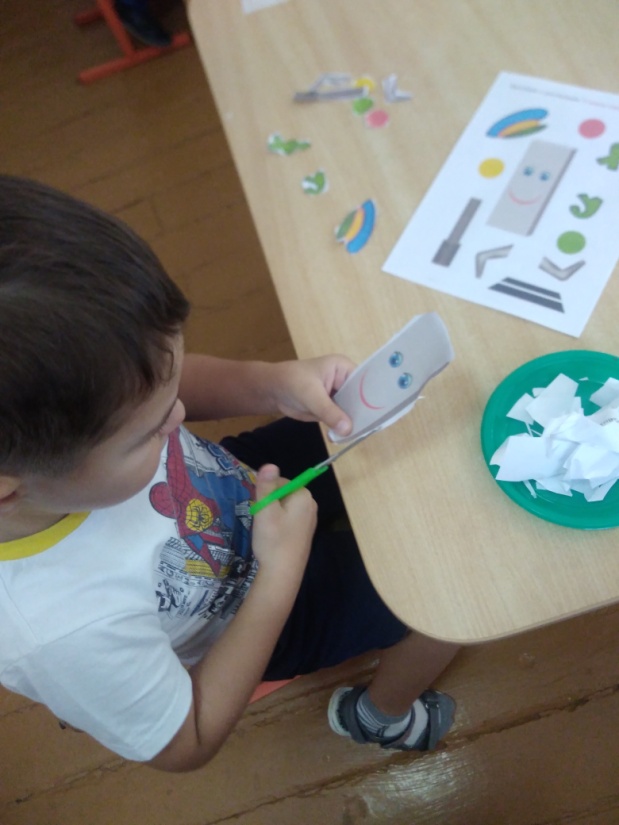 Конструирование из бросового материала
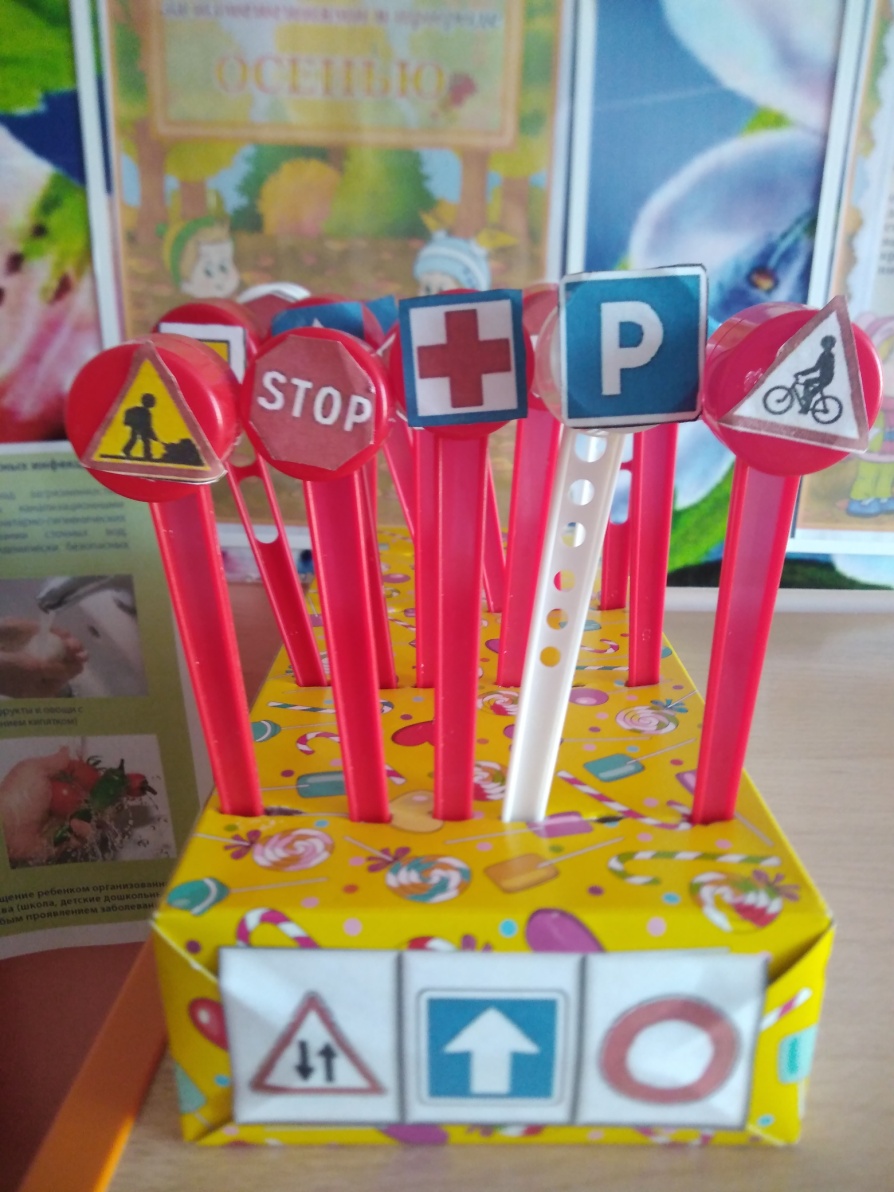 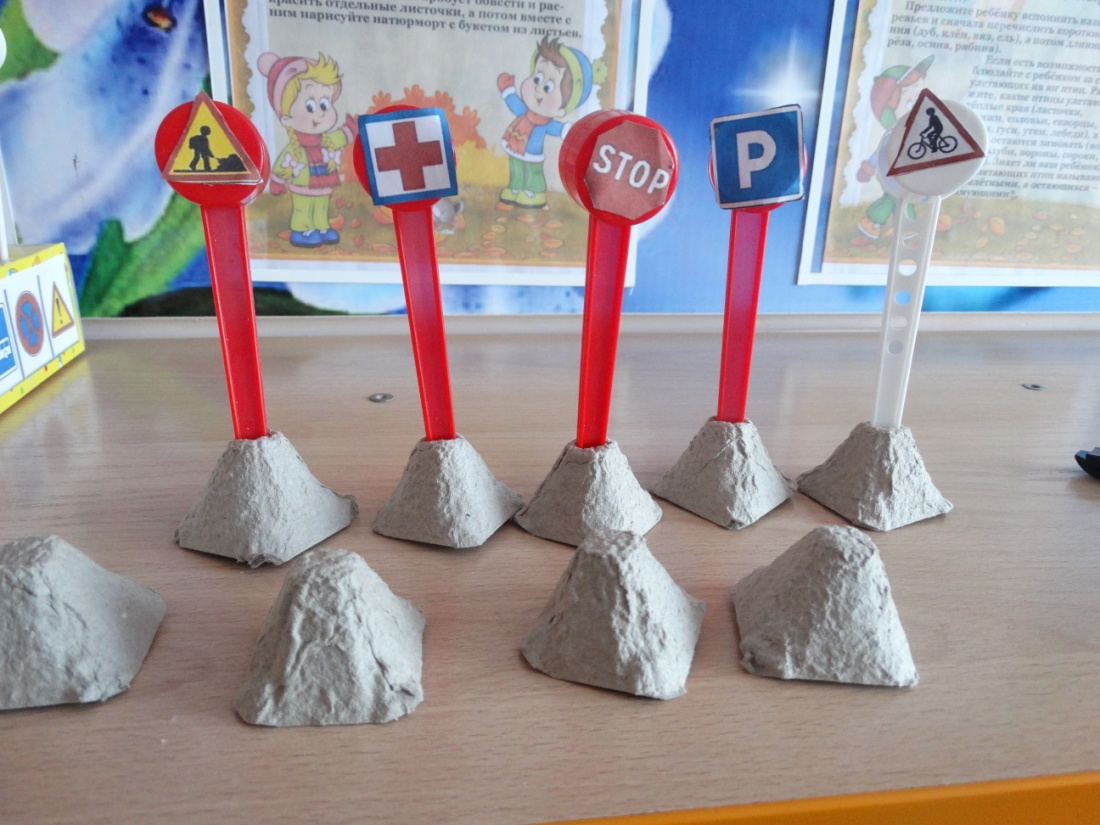 Раскраски
Схемы поэтапного рисования транспорта
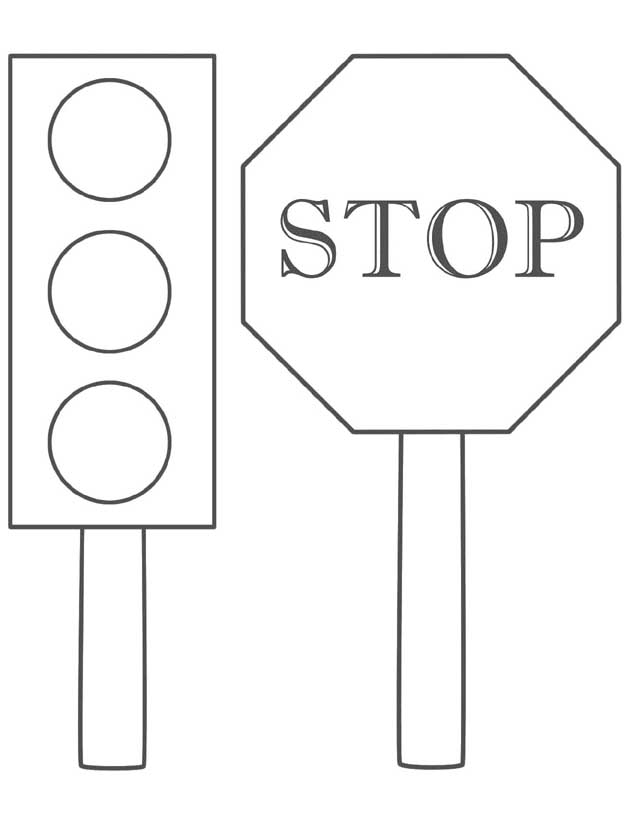 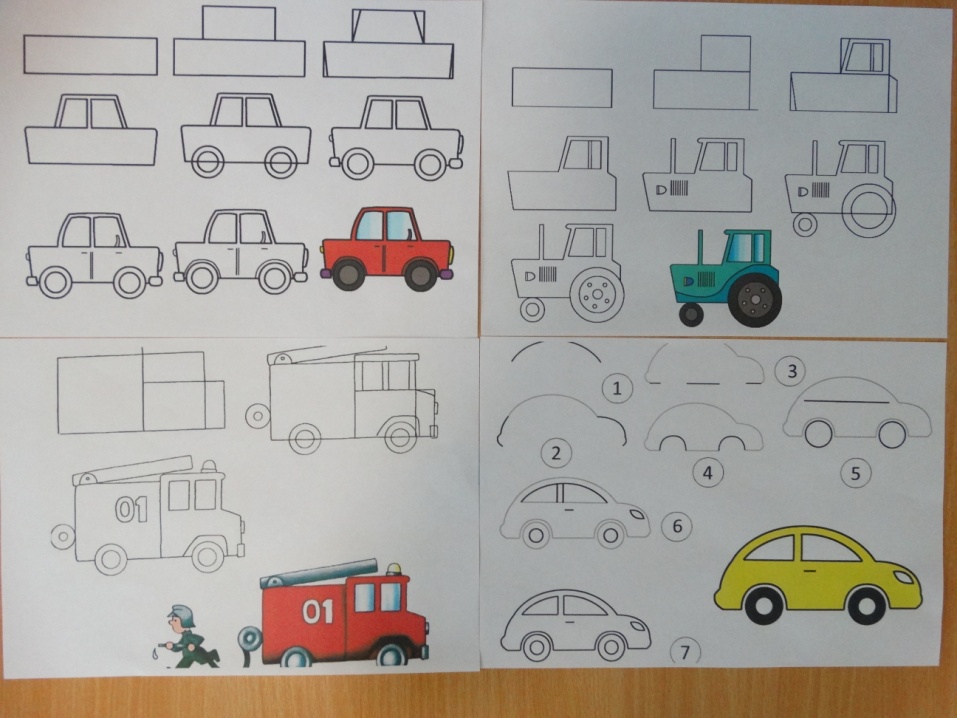 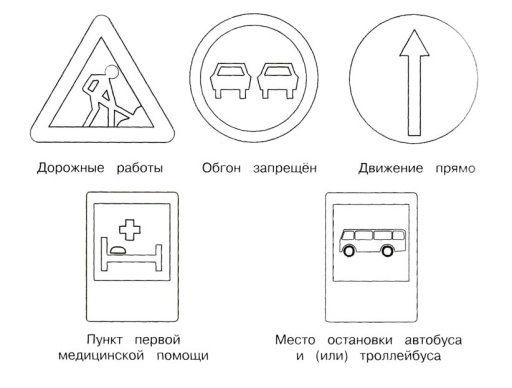 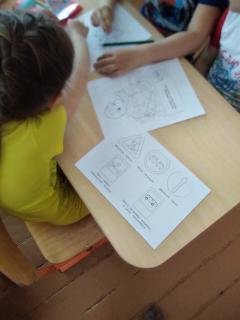 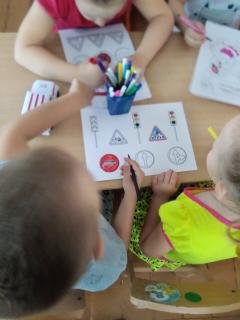 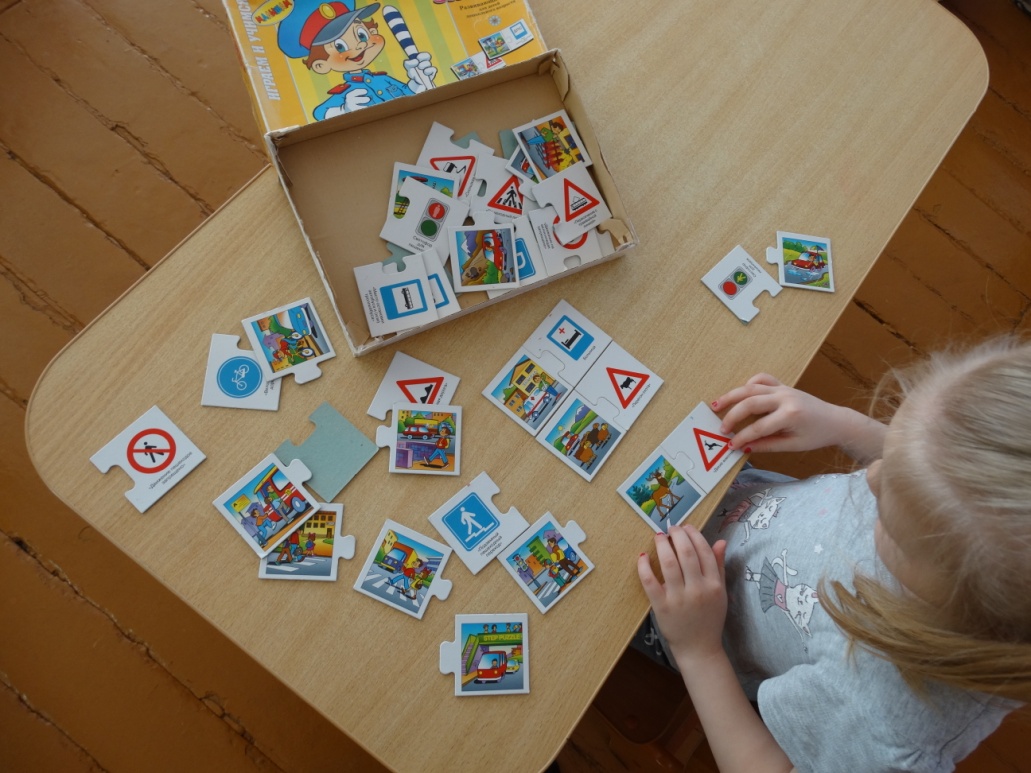 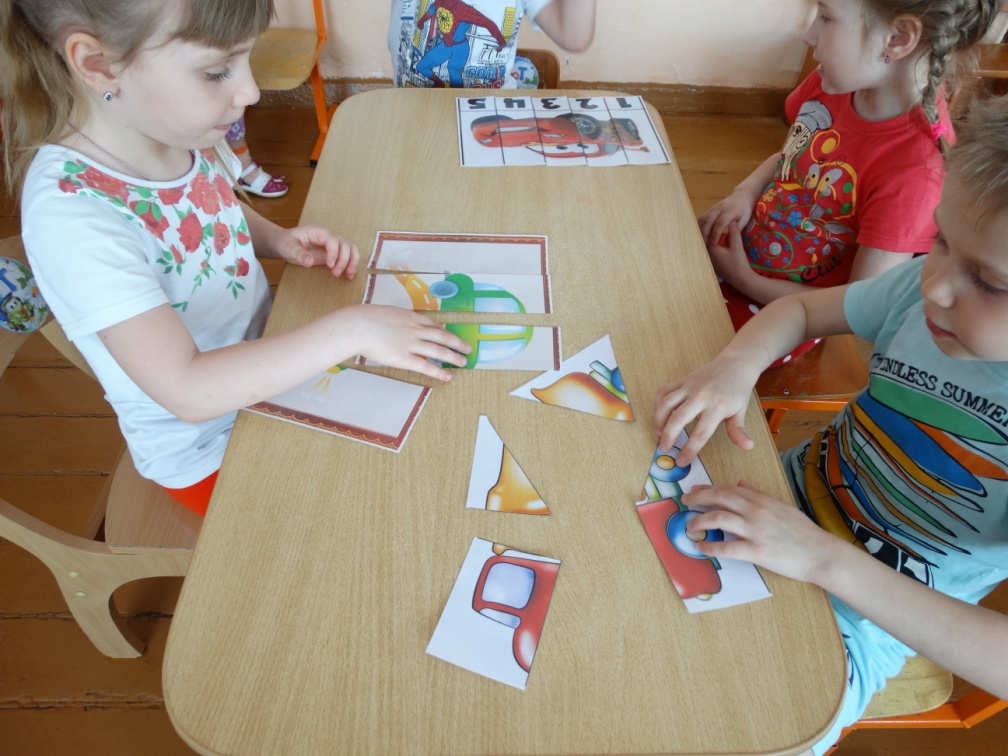 1.
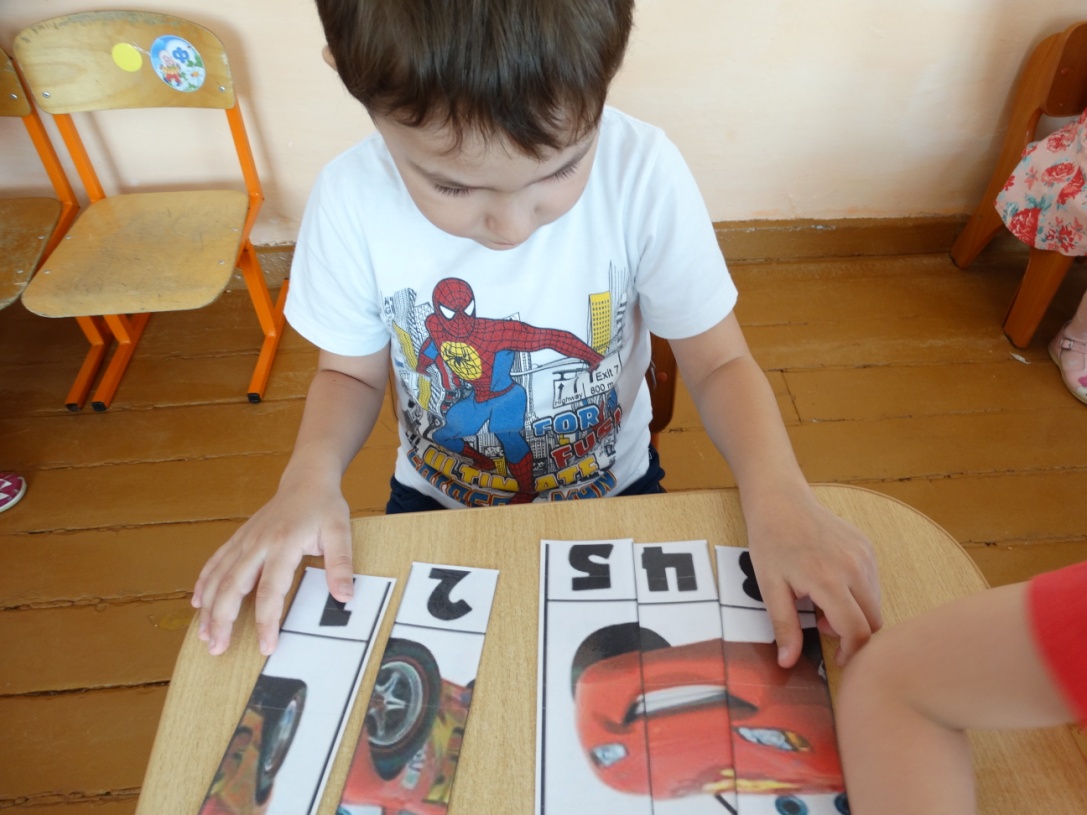 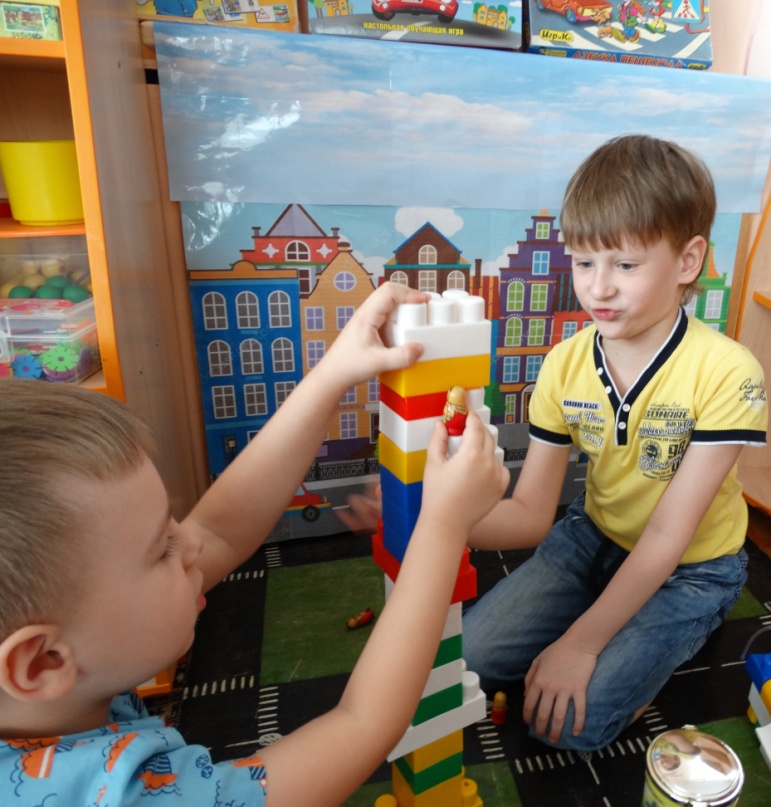 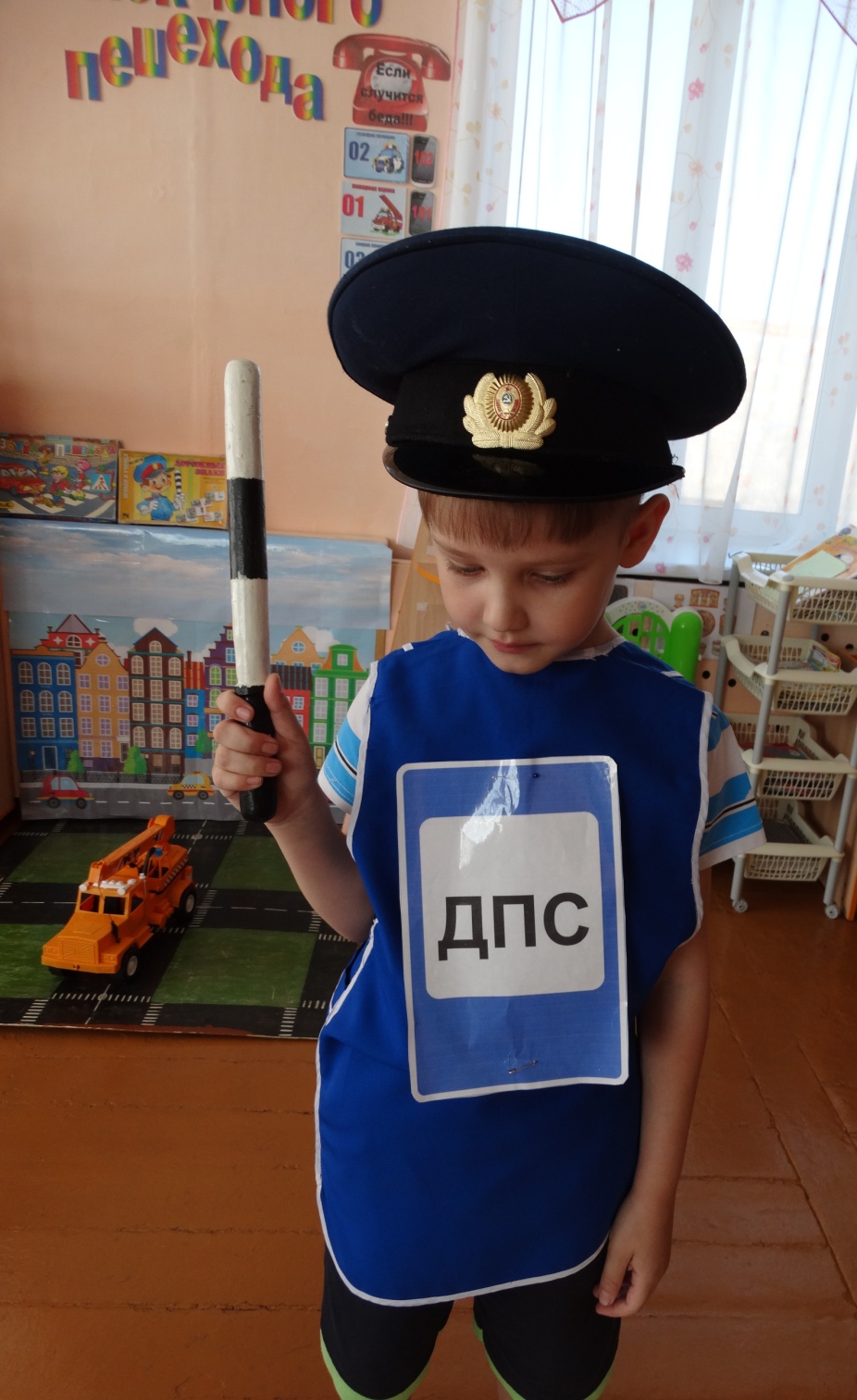 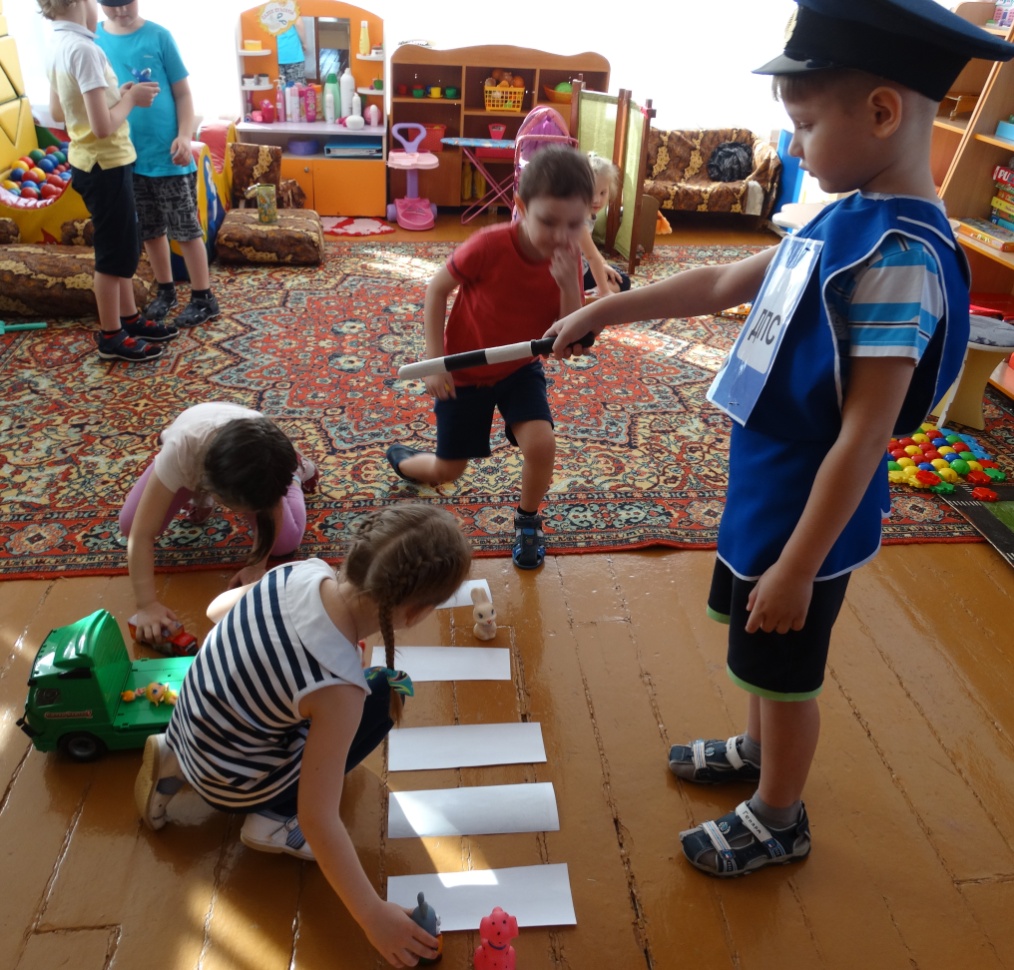 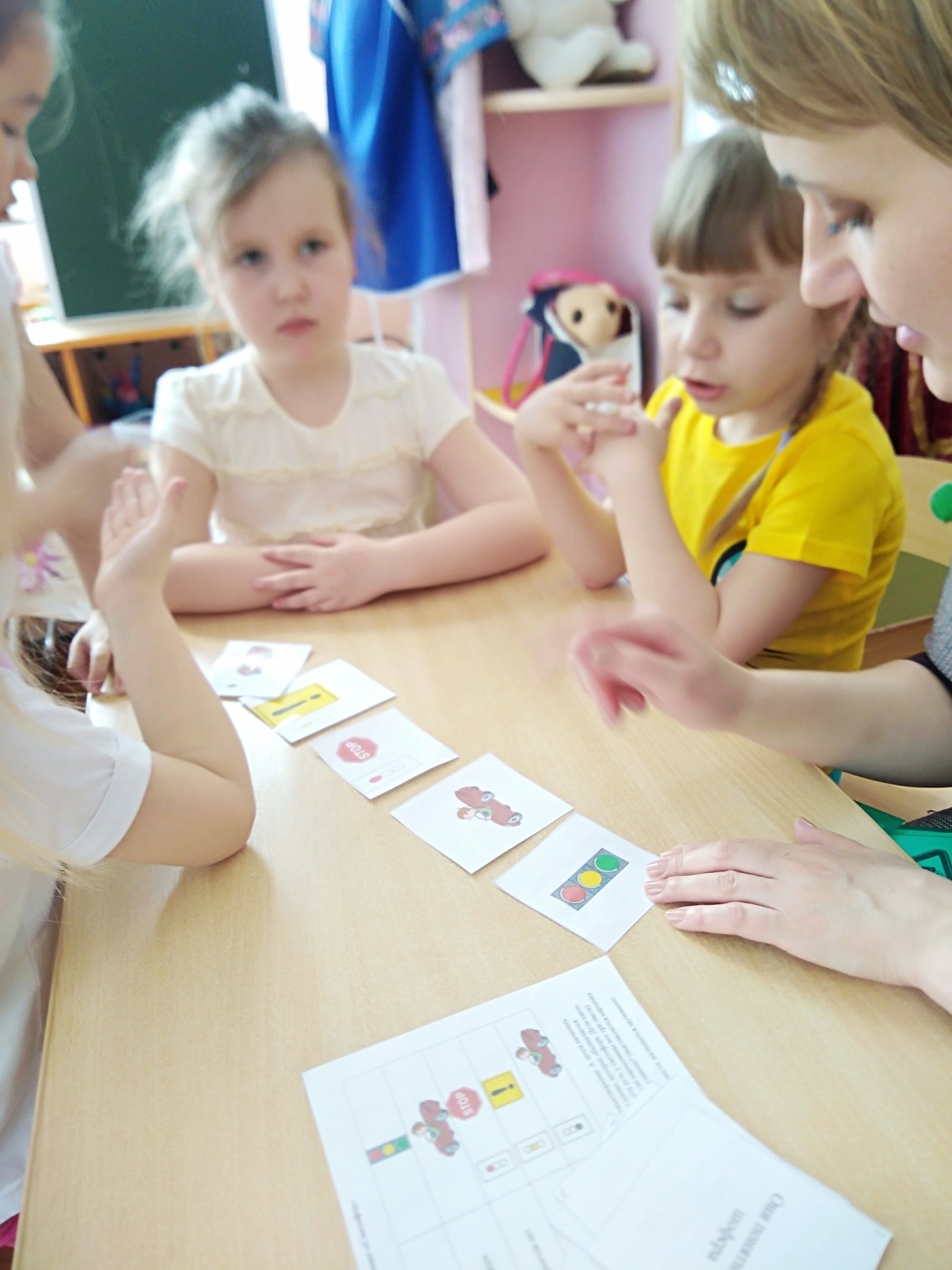 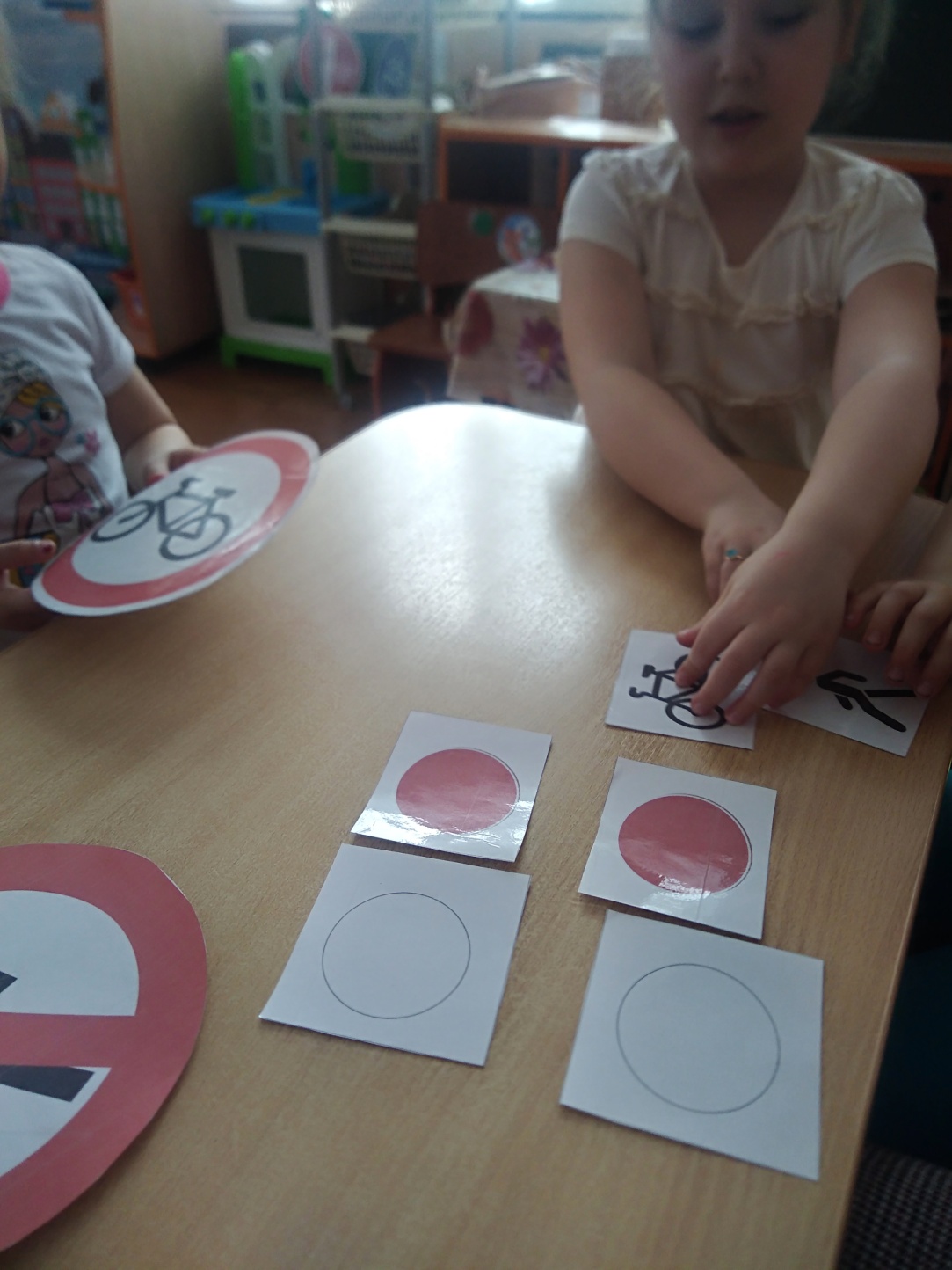 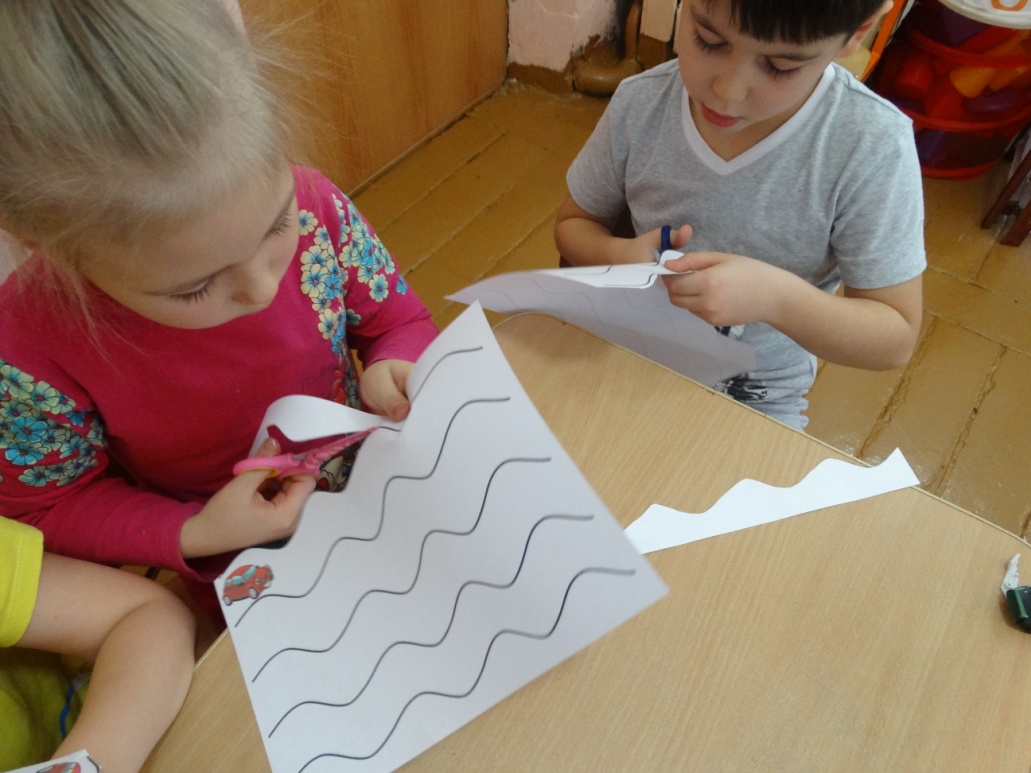 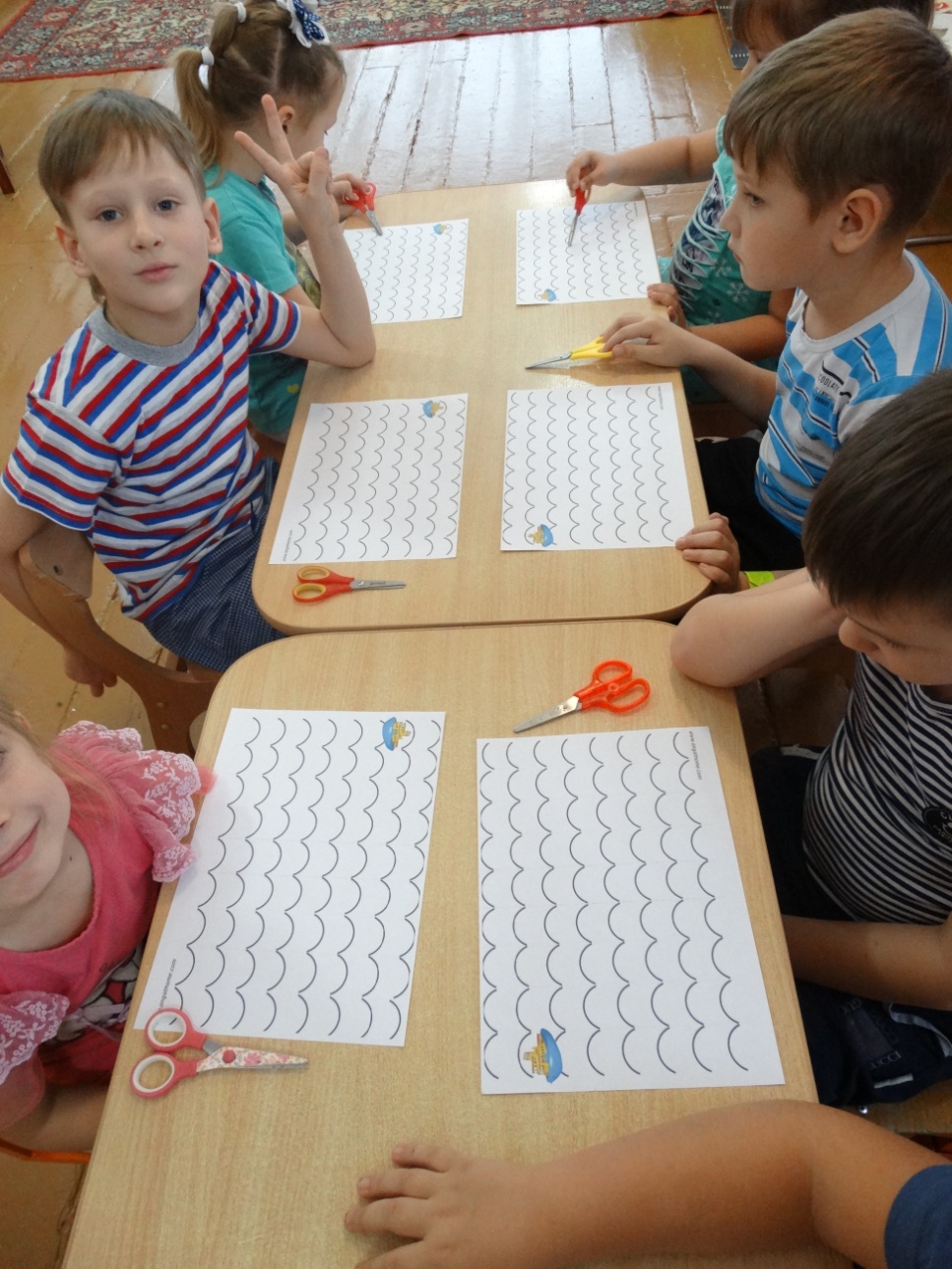 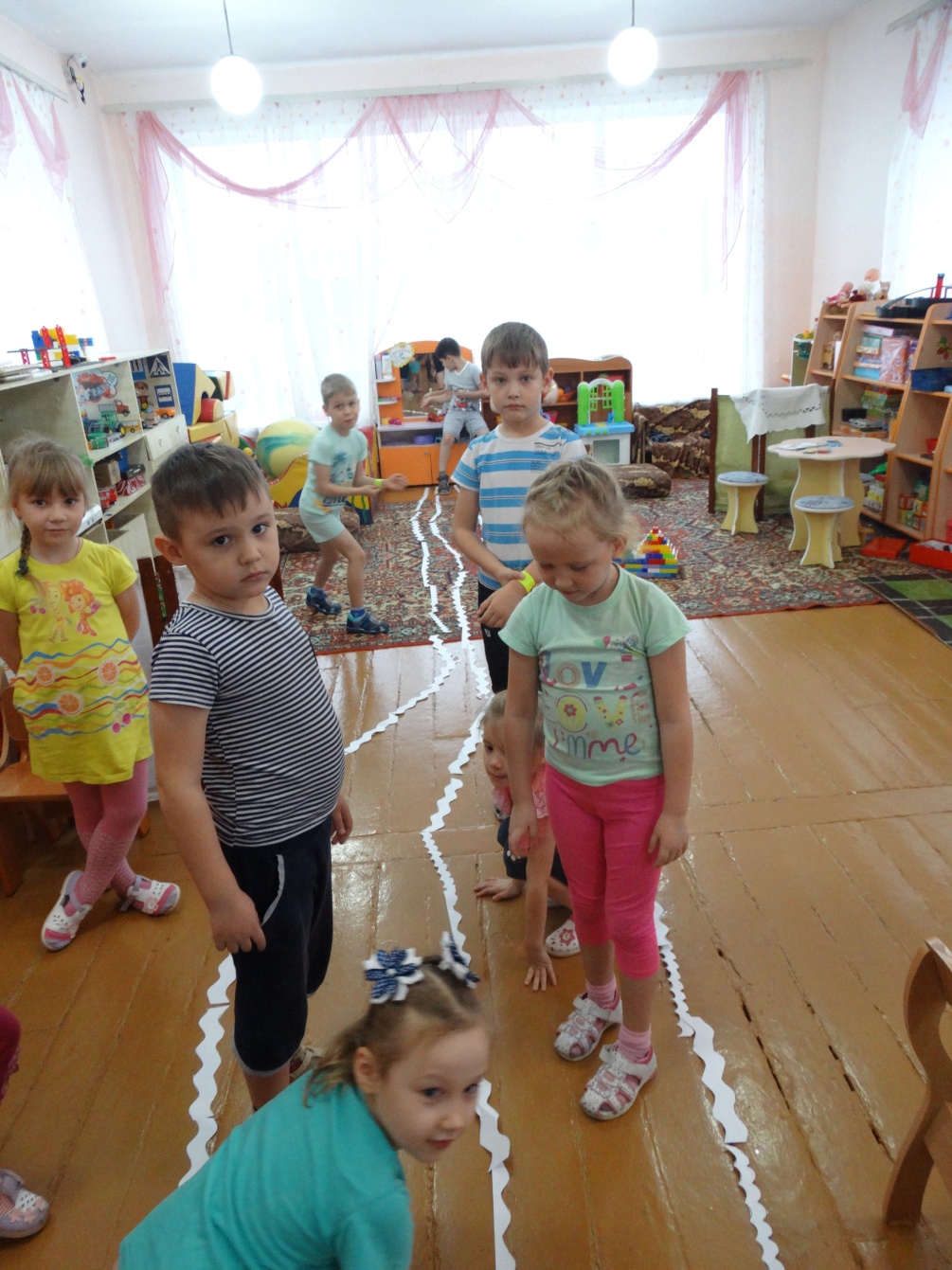 Взаимодействие с социумом
Экскурсии
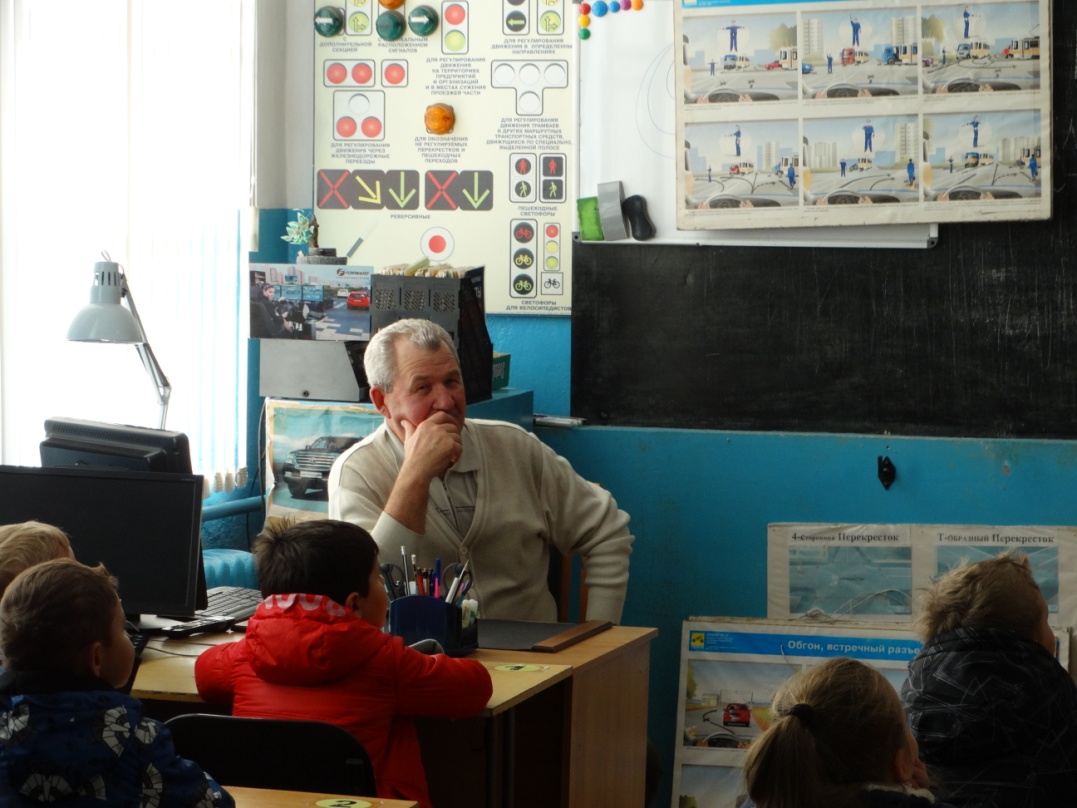 Экскурсия в обучающий центр «Драйв»
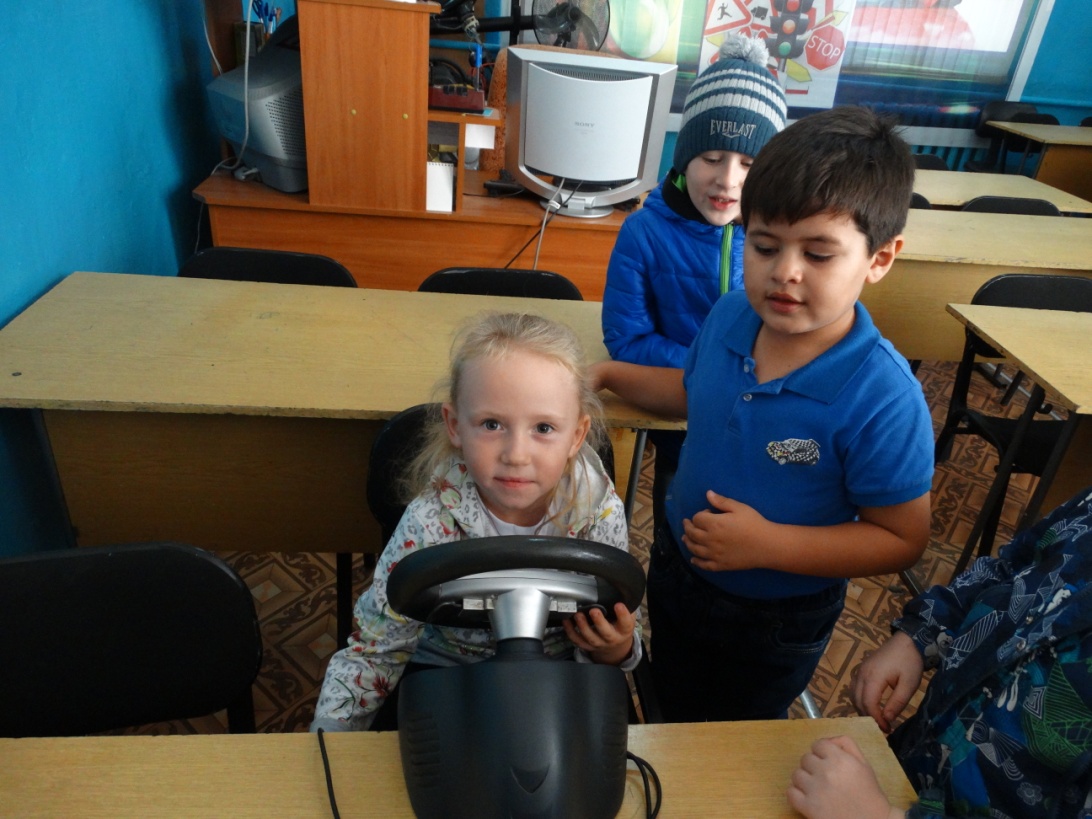 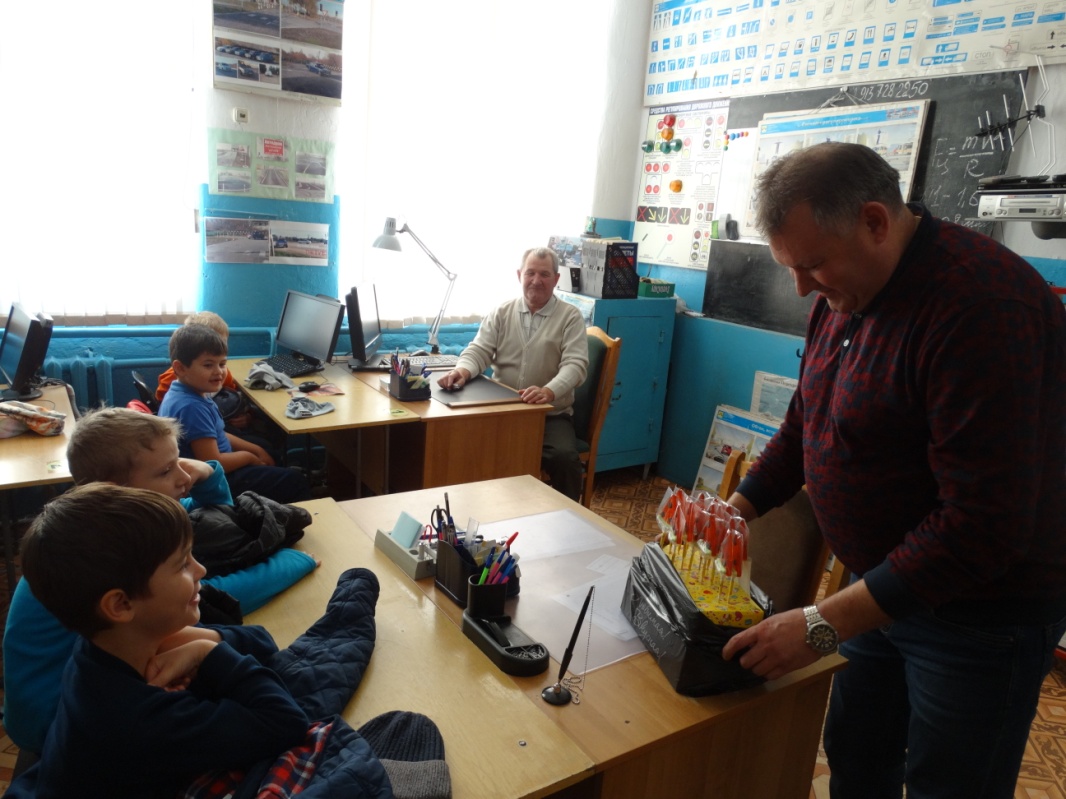 Экскурсия на автодром обучающего центра «Драйв»
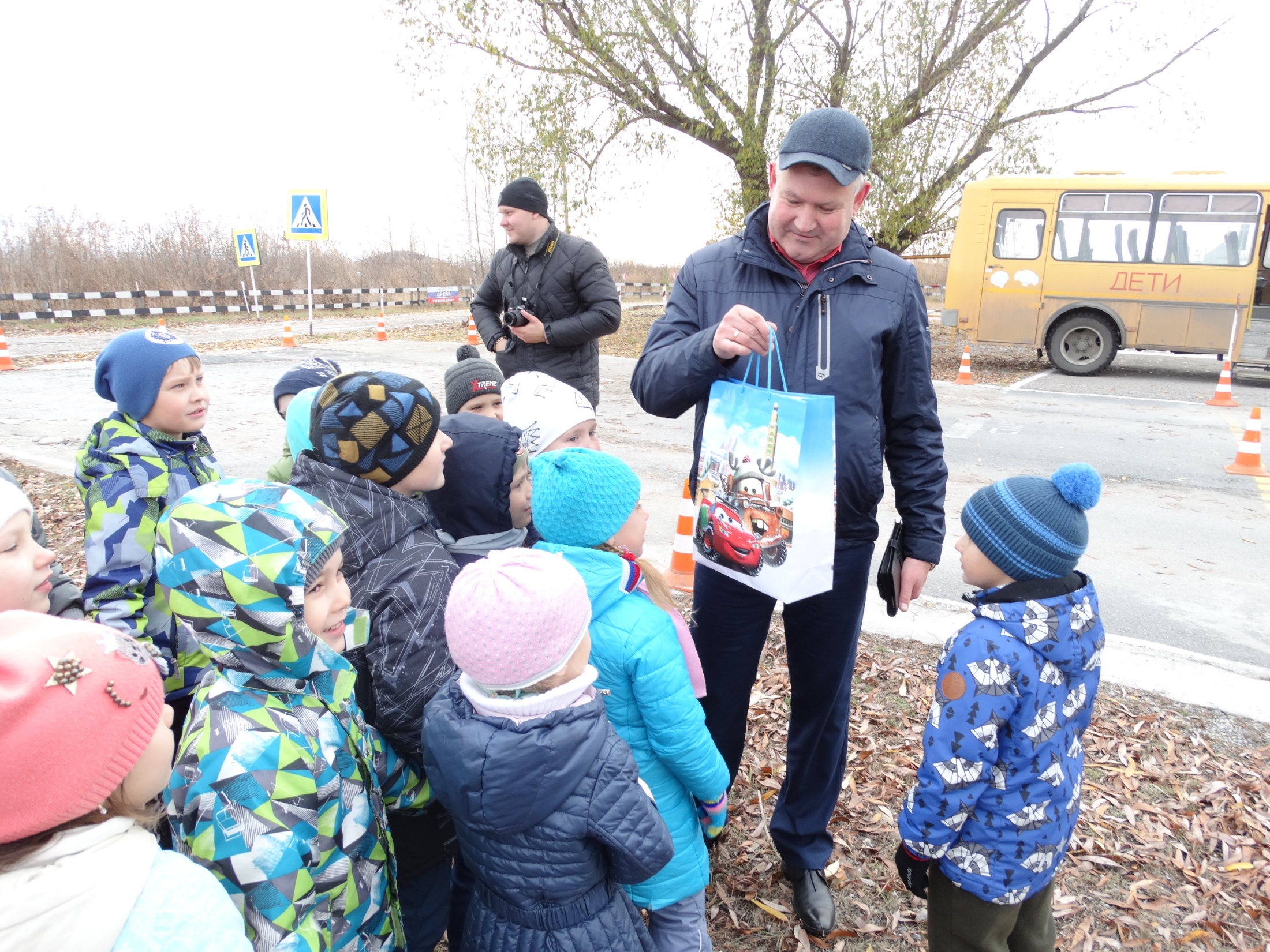 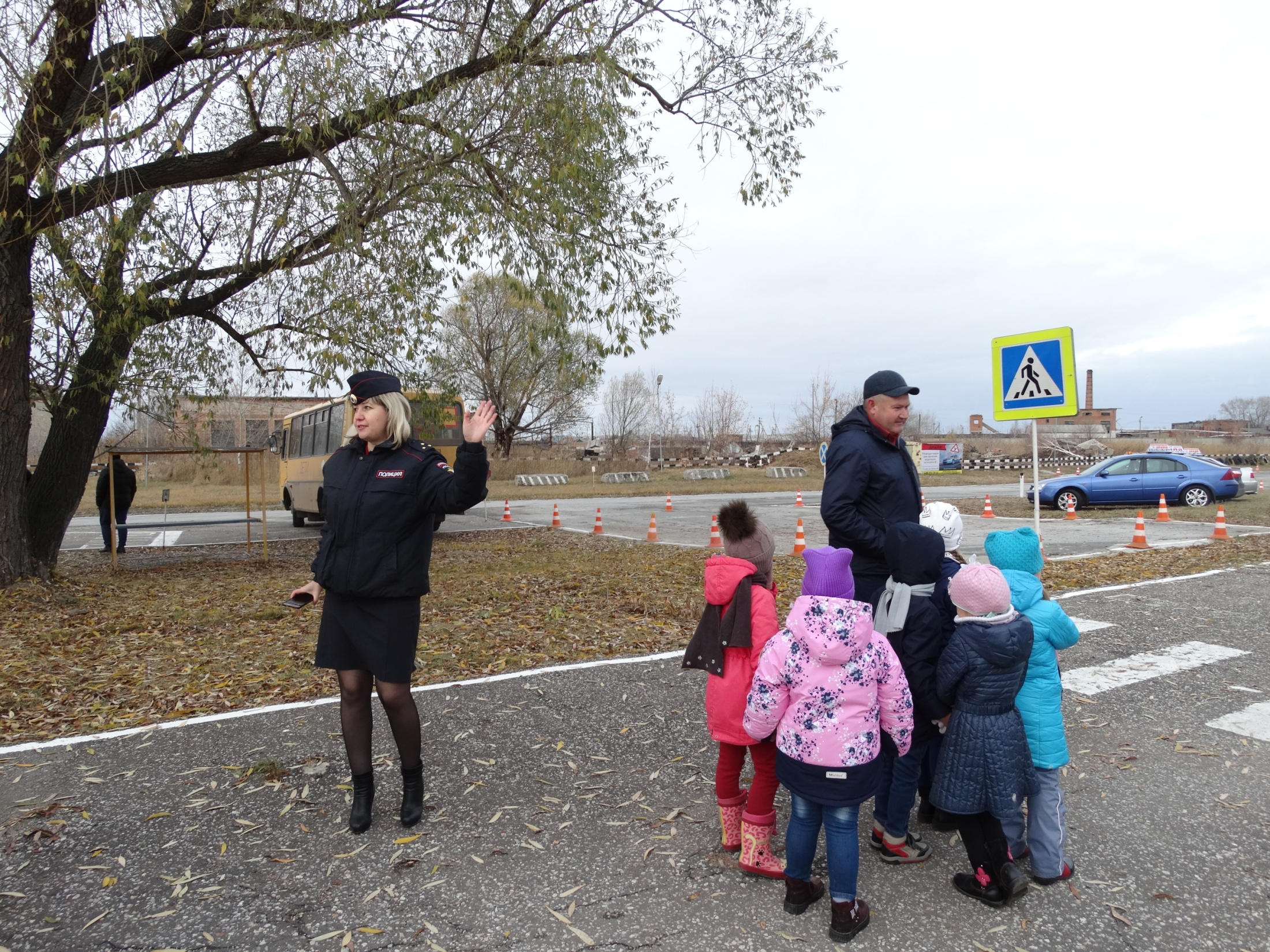 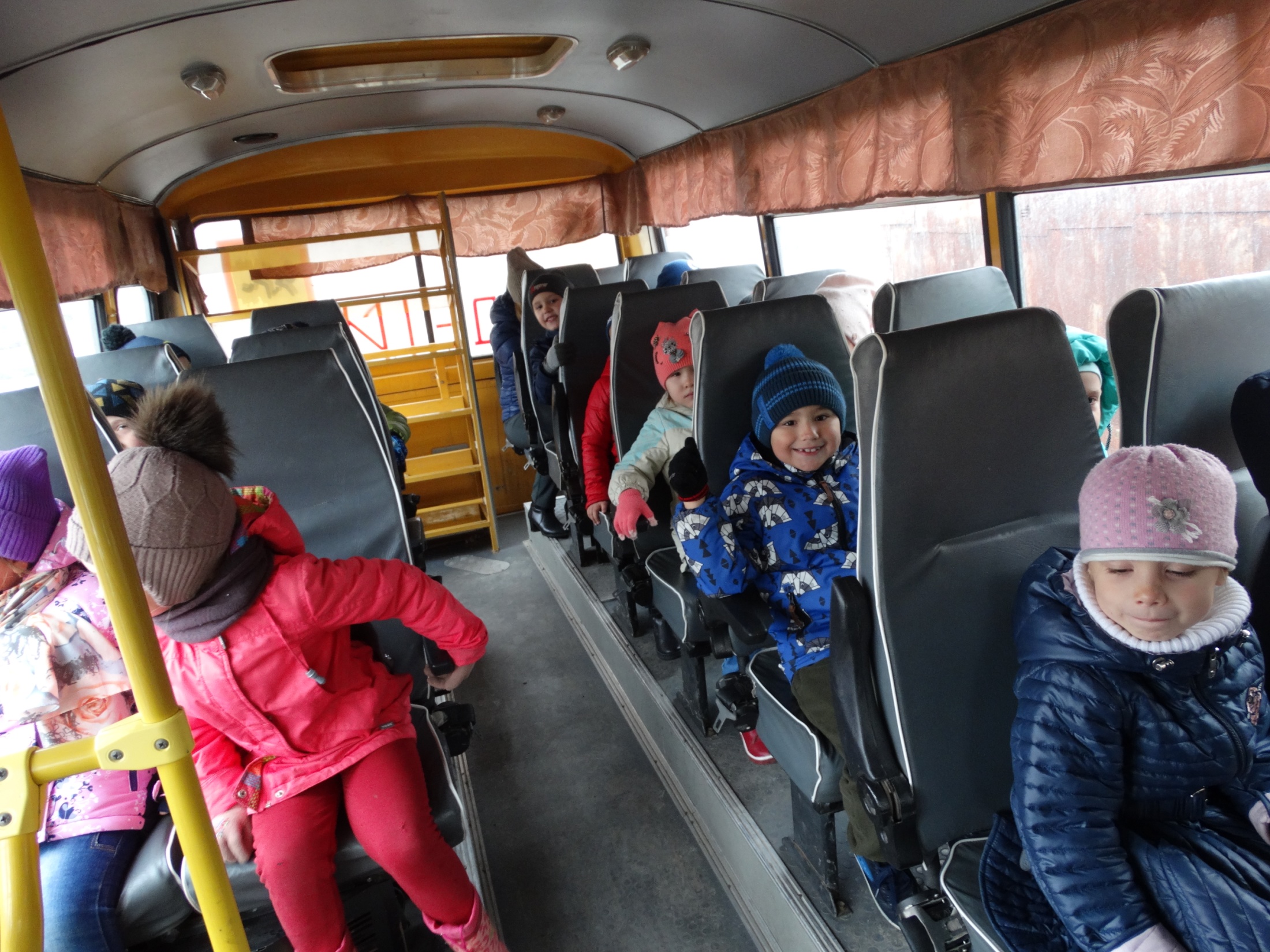 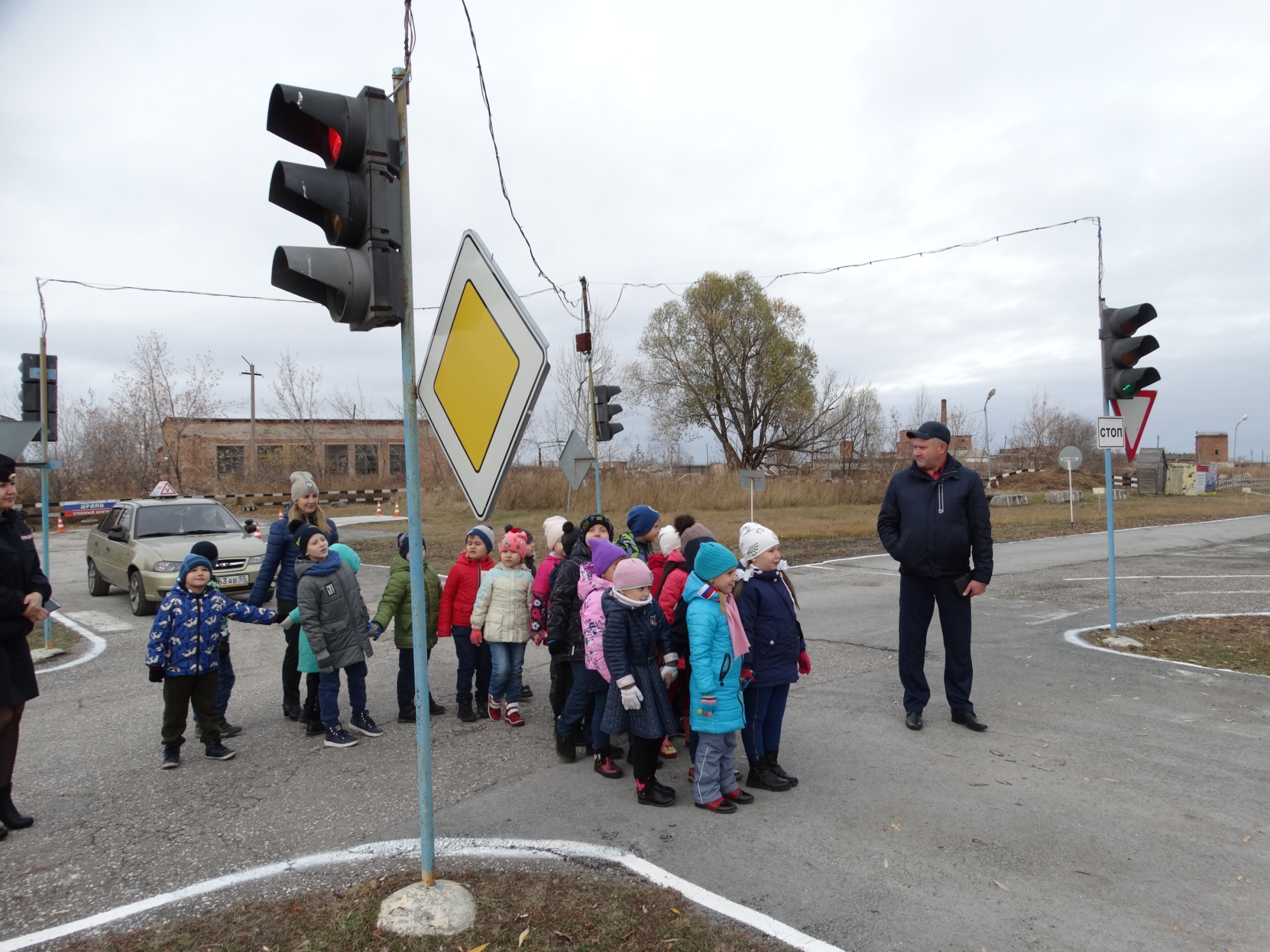 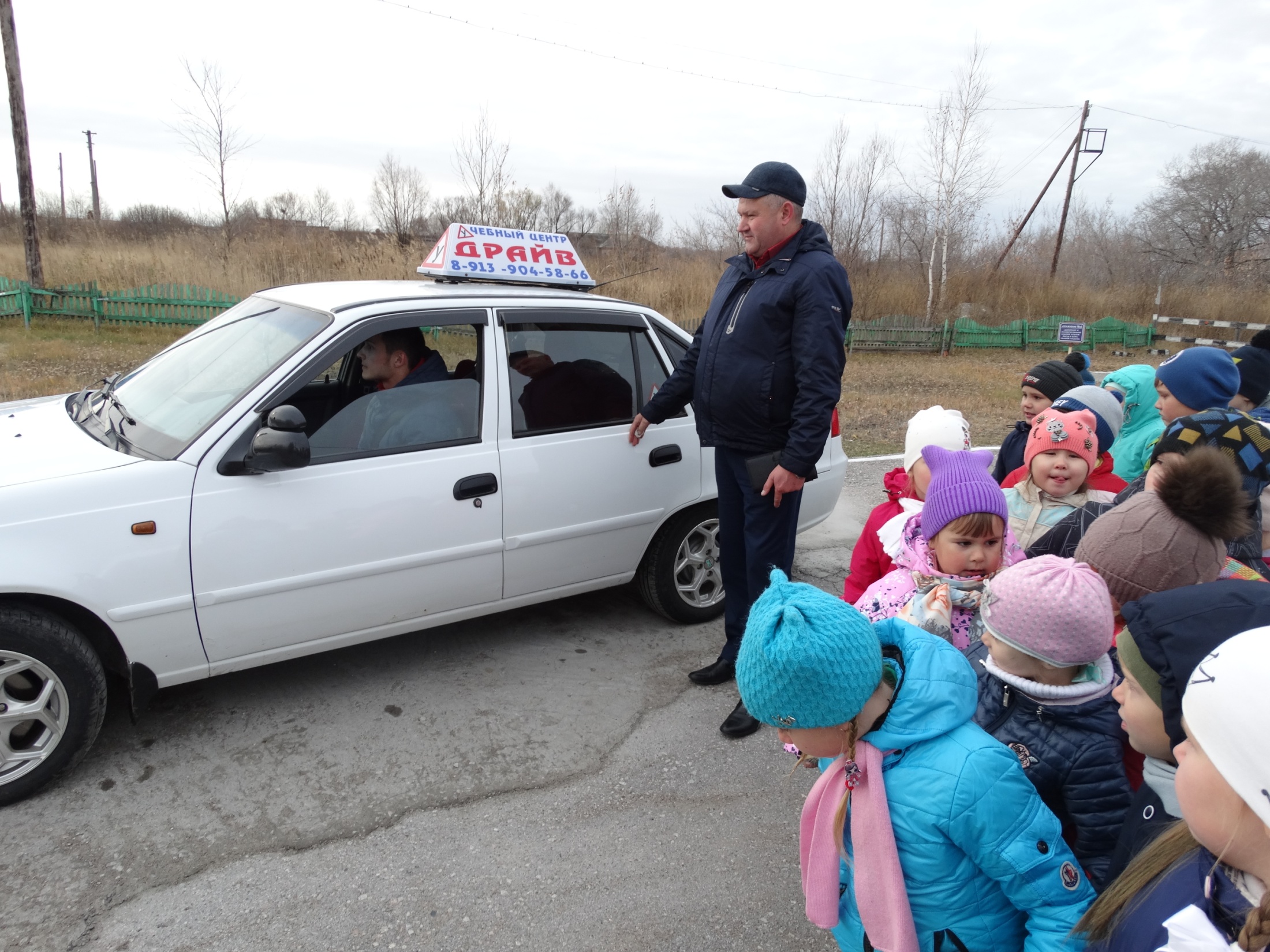 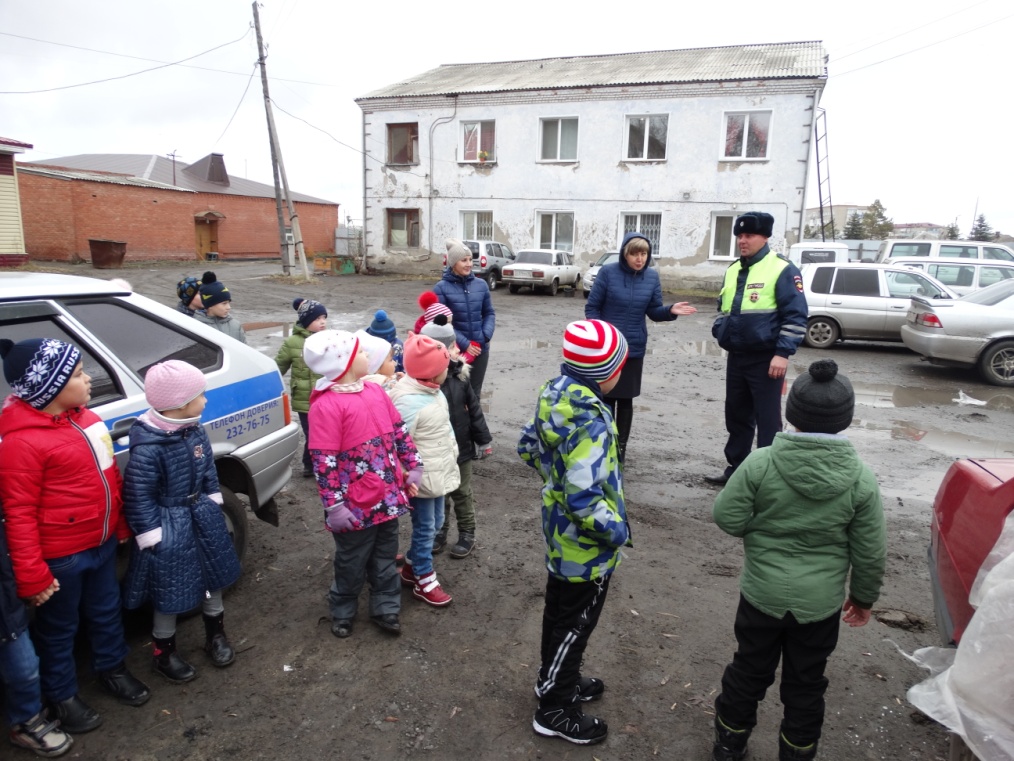 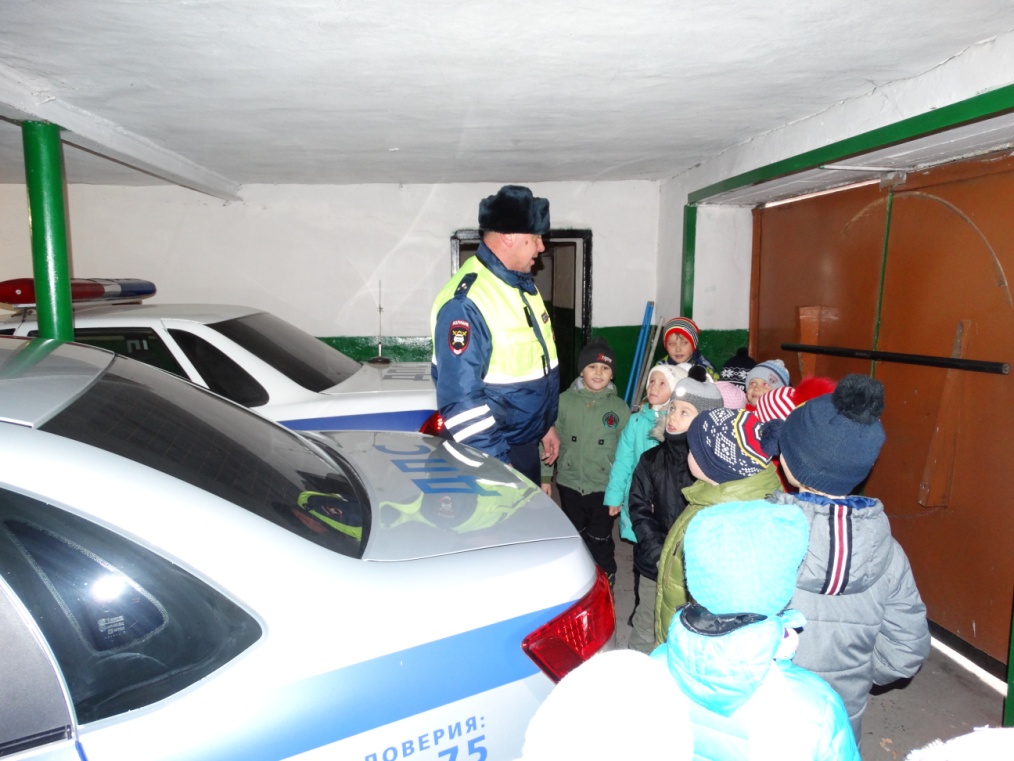 Экскурсия  в ОГИБДД
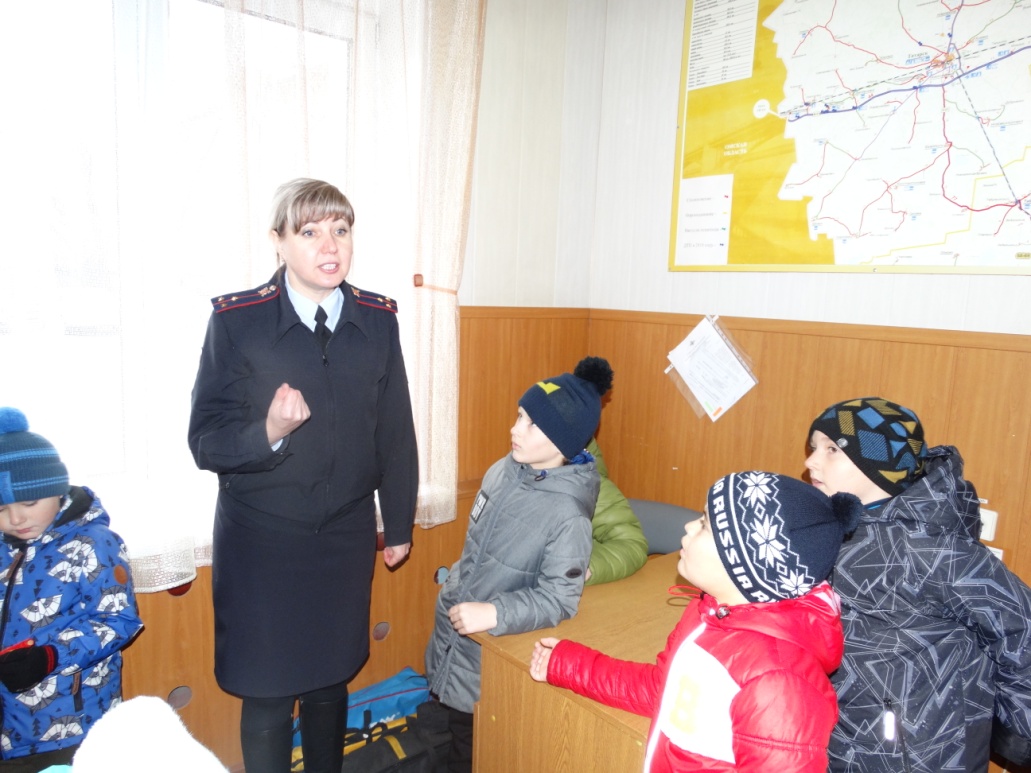 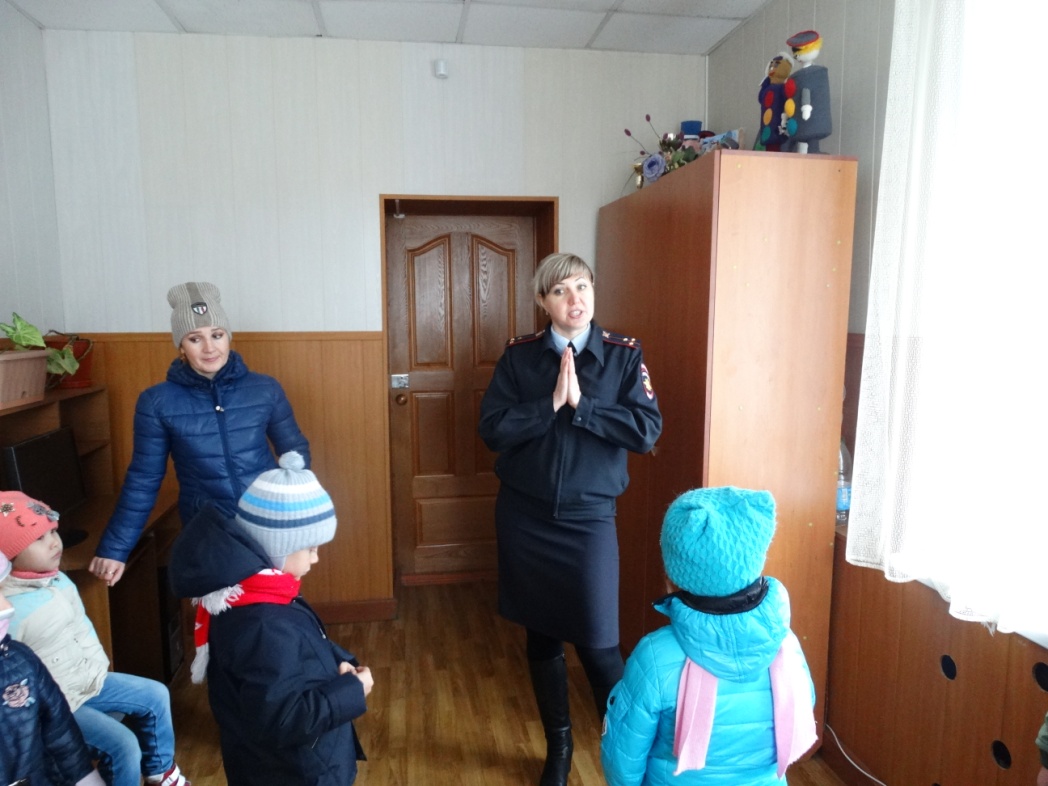 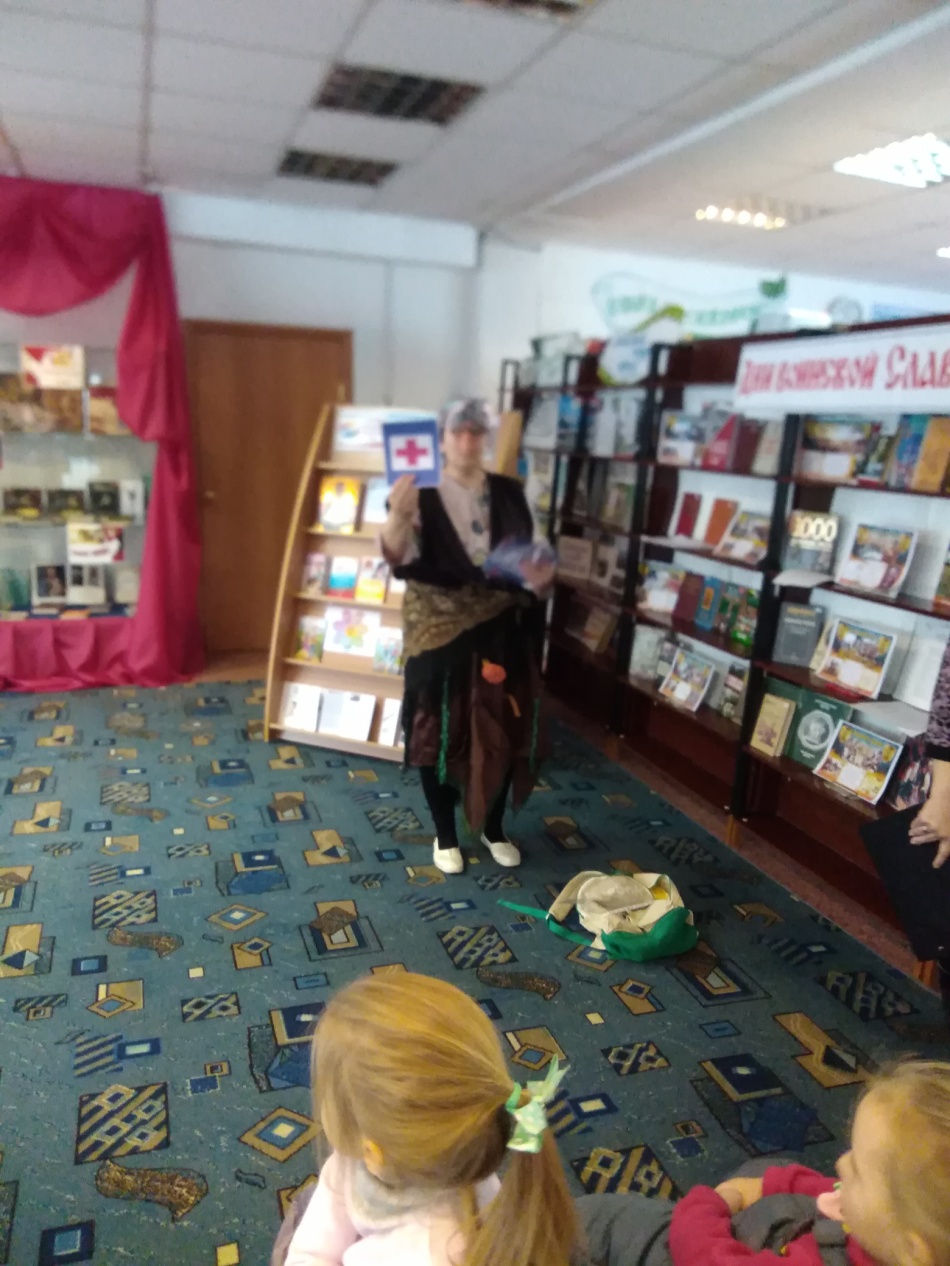 Экскурсия  в библиотеку
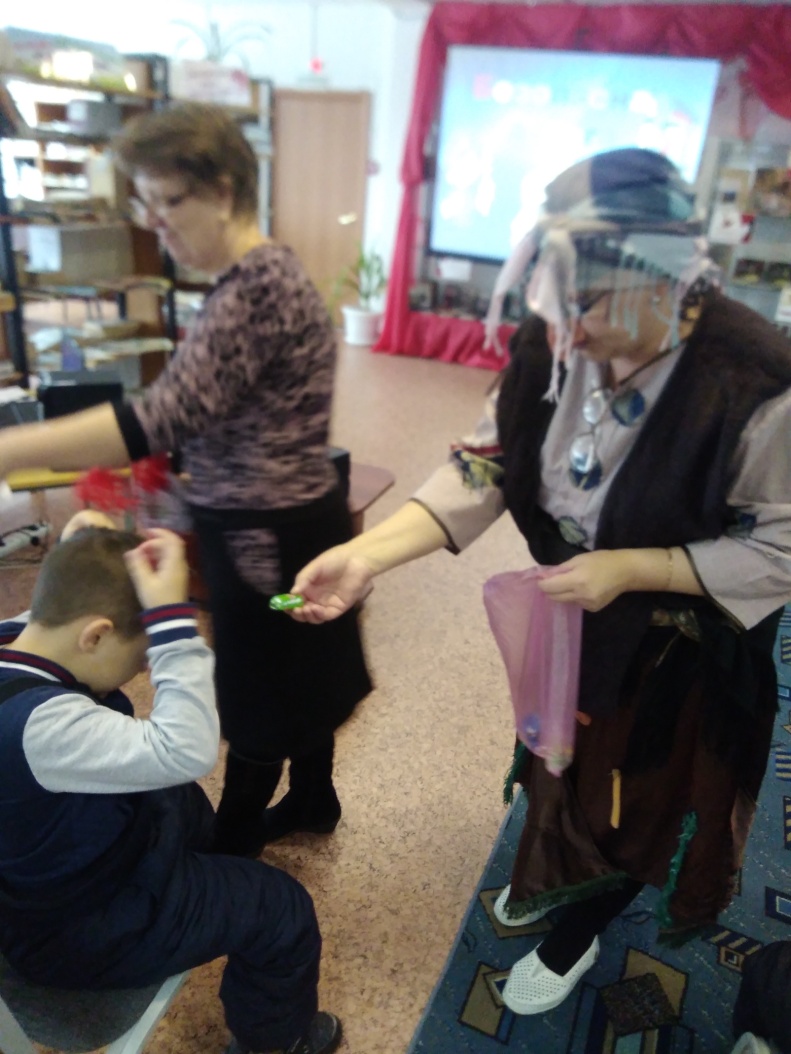 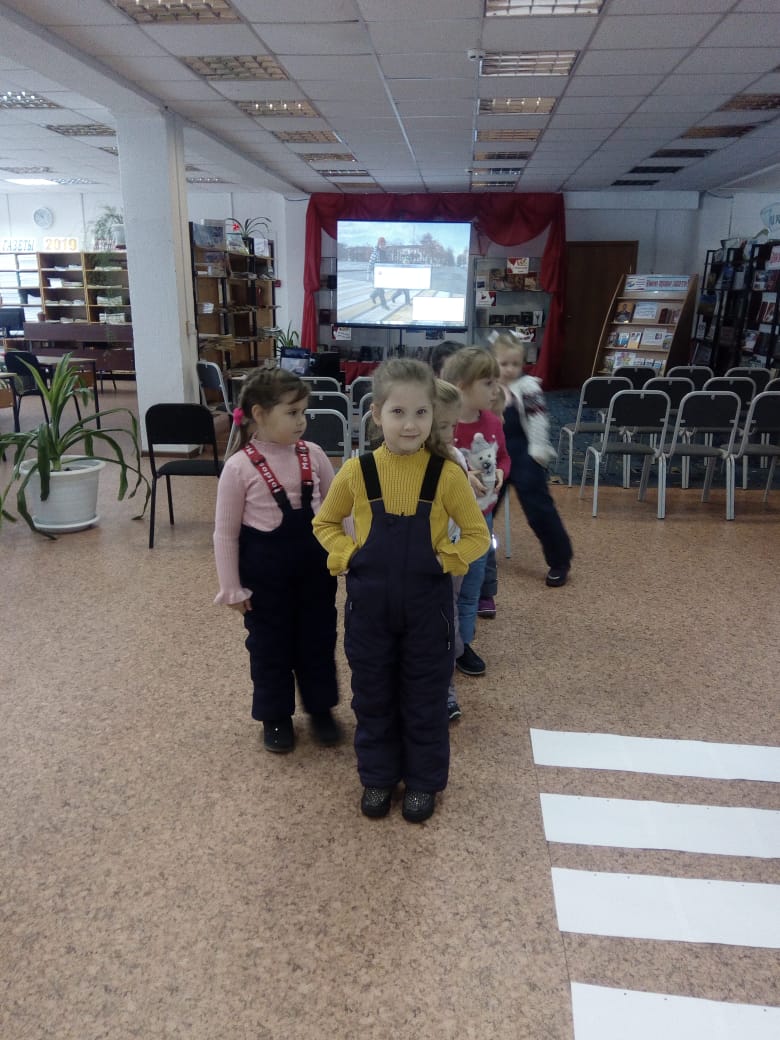 «Засветись и улыбнись»
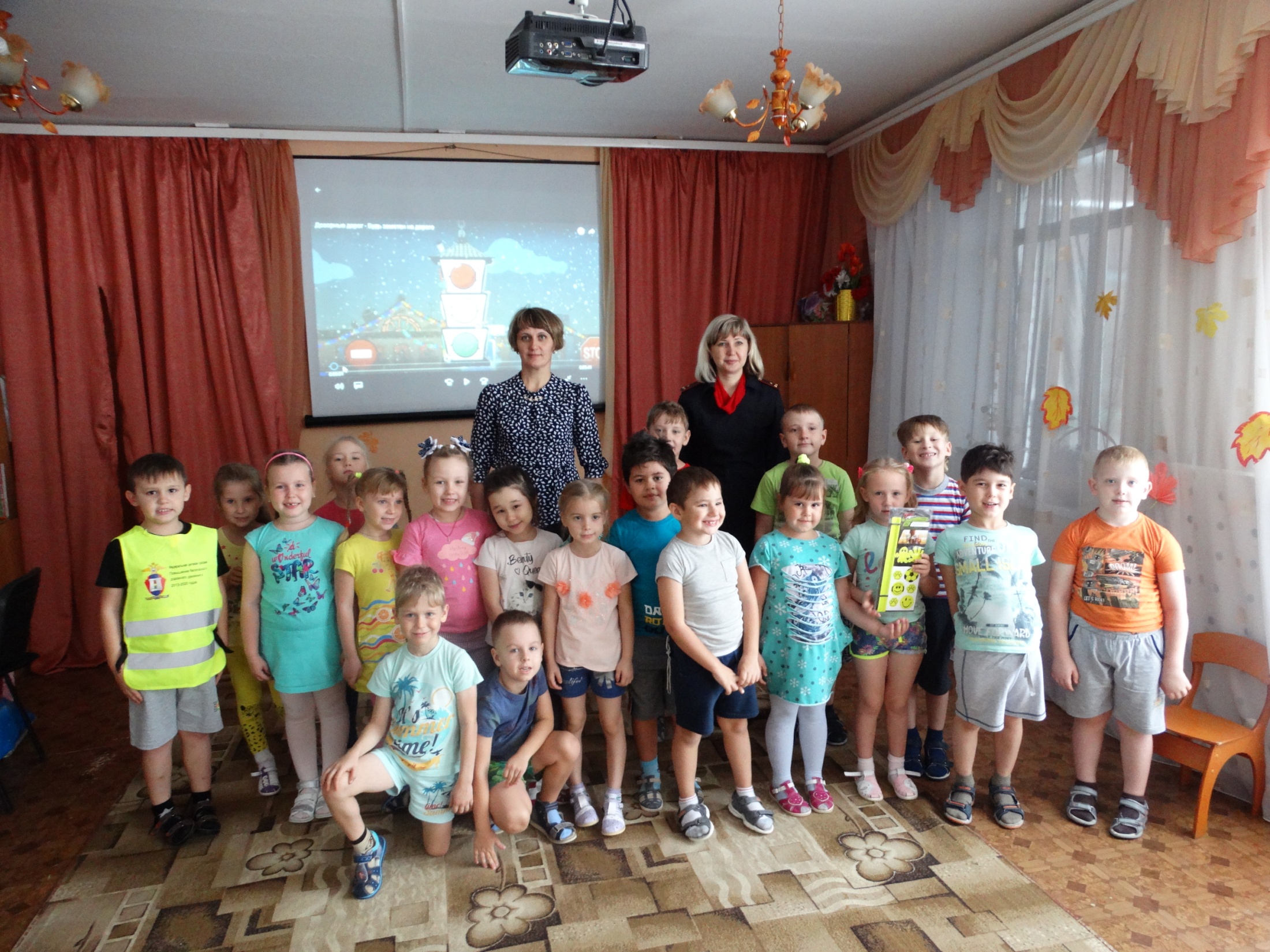 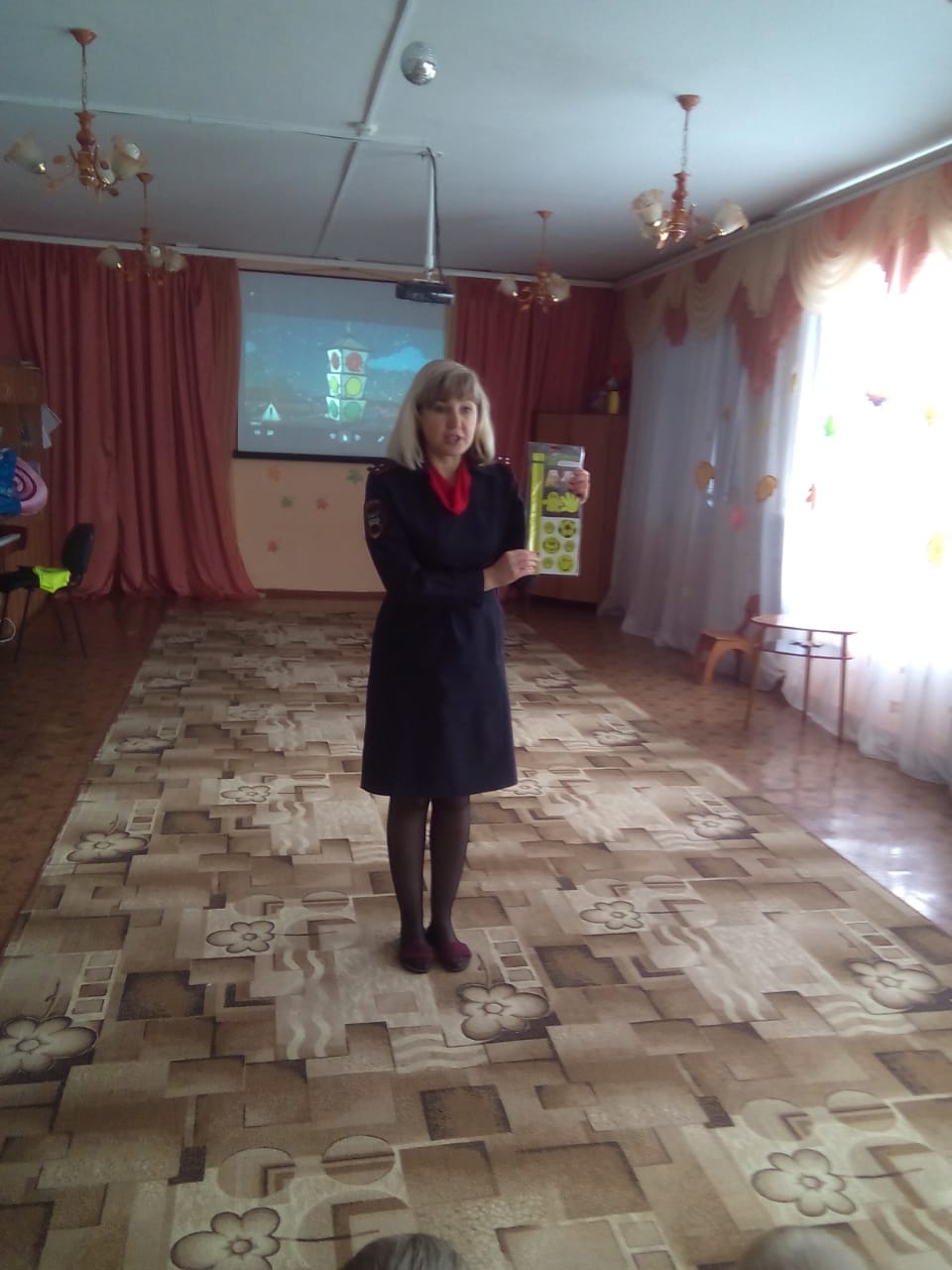 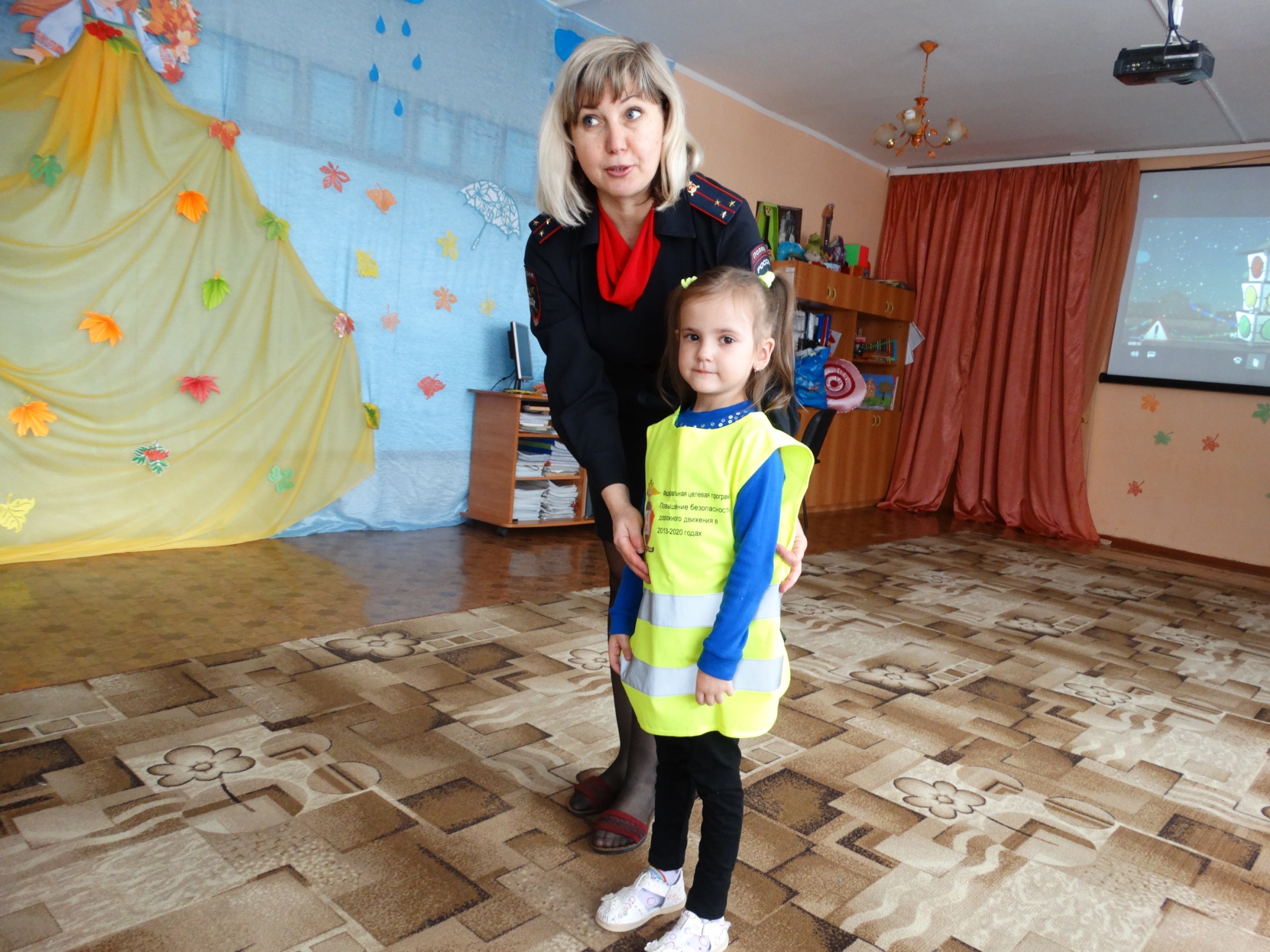 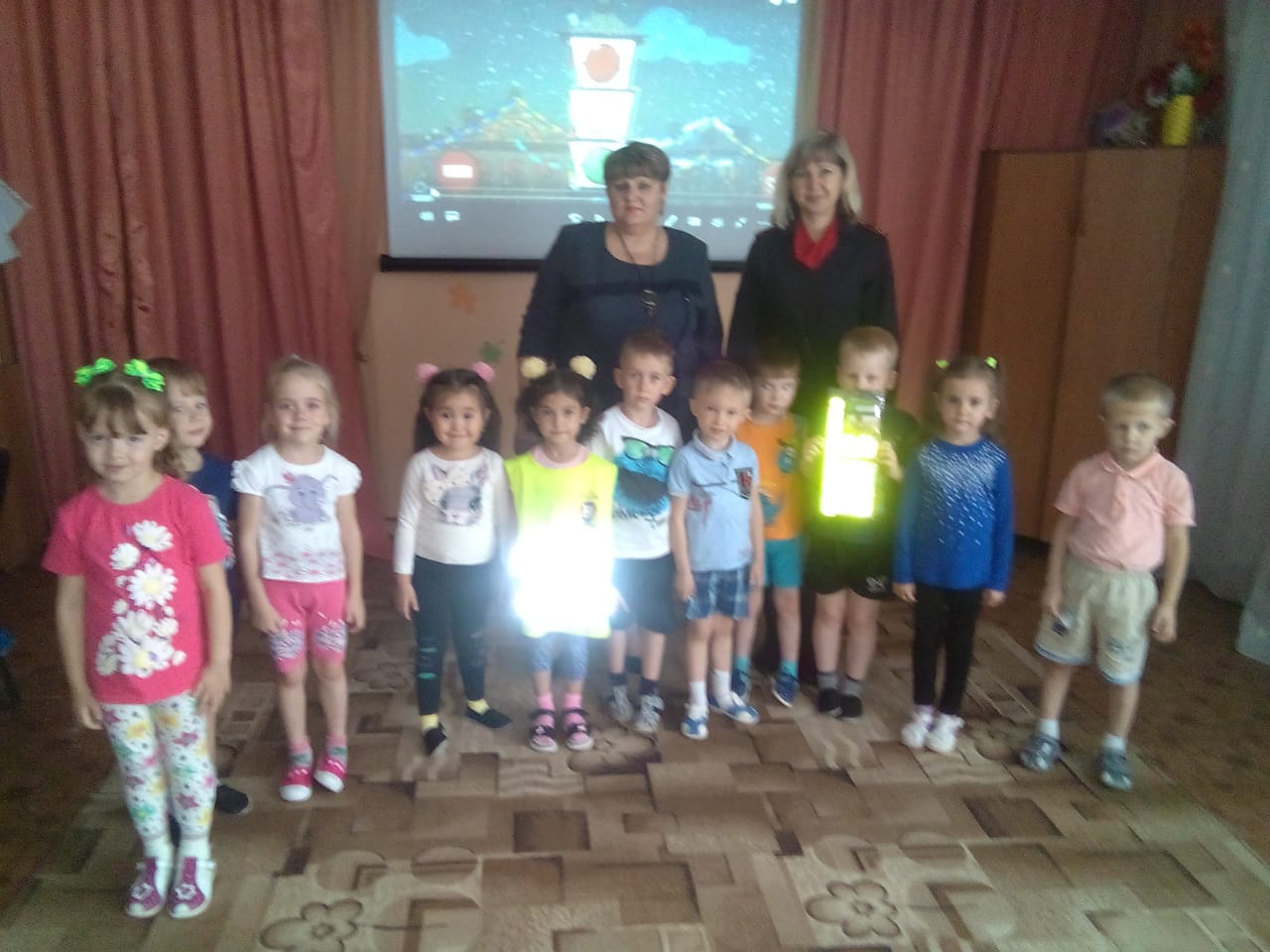 Вовлечение родителей (законных представителей)в проектную деятельность
Родительское собрание
Консультации
Папки передвижки
Информация в родительский уголок
Тетради для совместной домашней работы
Оформление  художественных произведений
Акция «Зебра – главная на дороге»
Фото - акция
Родительское собрание
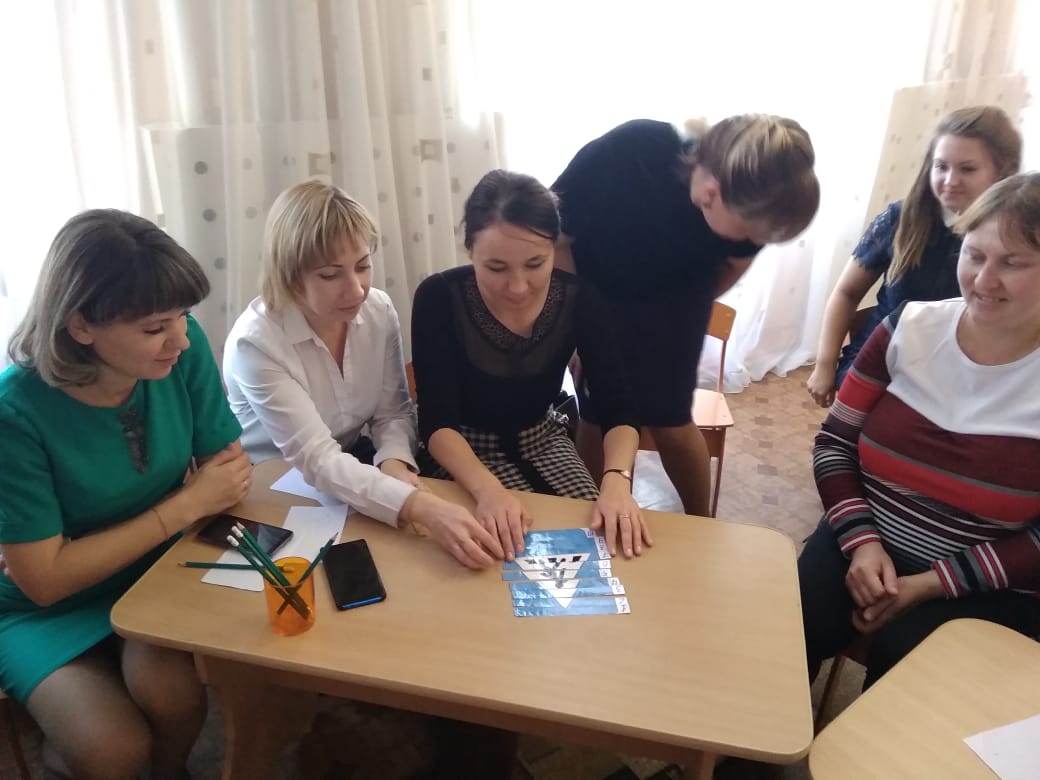 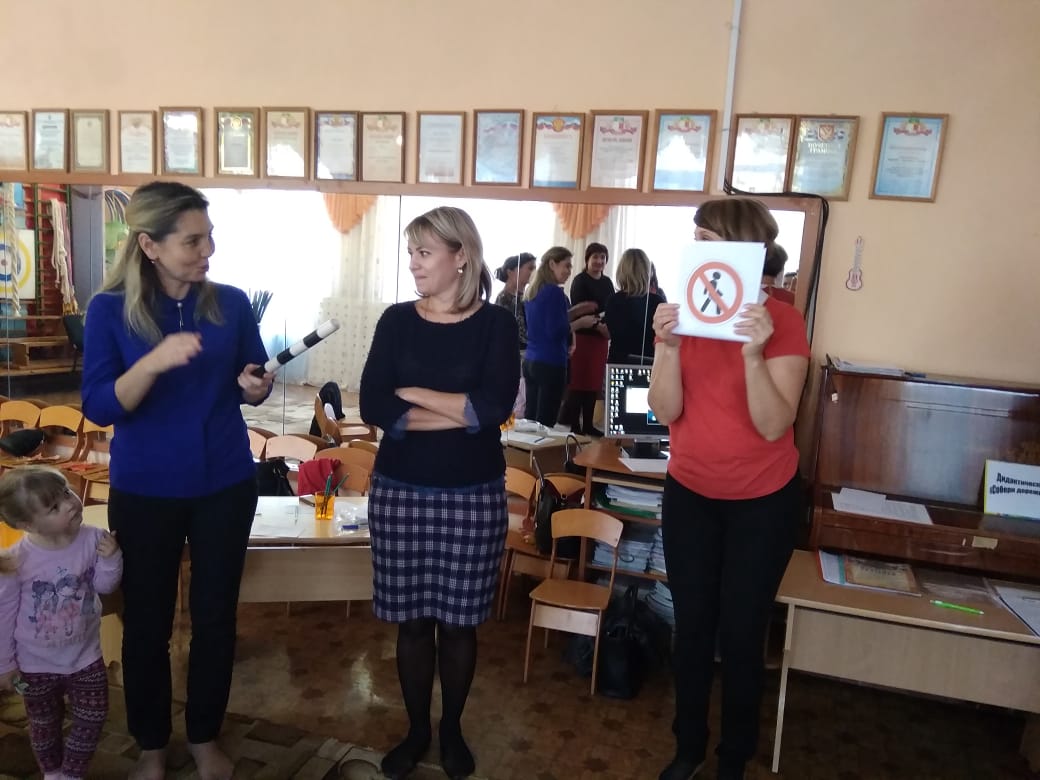 Совместная домашняя  работа детей и родителей
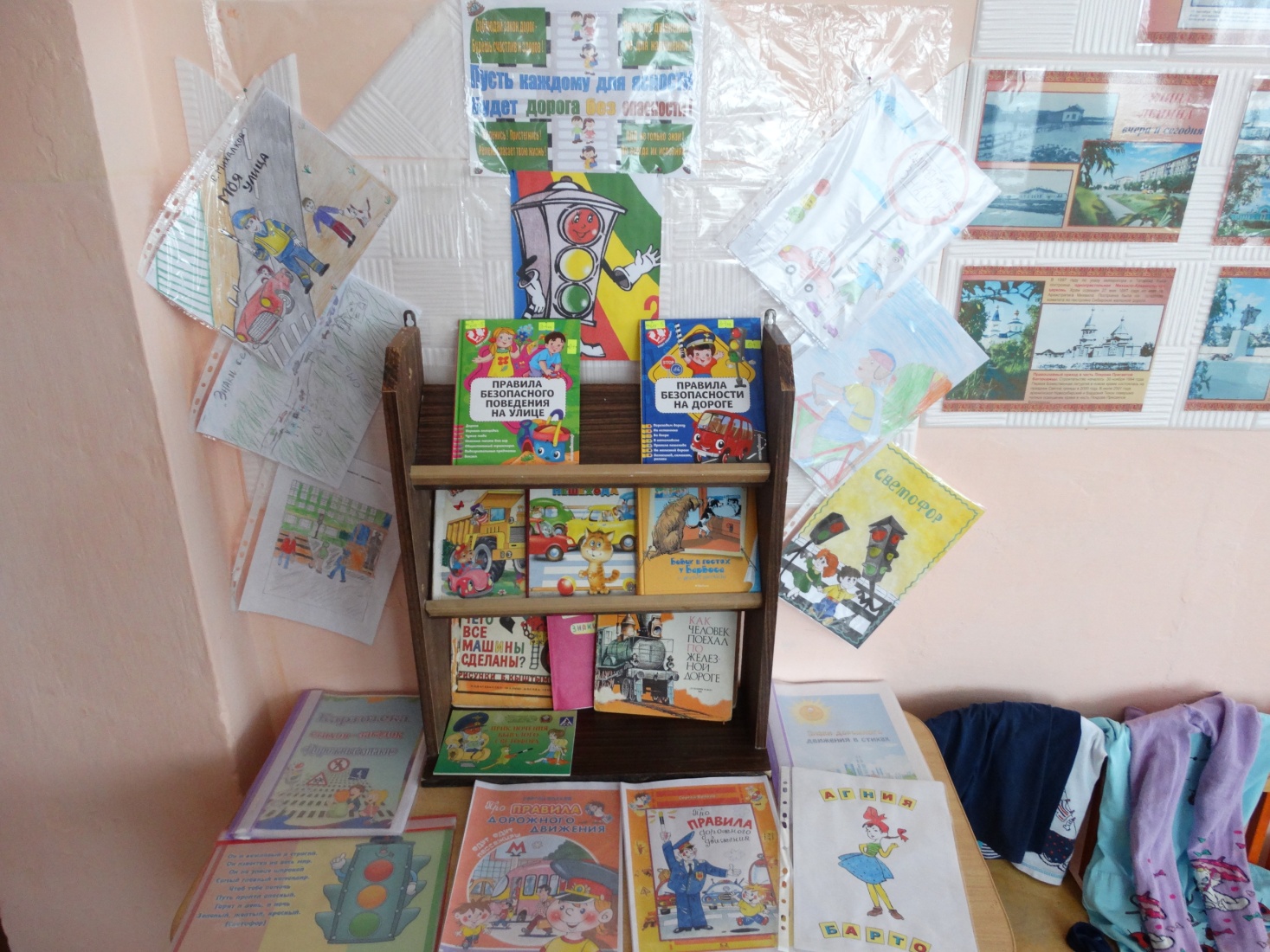 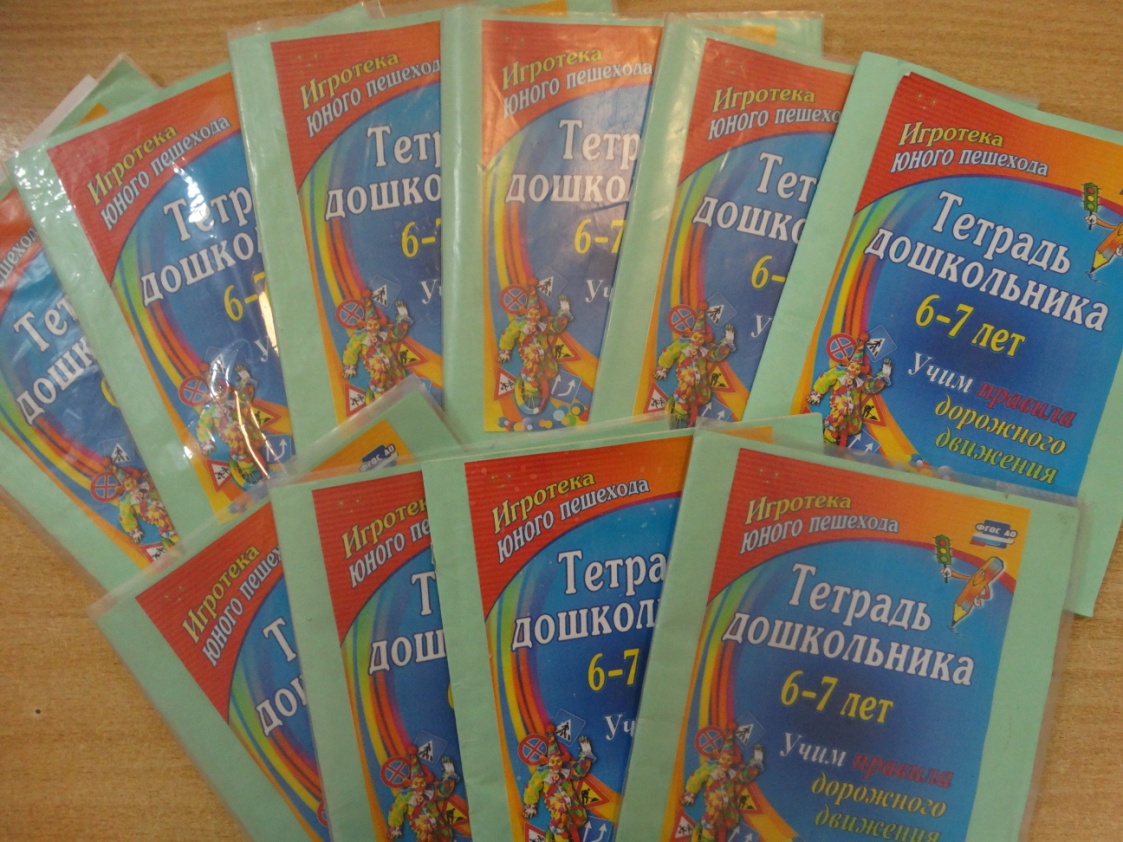 Фото - акция
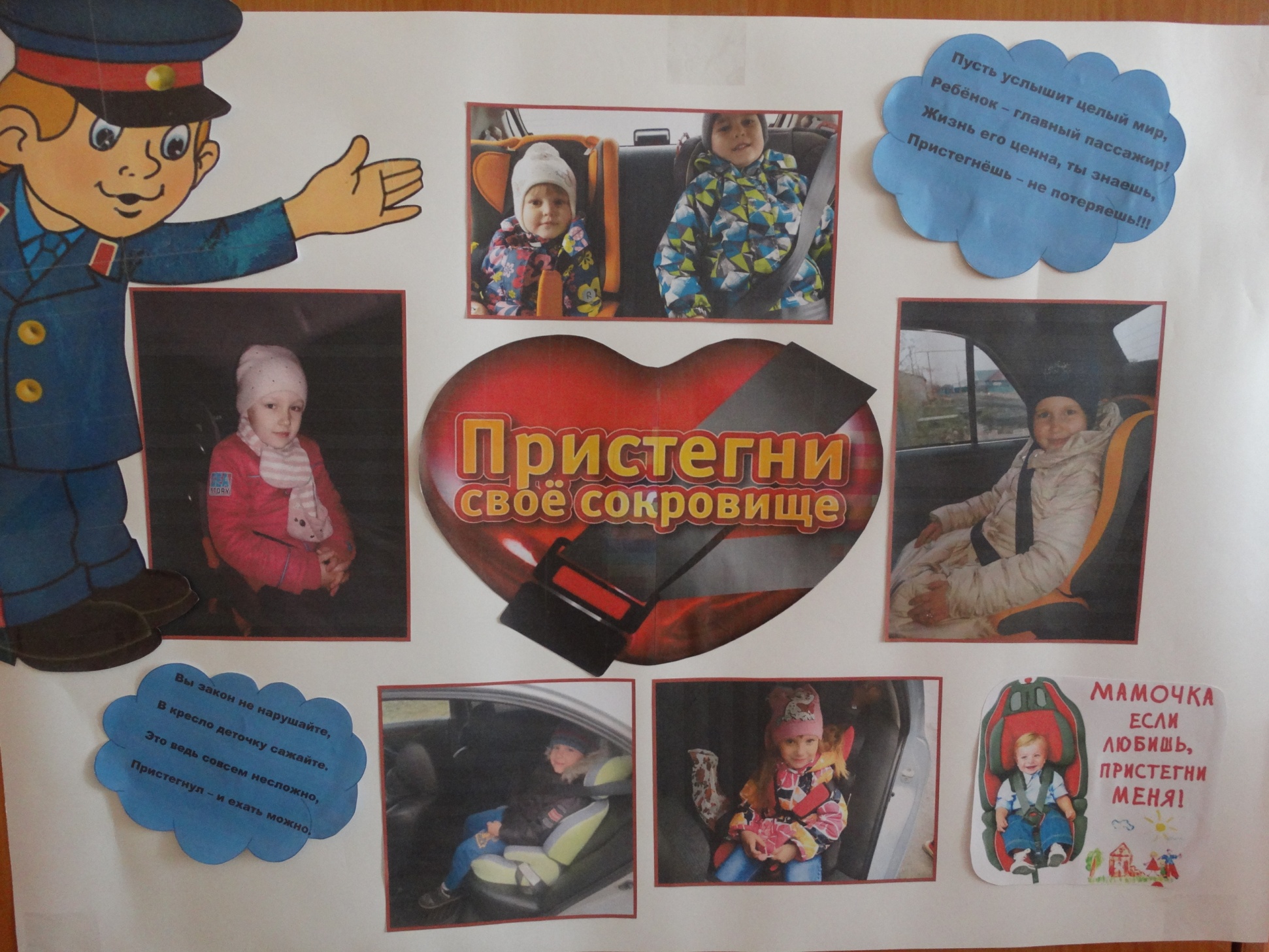 Акция «Зебра – главная на дороге»
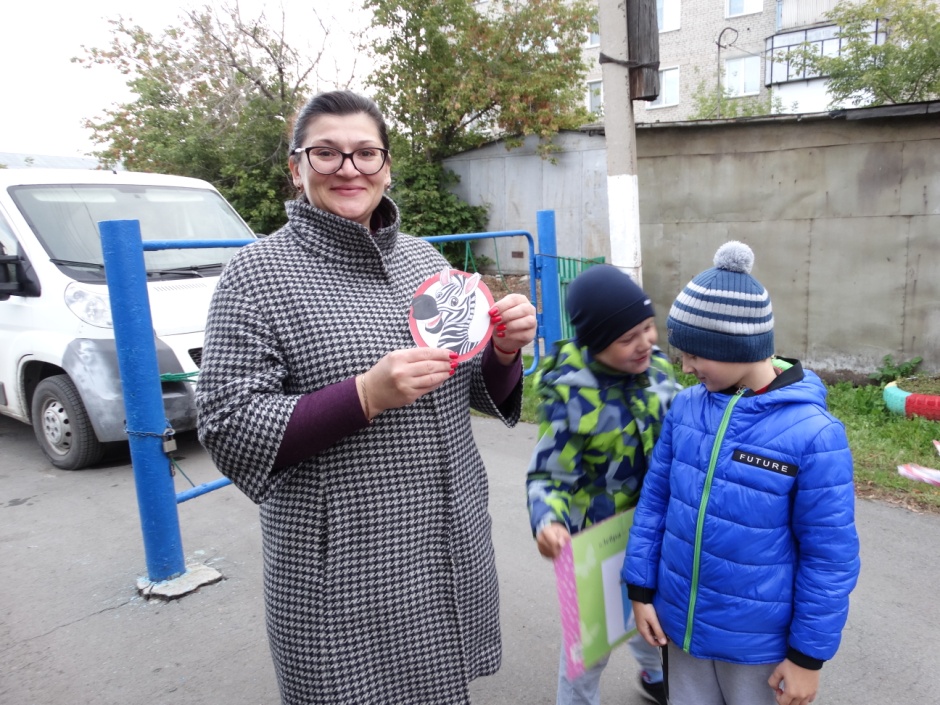 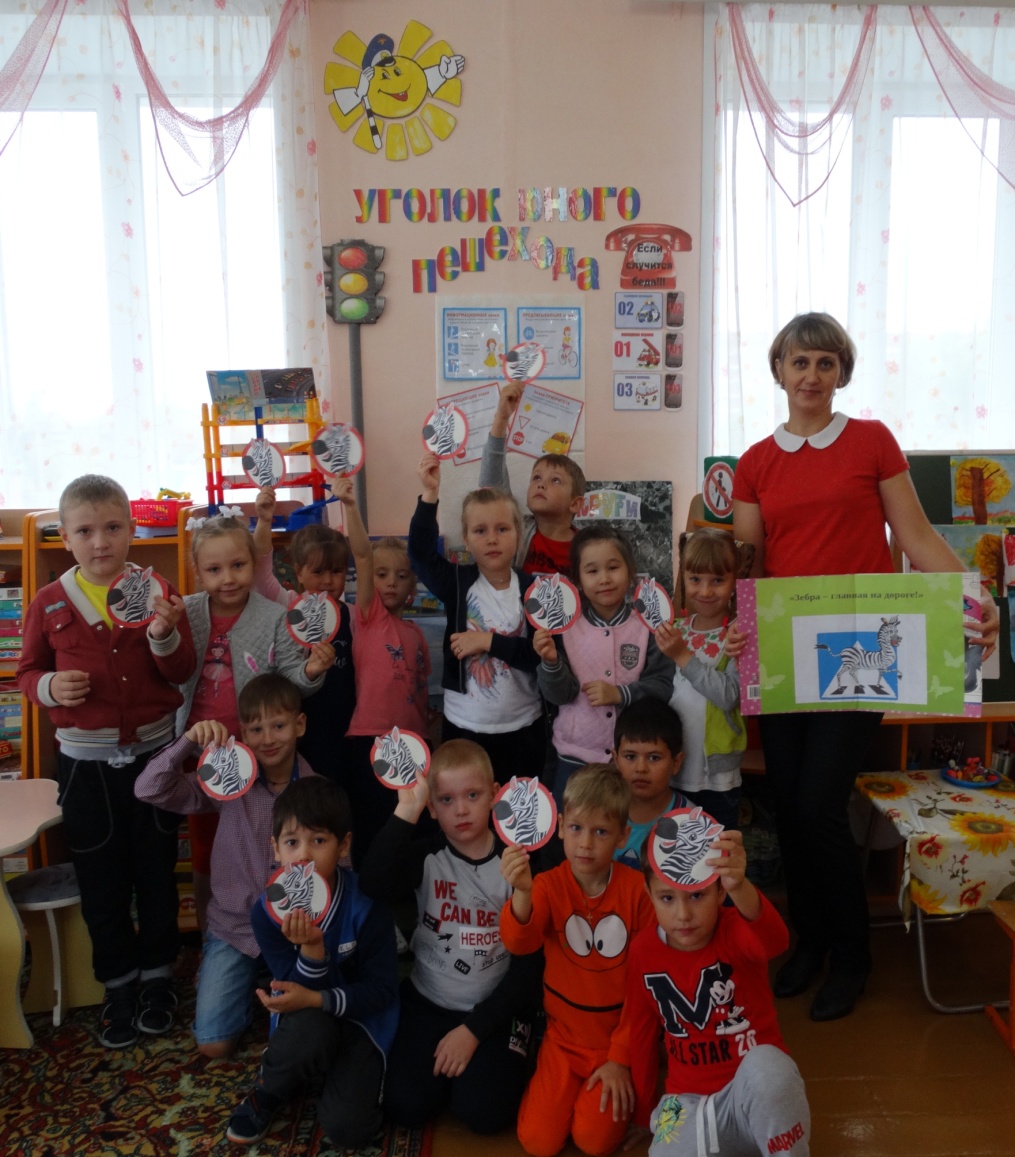 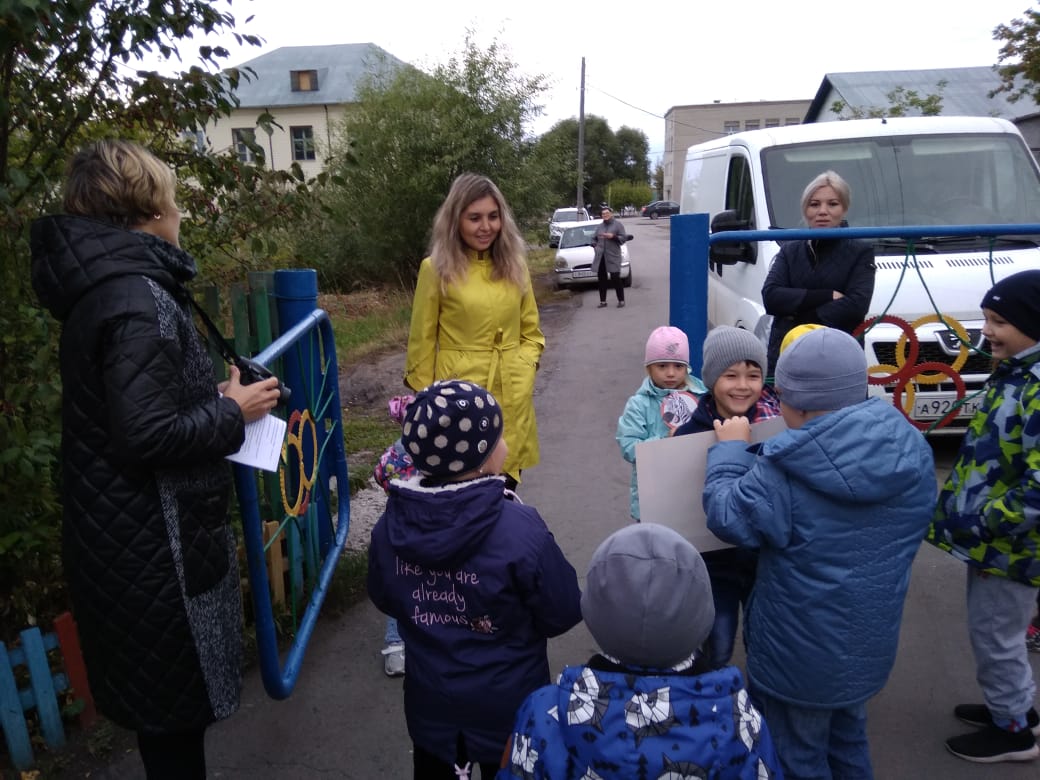 Творческий этап
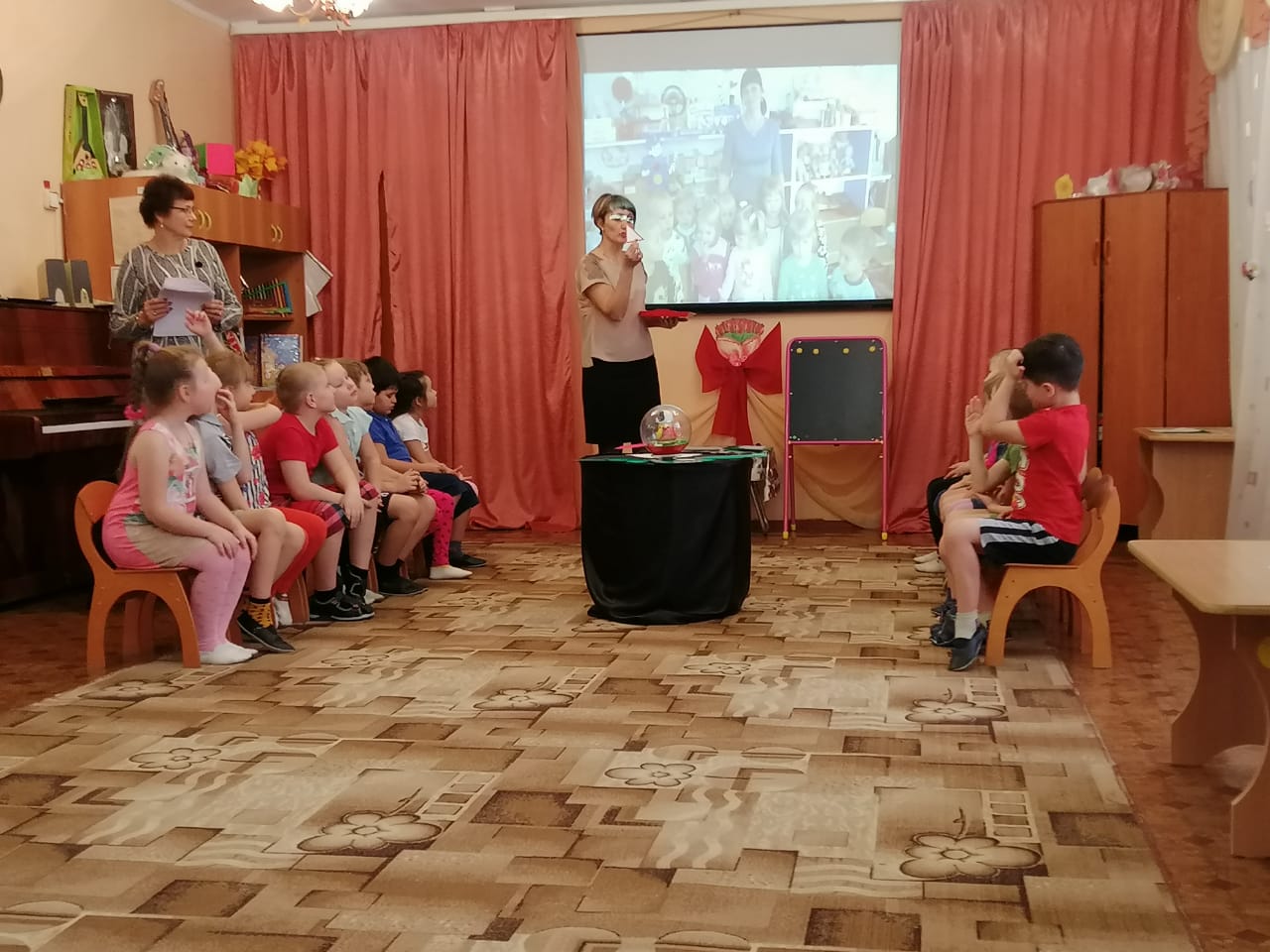 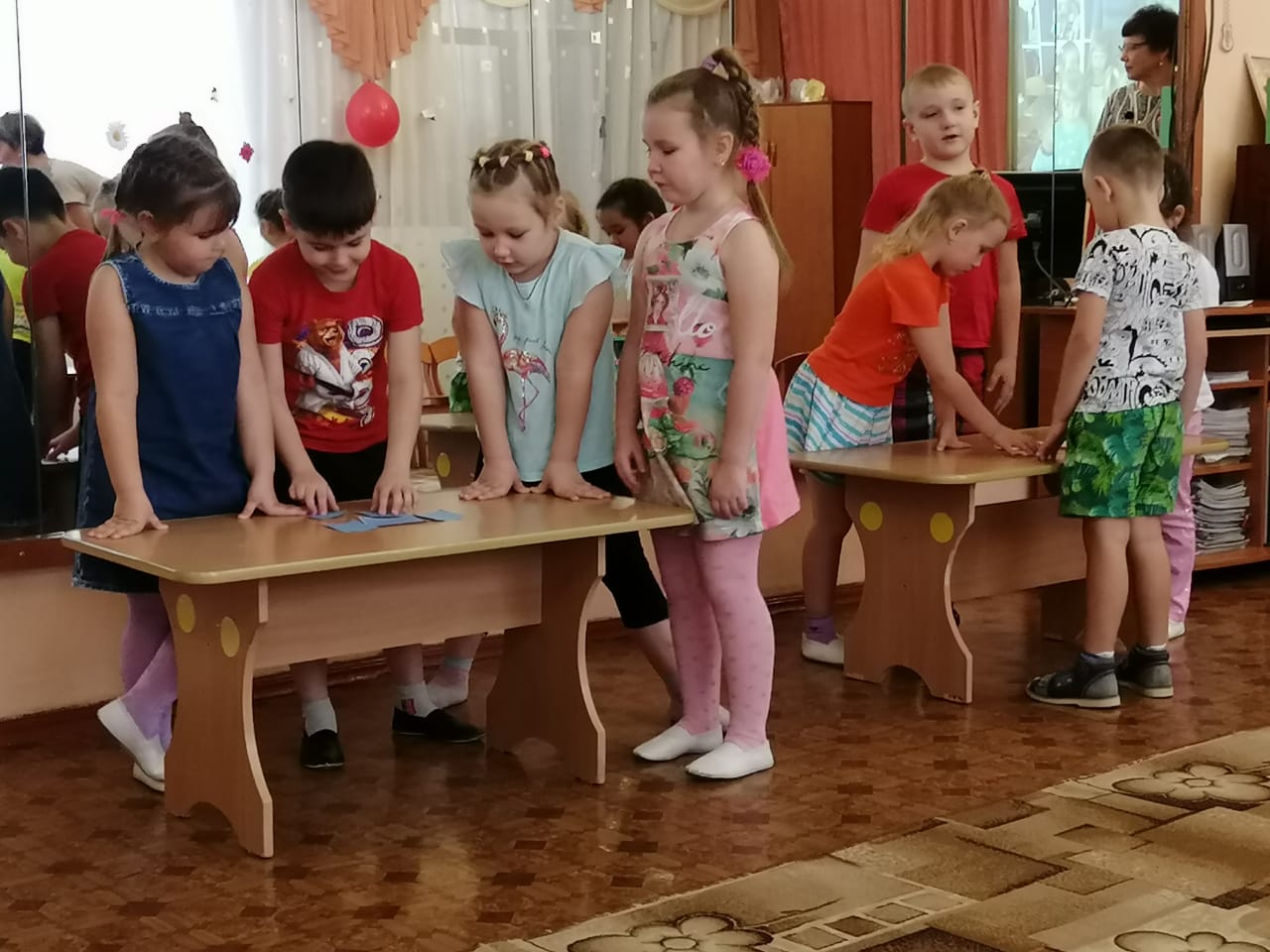 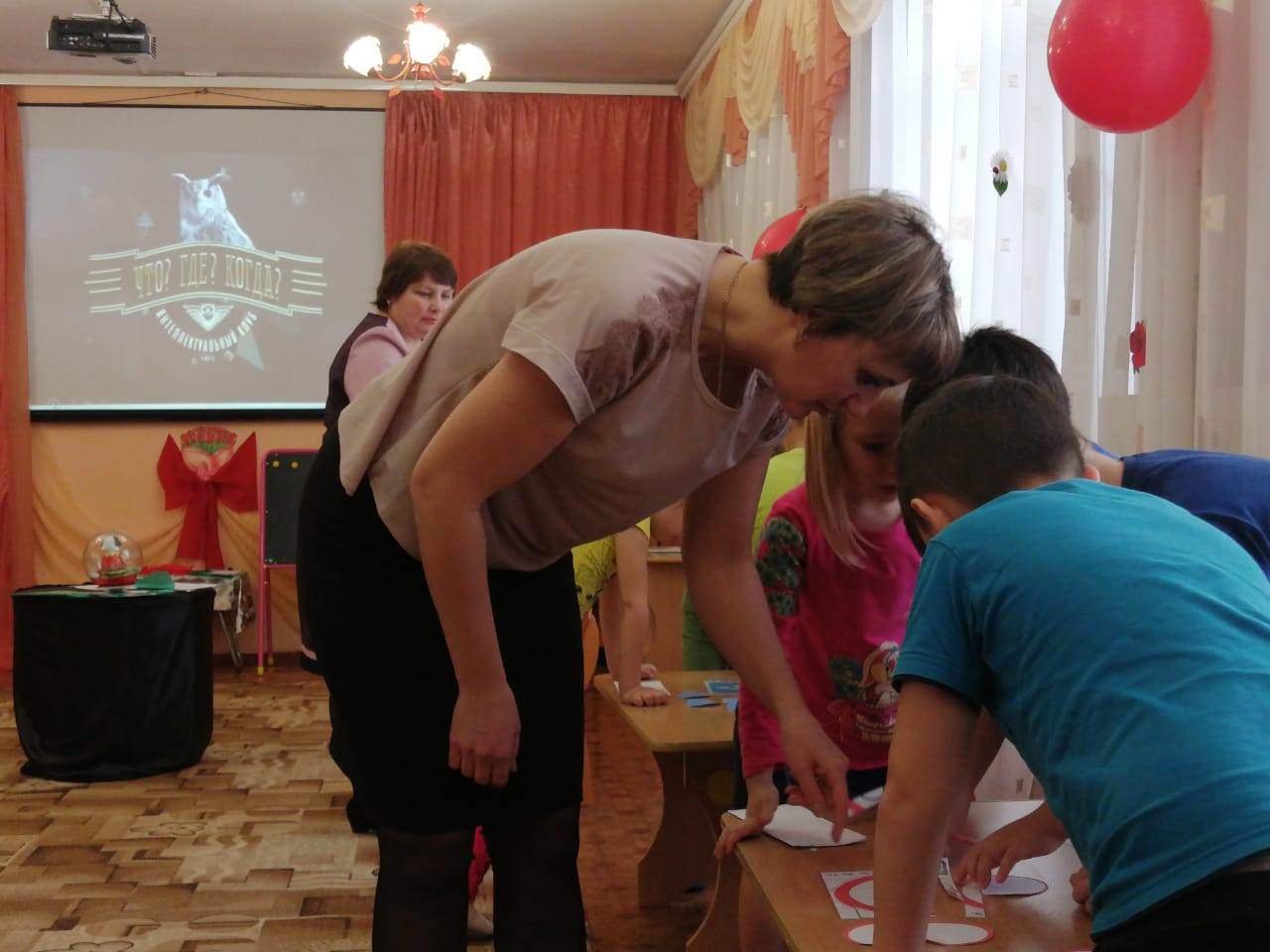 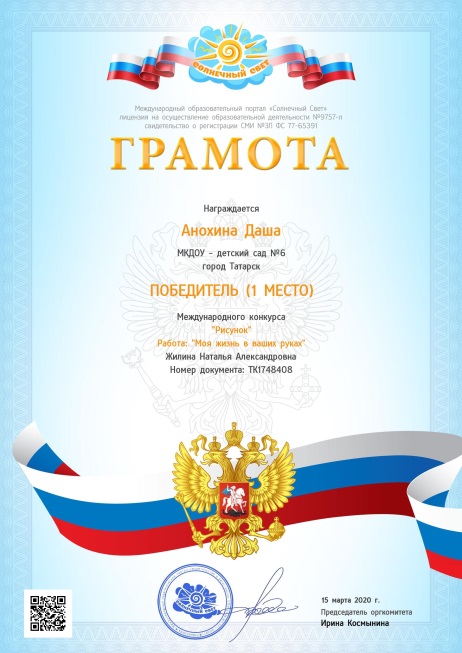 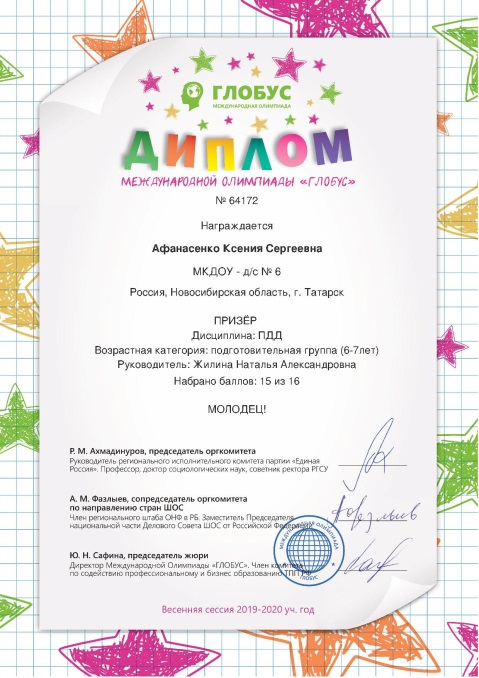 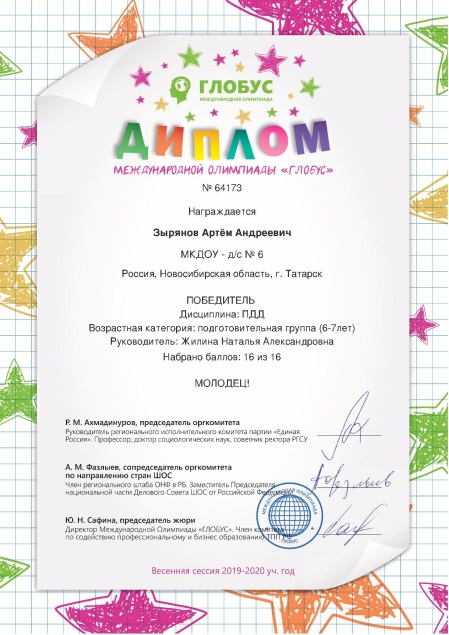 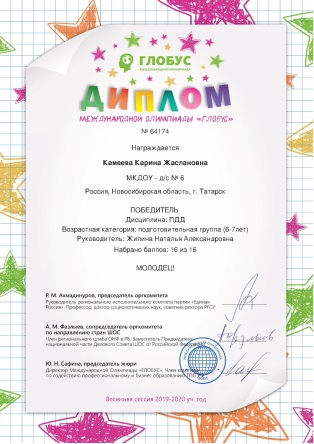 Фото перекрестка, на улице разметка
Творческий этап
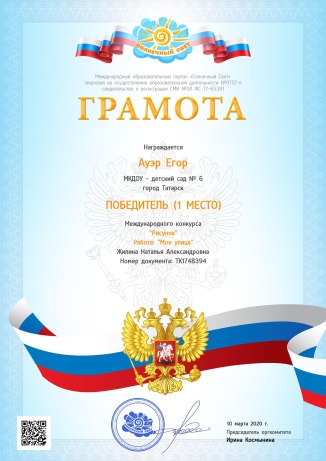 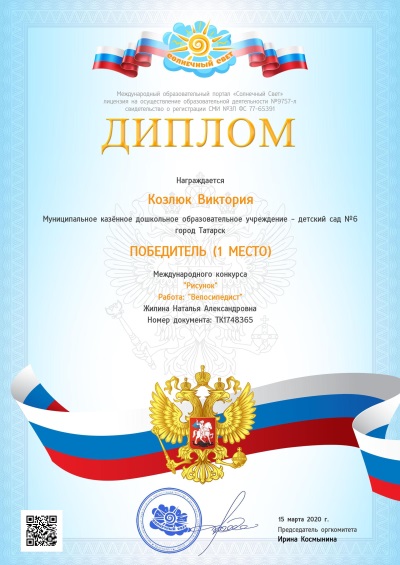 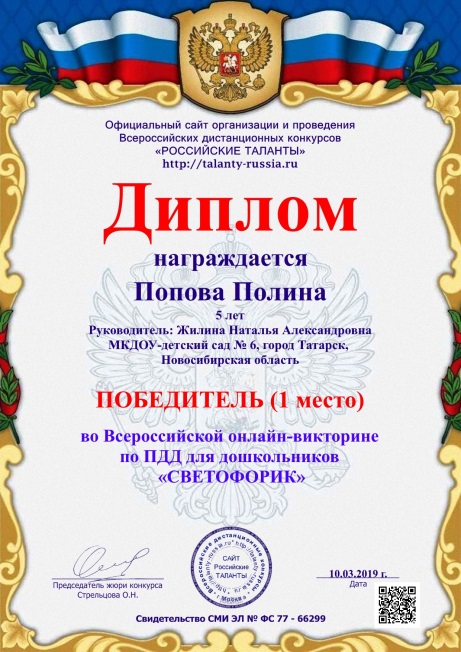 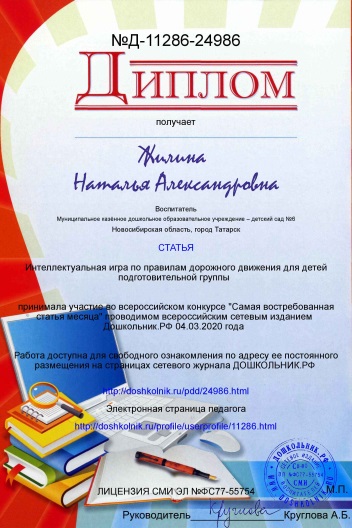 1 место в Районном конкурсе «Лучший уголок по ПДД»
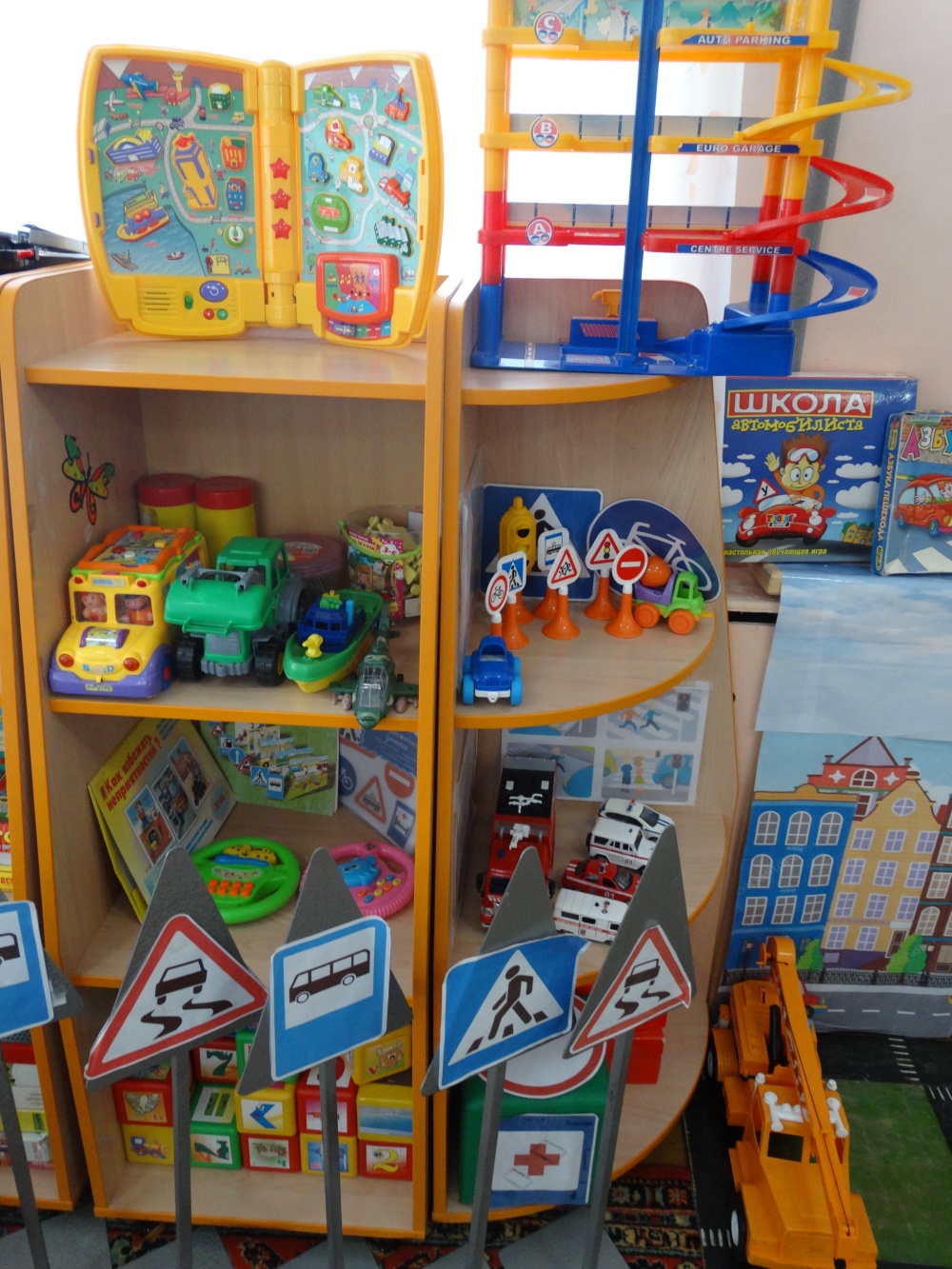 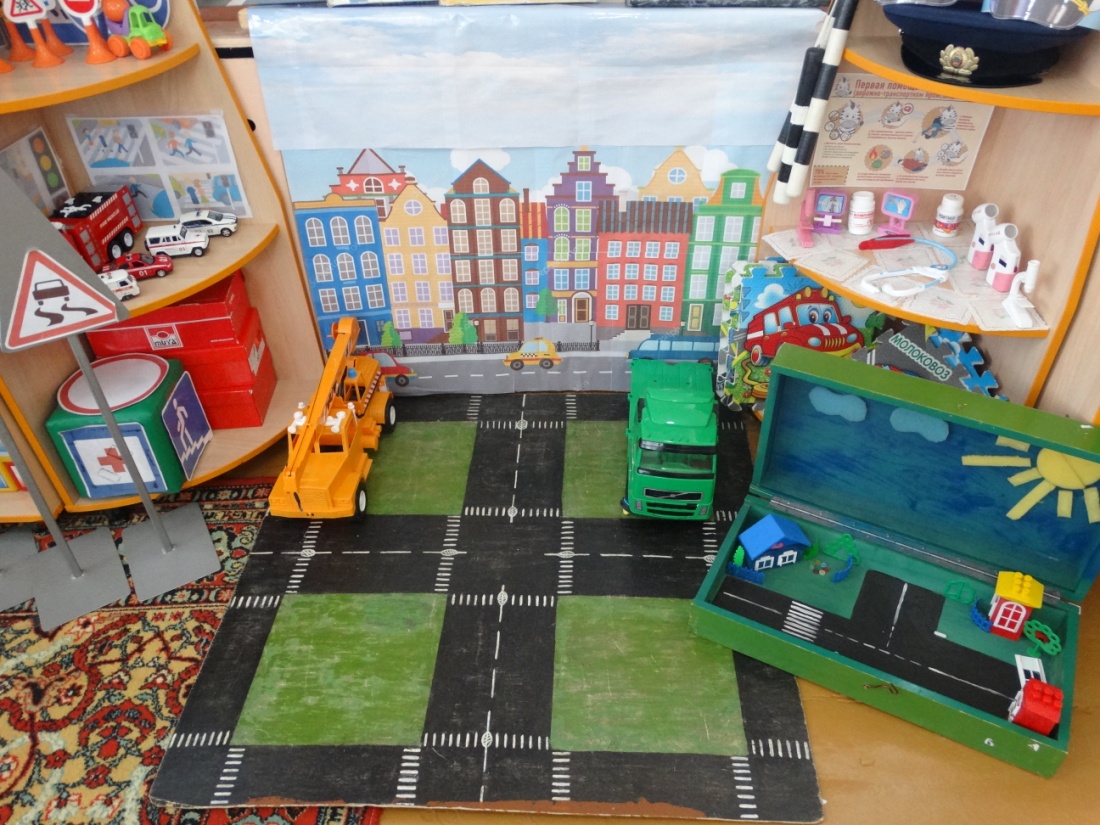 СМИ о проекте «Безопасная дорога»
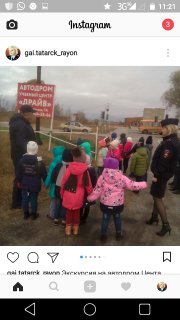 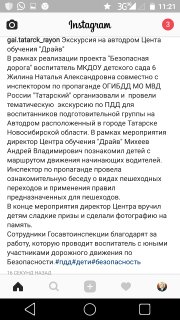 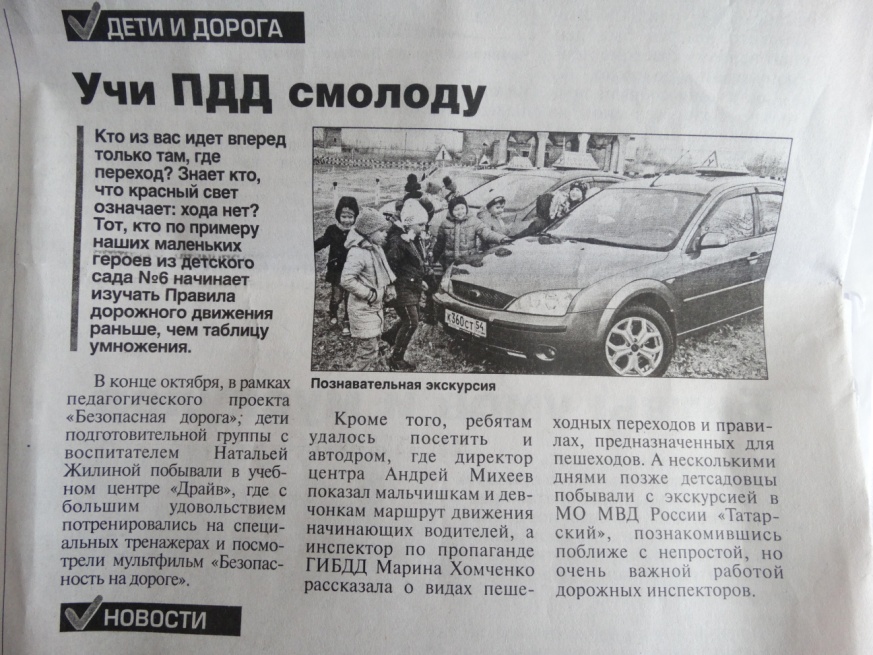 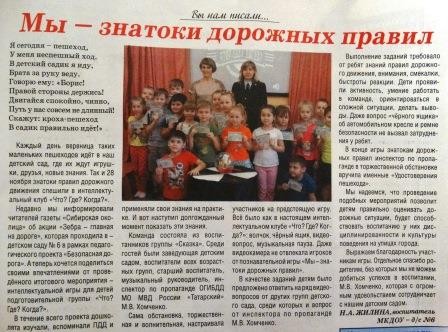 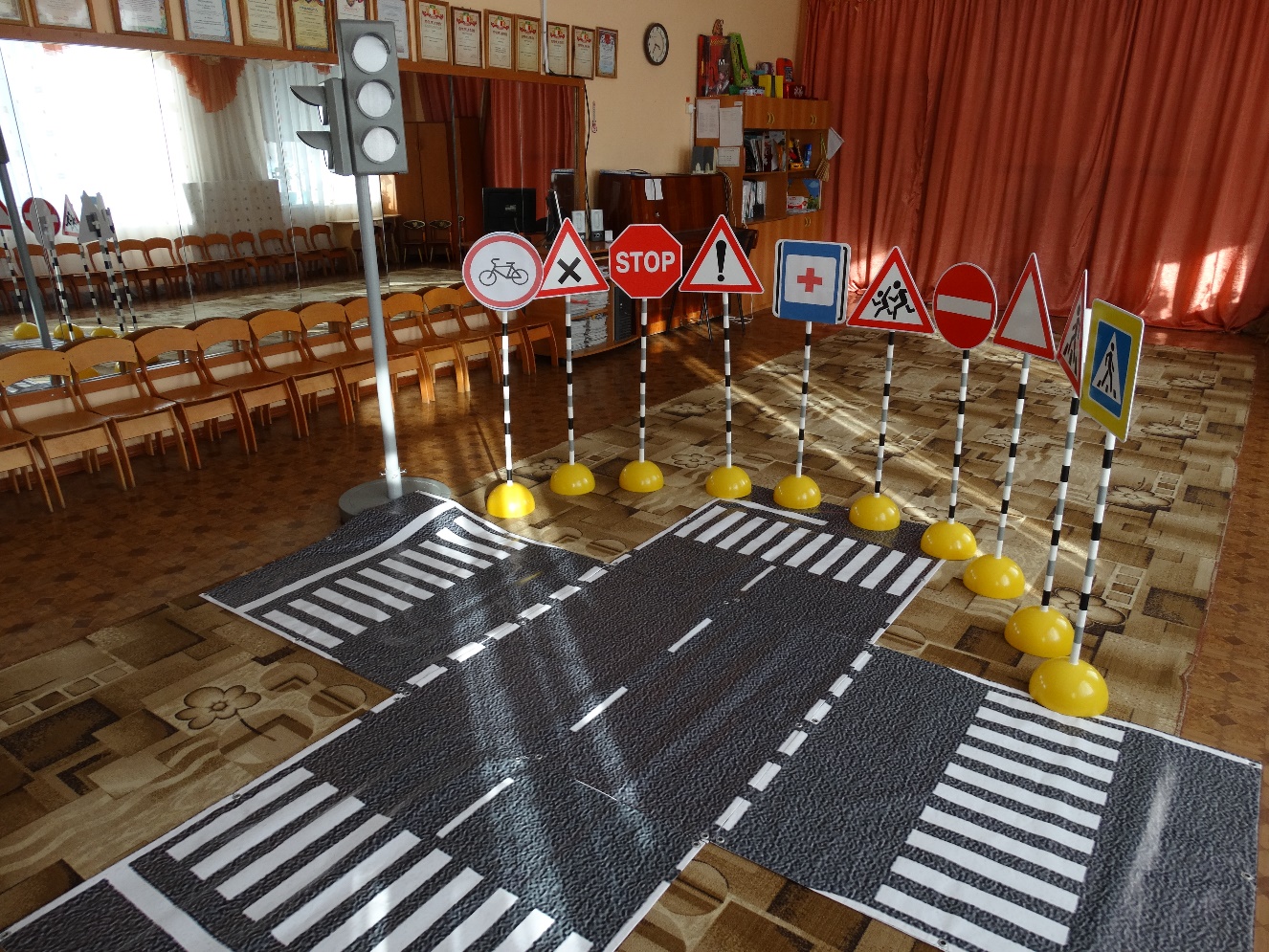 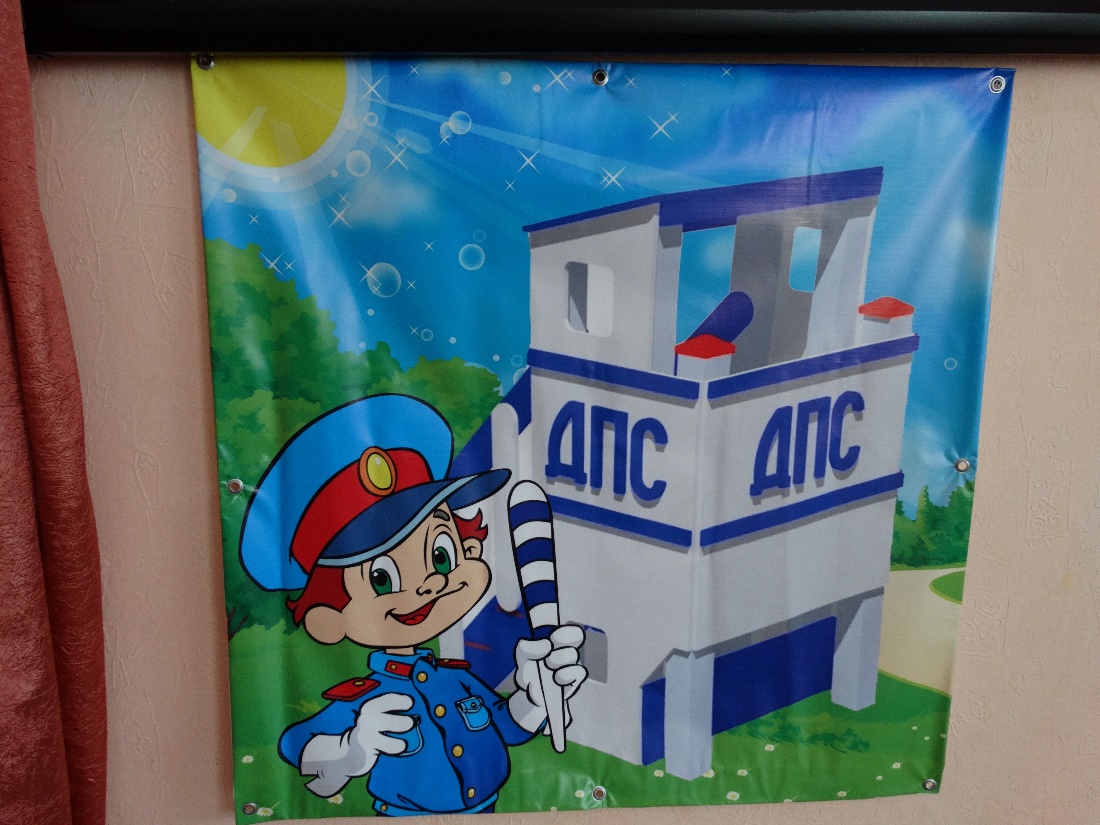 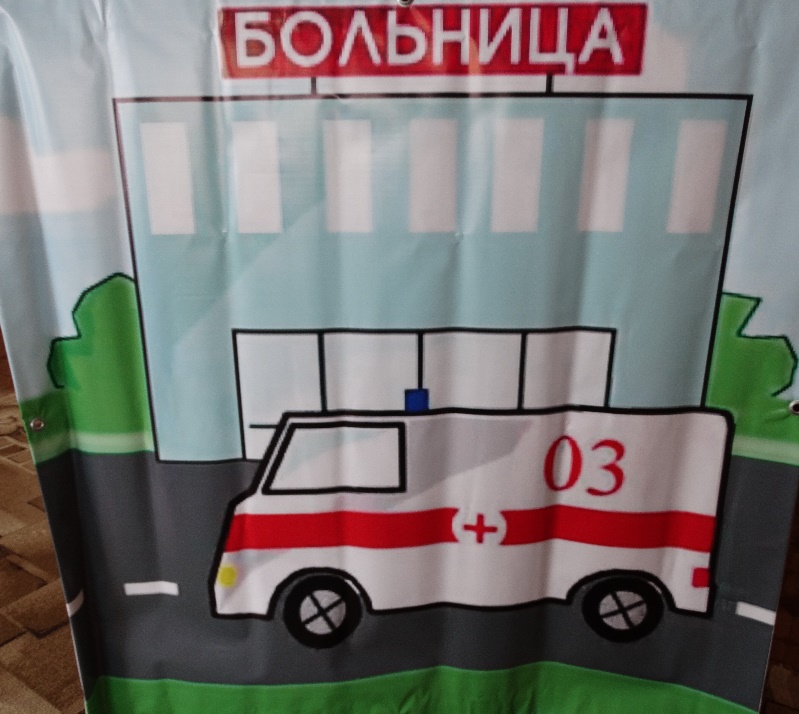 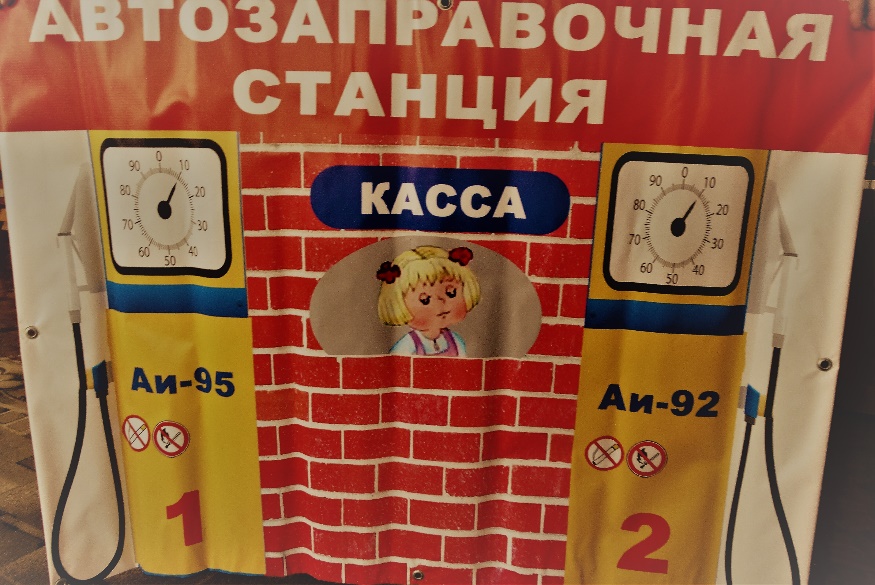 Список используемой литературы:
1) )    Авдеева Н.Н., Князева Н.Л., Стеркина Р.Б. Безопасность. Учебное пособие по основам безопасности жизнедеятельности детей старшего дошкольного возраста. – СПб.: «ДЕТСТВО-ПРЕСС», 2003.
2)   Лыкова И.А.,  Шипунова В.А. Дорожная азбука. Детская безопасность: учебно – методическое пособие для педагогов. –М. :Издательский дом «Цветной мир», 2013
2)  Саулина Т.Ф. Знакомим дошкольников с правилами дорожного движения: для занятий с детьми 3-7 лет.-М.:МОЗАИКА – СИНТЕЗ, 2014.
3) Поддубная Л.Б.  Правила дорожного движения. Старшая и подготовительная группы. – Волгоград: ИТД «Корифей»,2007.
4) Белая К.Ю. Формирование основ безопасности у дошкольников. Для занятий с детьми 2-7 лет. – М.:МОЗАИКА – СИНТЕЗ,2014.